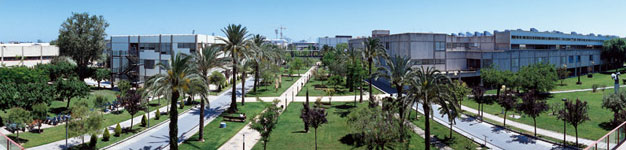 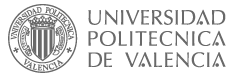 PRESENTACIÓNDr. Borja Velázquez Martí
Concurso plaza Catedrático de UniversidadUNIVERSIDAD POLITÉCNICA DE VALENCIA
Área de conocimiento de Ingeniería Agroforestal

Maquinaria y Mecanización
Bioenergía forestal
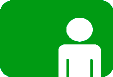 Partes de la presentación
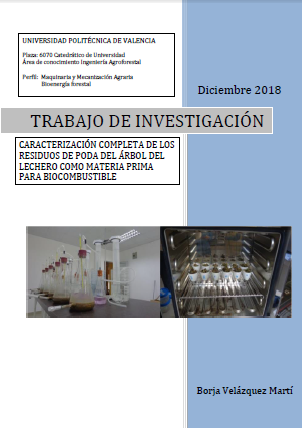 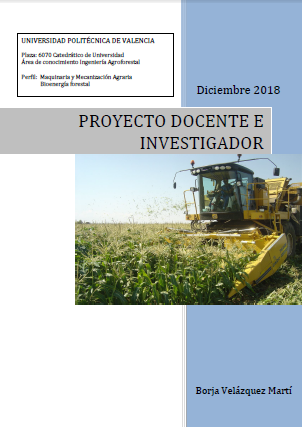 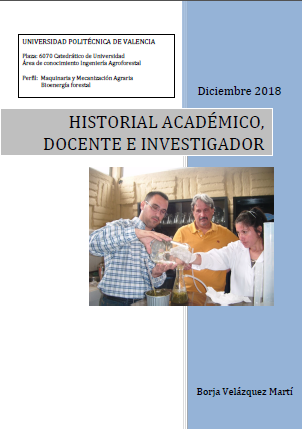 HISTORIAL ACADÉMICO, DOCENTE 
E INVESTIGADOR
PROYECTO DE DOCENTE E INVESTIGADOR
TRABAJO DE INVESTIGACIÓN
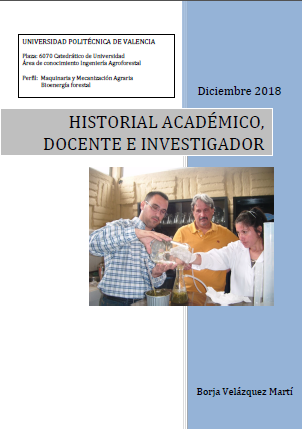 HISTORIAL ACADÉMICO, DOCENTE E INVESTIGADOR
Dr. Borja Velázquez Martí
http://bvelazquez.blogs.upv.es/
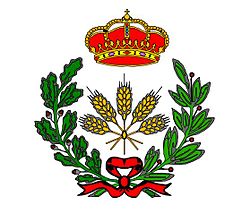 Formación académica
9º de la Promoción en la especialidad de Ingeniería Rural de 32 alumnos
 41º  de la Promoción de todas las especialidades de 185 alumnos
Experiencia profesional
Consultoría de Arquitectura y Urbanismo ARGAMA. 
Oficina Técnica de Arquitectura:  Javier Olagüe Cerdá (Arquitecto) 
Oficina Técnica de Ingenieros Agrónomos: Luis Zamora Giménez
Cooperativa Agrícola de Gandia (Gandicoop), Sección de Suministros y Servicios de Campo 

≈70 proyectos:

Desarrollo de soporte informático y base de precios y pliegos de condiciones del programa de Cálculo de Estructuras AUTOPEM-2000.
Naves industriales sin uso específico
Proyectos de urbanización: Suministro de agua, electricidad
Proyectos de climatización, cámaras frigoríficas
Peritación y Topografía
Octubre de 2001
Profesor Ayudante de Escuela Universitaria (según LRU) 
Fecha de inicio: 1–Octubre–2001 
Fecha de finalización: 2–Febrero–2005
PROGRAMA DE DOCTORADO MECANIZACIÓN Y TECNOLOGÍA AGRARIA
A) Etapa inicial  (2001-2005)
B) Estancias postdoctorales (2005-2007)
C) Abertura de líneas de investigación en biomasa en la UPV (2007-2011)
D) Etapa Latinoamericana (2011-actualidad)
Primera etapa
Desinfección de microondas
1. Estudio de las características dieléctricas de los suelos agrícolas
2. Desarrollo y evaluación de prototipos destinados a la radiación de suelos y sustratos agrícolas
3.  Estudio de los efectos térmicos en el suelo cuando es irradiado por microondas
Uniformidad del calentamiento
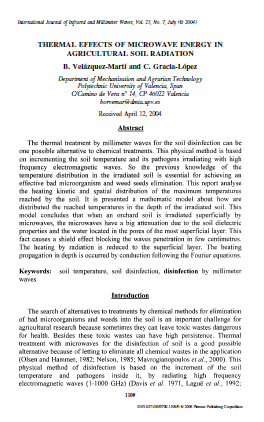 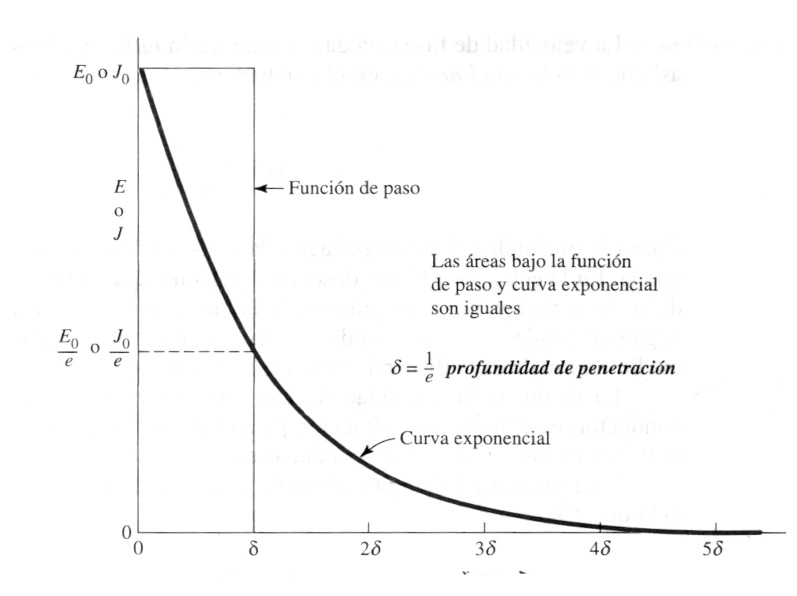 ECUACIÓN DE ONDA
llamando
Prototipo con guía de ondas ranurado
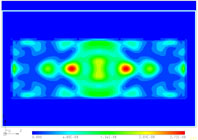 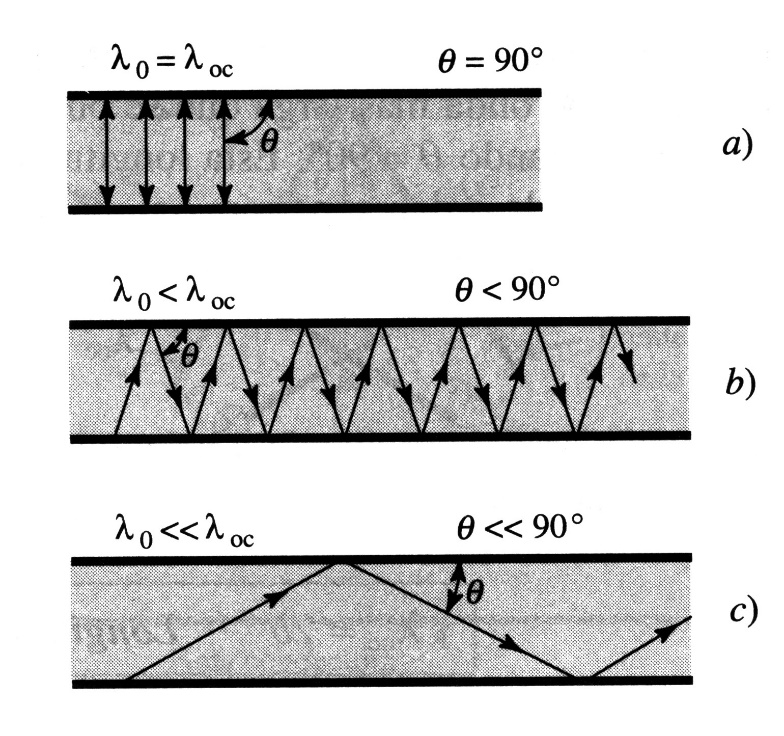 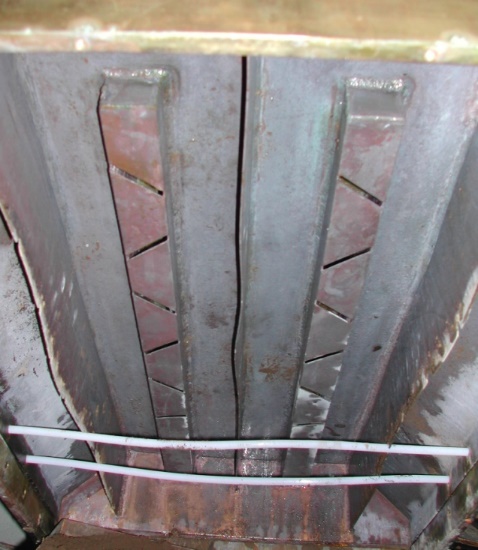 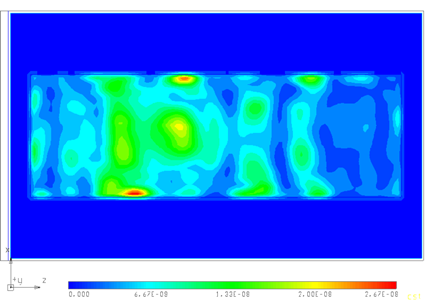 Prototipo de horno continuo con varios magnetrones en línea trabajando simultáneamente
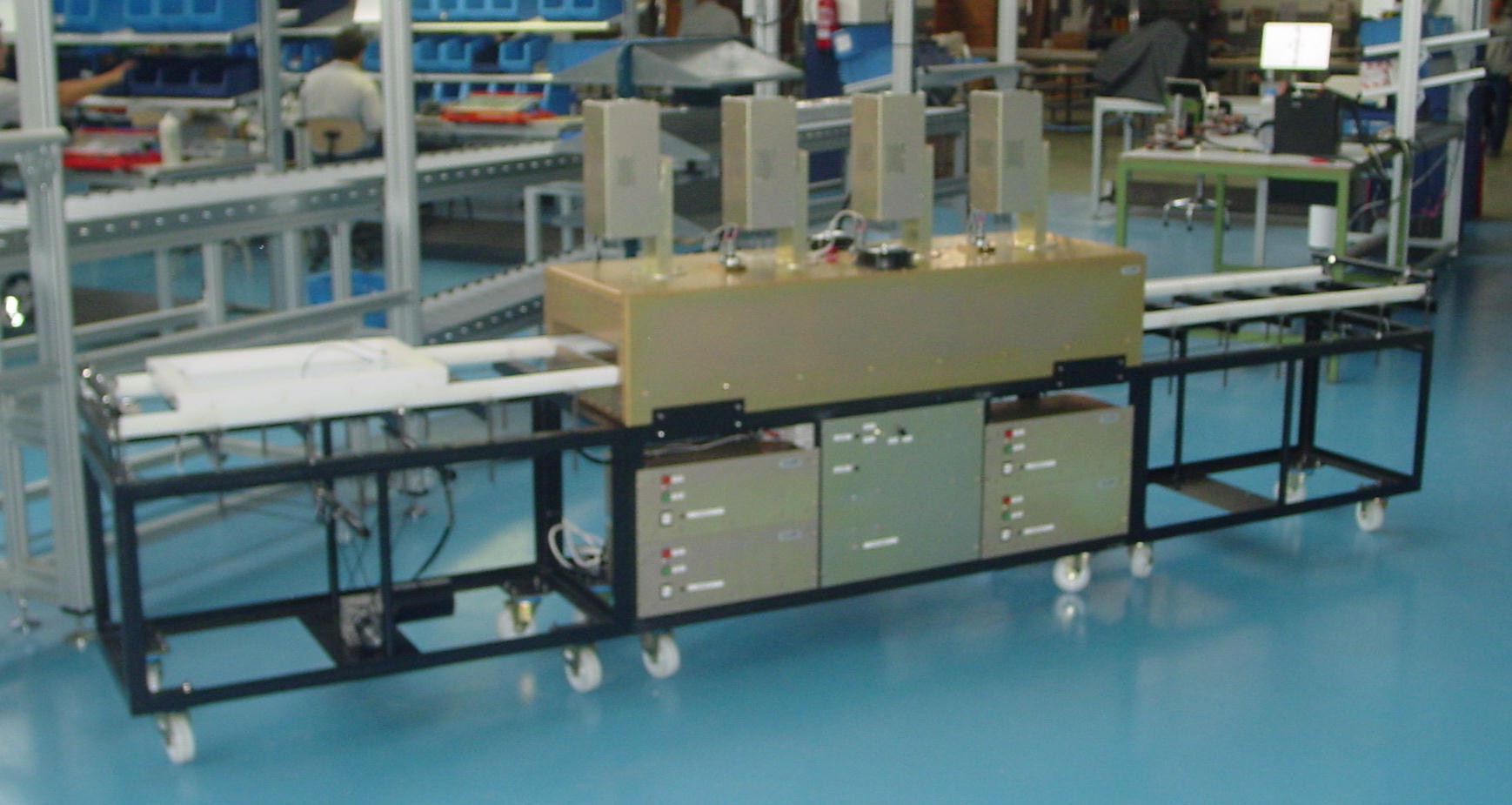 PATÓGENOS ESTUDIADOS
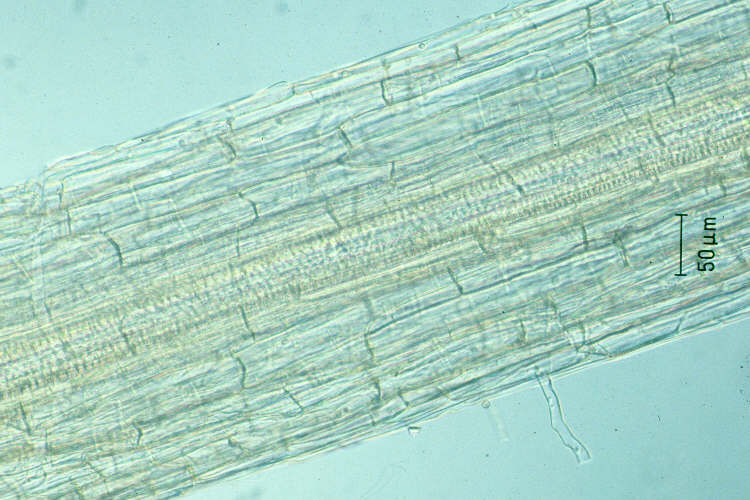 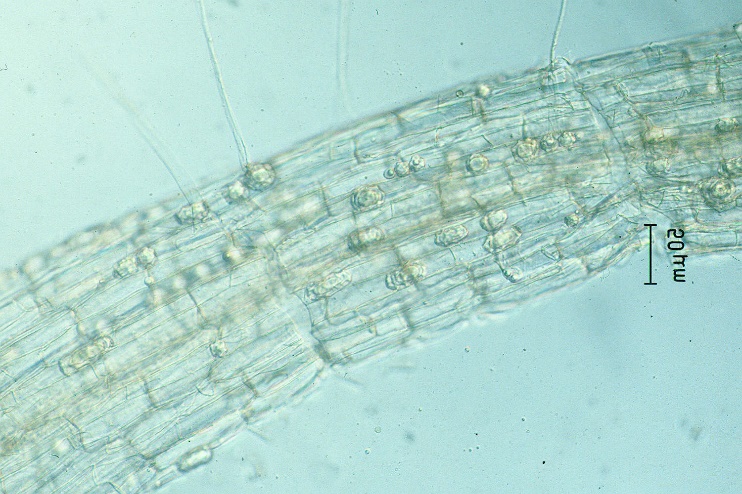 Efecto sobre Acremonium cucurbitacearum y Monosporascus cannonballus

Frakliniella occidentalis, vector del virus del bronceado del tomate (Tomato Spotted Wilt Virus, TSWV)

Olpidium  bornovanus transmisor de la virosis Melon Necrotic Spot (MNSV) o virus del Cribado del Melón  y Olpidium brassicae
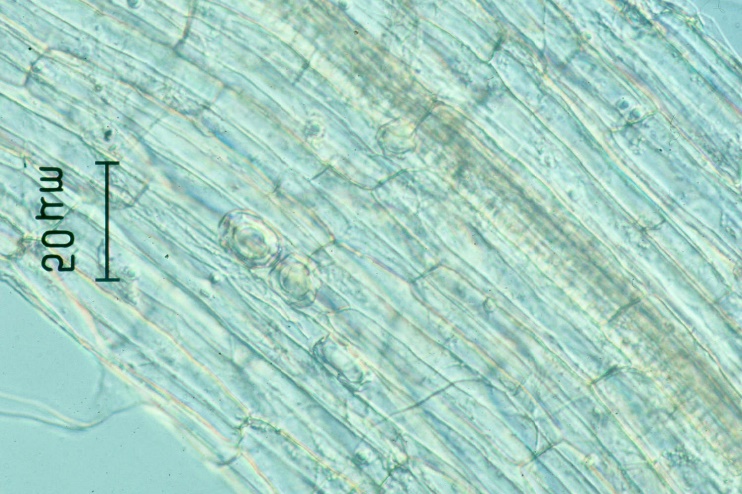 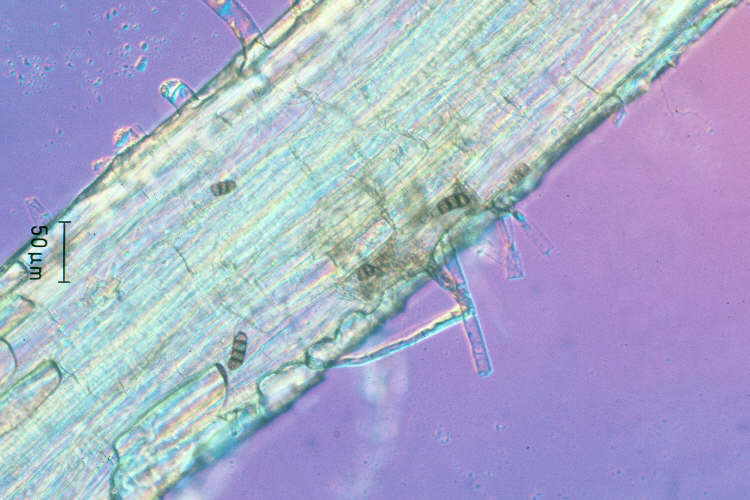 Efecto sobre Frakliniella occidentalis
Tesis doctoral: Estudio de la aplicación de radiación de microondas en la desinfección de suelosDirector: Dr. Carlos Gracia LópezCalificación Sobresaliente Cum Laude
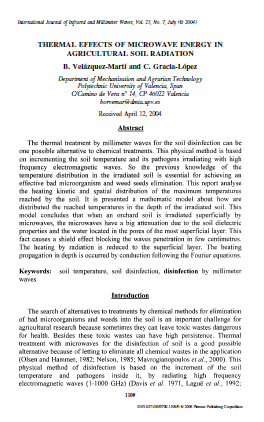 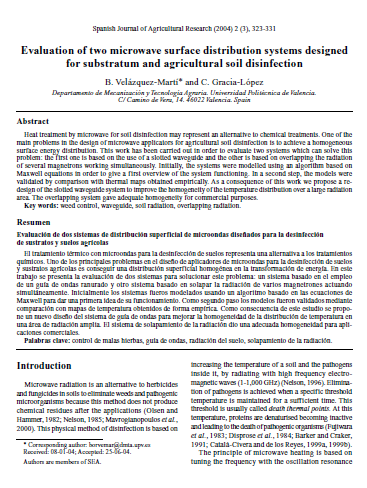 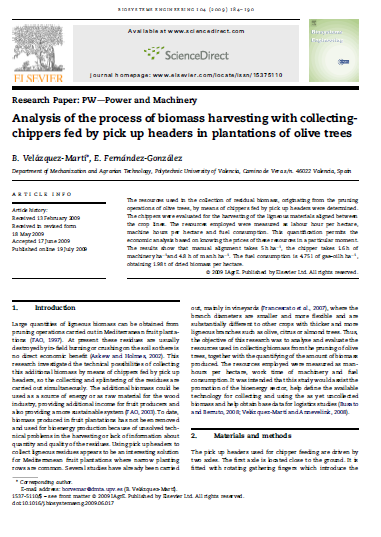 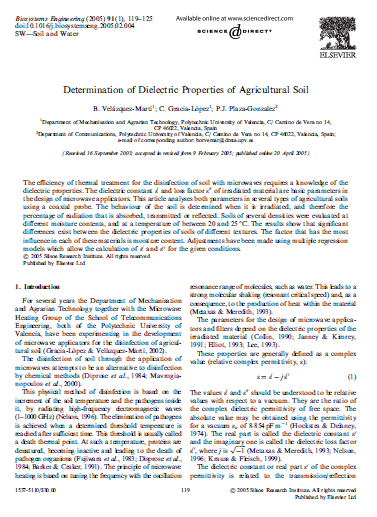 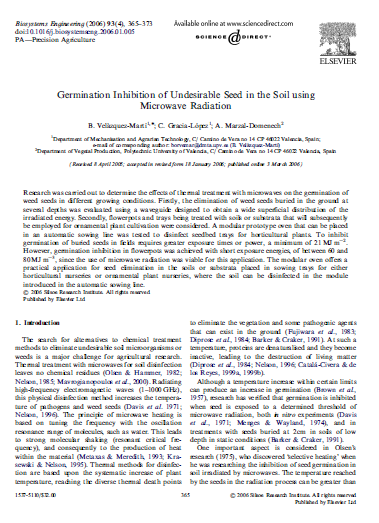 Utilización de hielo carbónico
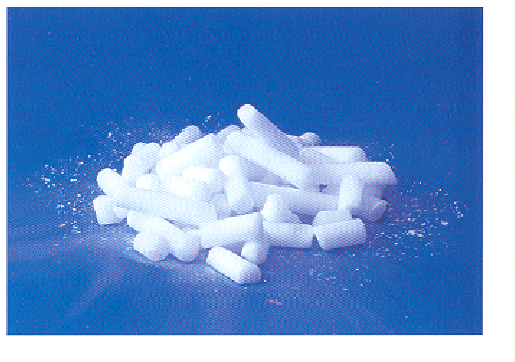 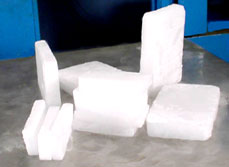 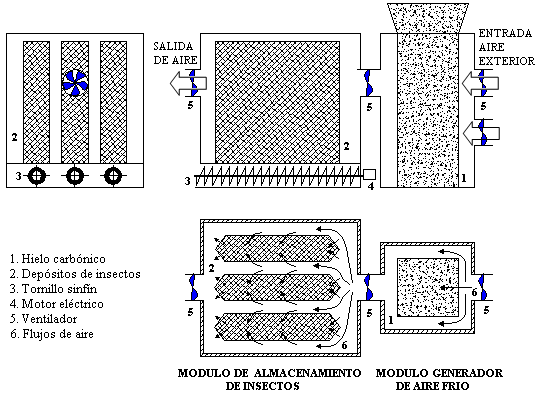 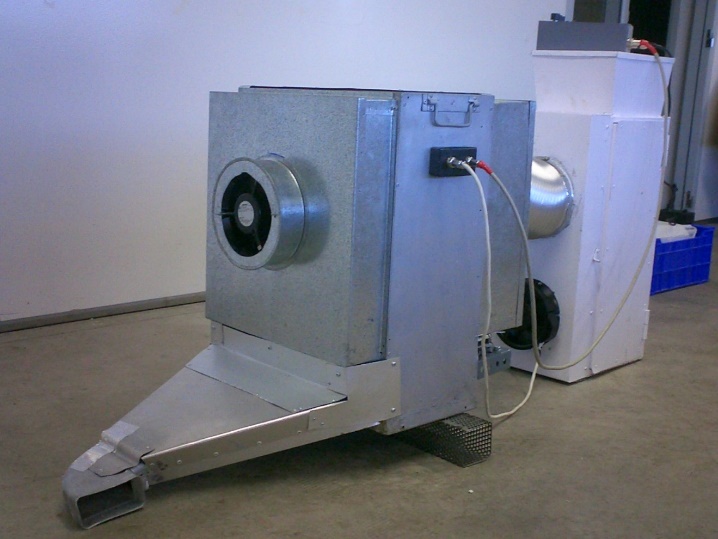 Características del prototipo
Capacidad de almacenamiento y enfriamiento: alrededor de 3 millones de insectos a 6ºC

Sistemas de liberación de por tornillos sínfñín automatizados capaces de expulsar entre 1000 y 4000 moscas/segundo, sin que los insectos sufran ningún daño.

Es factible liberar entre 1000 y 4000 insectos por hectarea 

El area de trabajo de la avioneta es entre 200 y 250 m de anchura siendo la velocidad de vuelo entre 160 y 180 km/h
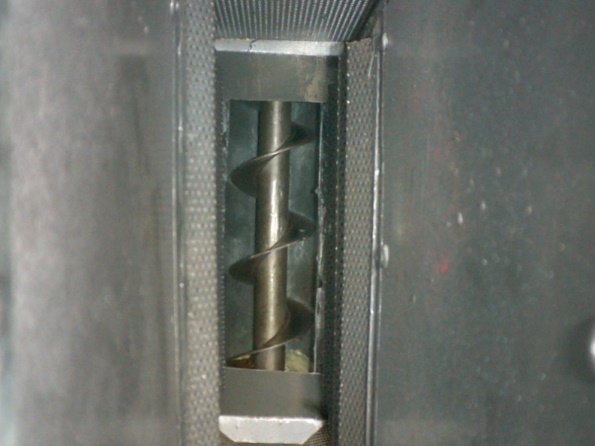 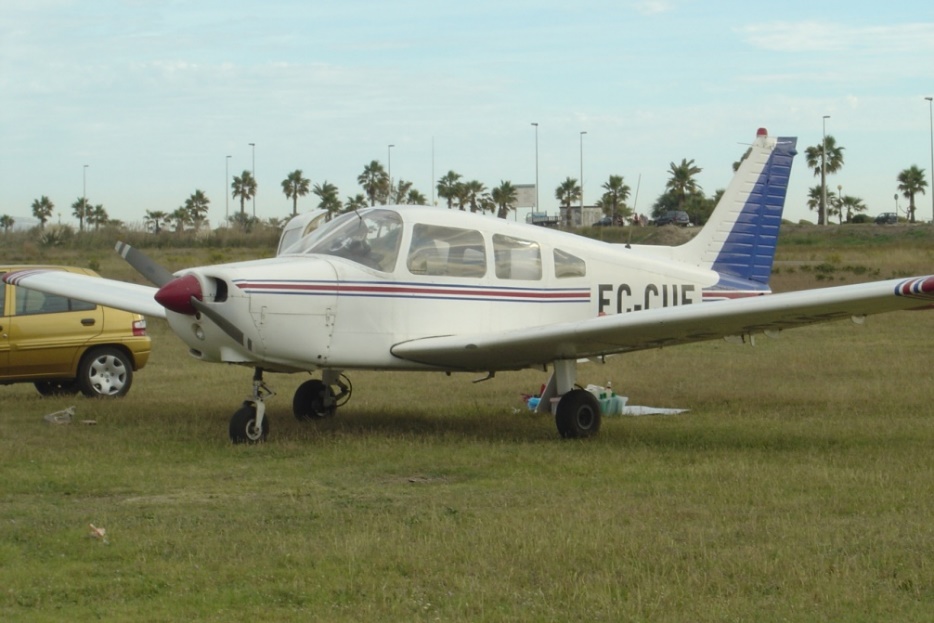 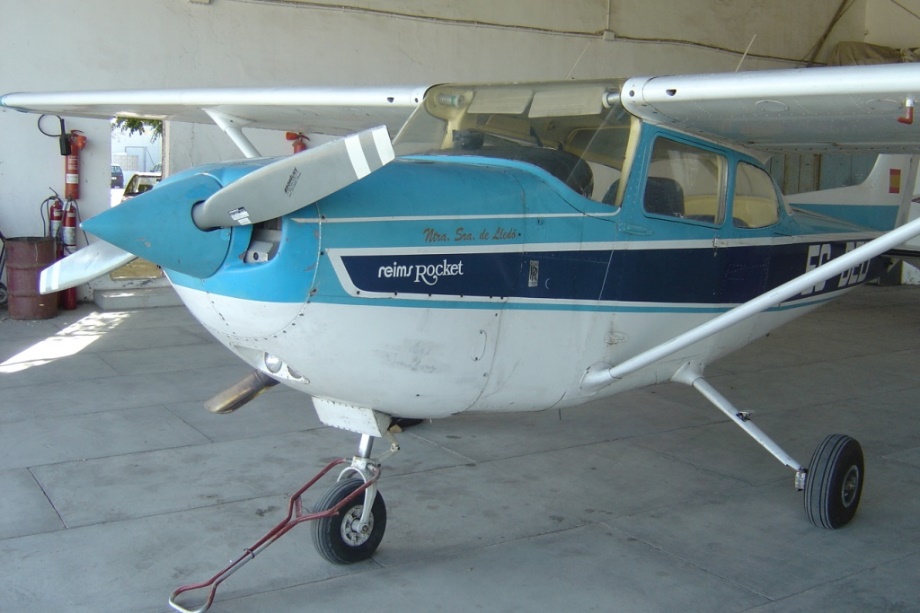 No necesitan pistas largas para aterrizaje
Su consumo de en gasóleo es menor que en aviones más potentes
Los costes son más baratos
Aviones ligeros no pueden transportar elevado peso ni proporcionar altas potencias requeridas para sistemas de enfriamiento con compresores
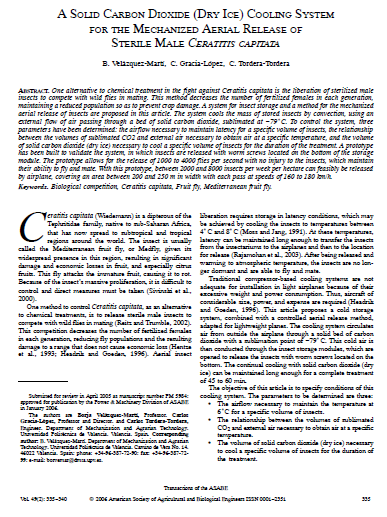 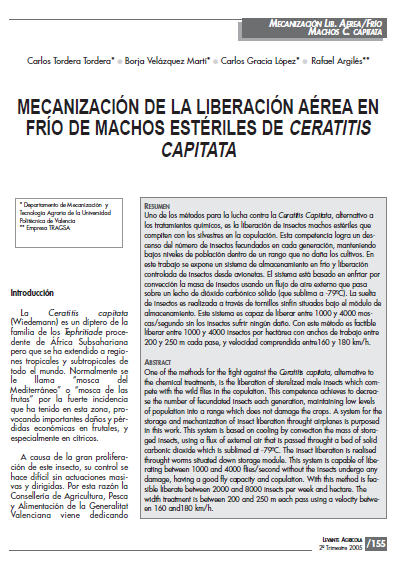 Segunda etapa
Estancias posdoctorales
13 meses continuados en el centro alemán: Institut für Forstbenutzung und Forstliche Arbeitwissenschaft, ALBERT LUDWIGS UNIVERSITAT FREIBURG (Alemania)

3 meses en el centro holandés: Agrotechnology and Food Sciences Group. Biobased Products. WAGENINGEN UNIVERSITY (Paises Bajos)
ESTUDIO
BIOMASA PARA APROVECHAMIENTO ENERGÉTICO
LOGÍSTICA DE LA MATERIA PRIMA
TRANSFORMACIÓN DE BIOMASA EN BIOCOMBUSTIBLES
PRODUCCIÓN DE MATERIAS PRIMAS
UTILIZACIÓN DE LA BIOMASA
FASES DEL SISTEMA
INSTALACIONES DE APROVECHAMIENTO ENERGÉTICO
LOGÍSTICA DE LA BIOCOMBUSTIBLES
PLANIFICACIÓN
Y VIABILIDAD
CUANTIFICACIÓN
COSECHA
LOGÍSTICA
Cuantificación biomasa ligada a la producción
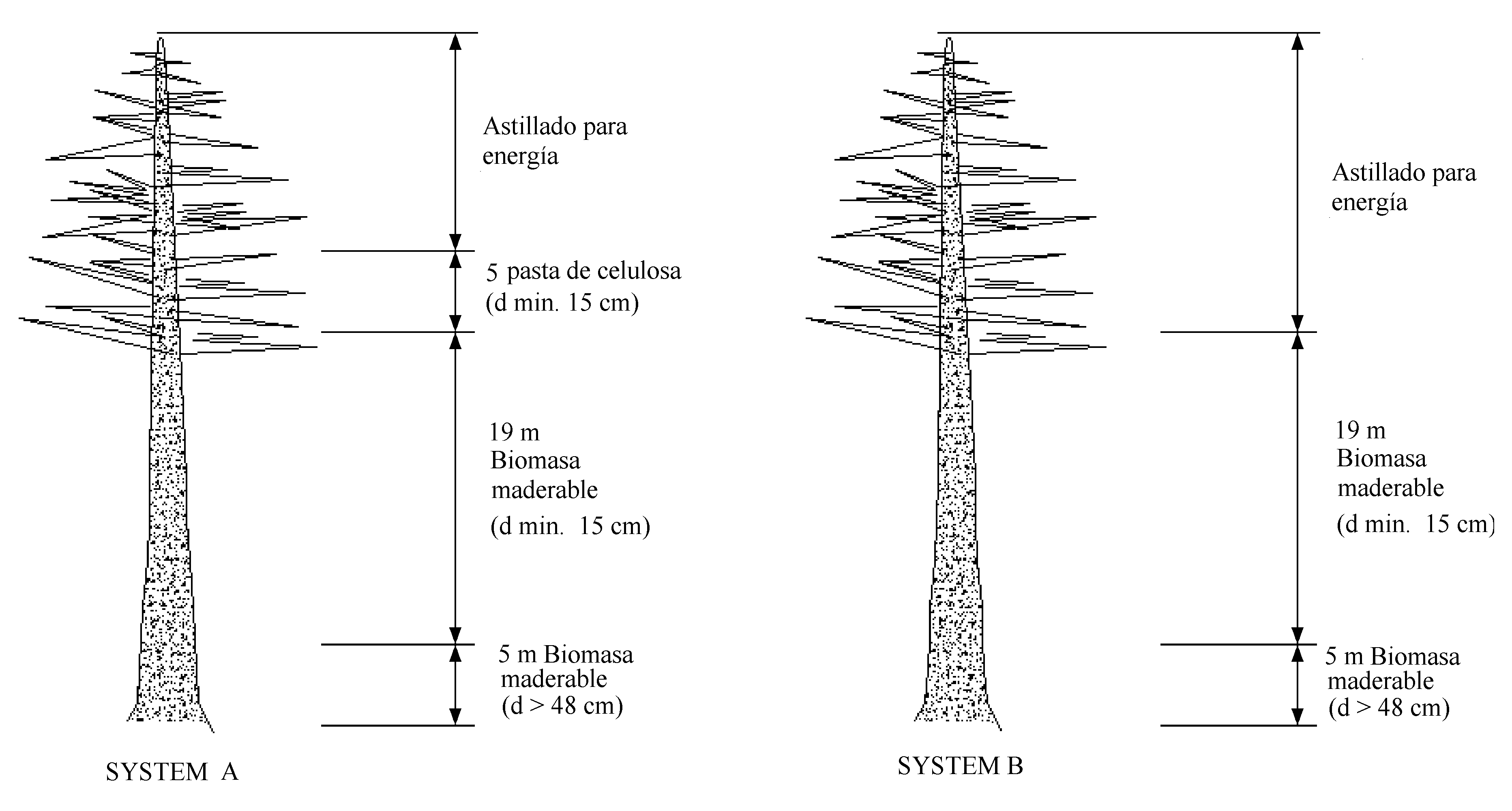 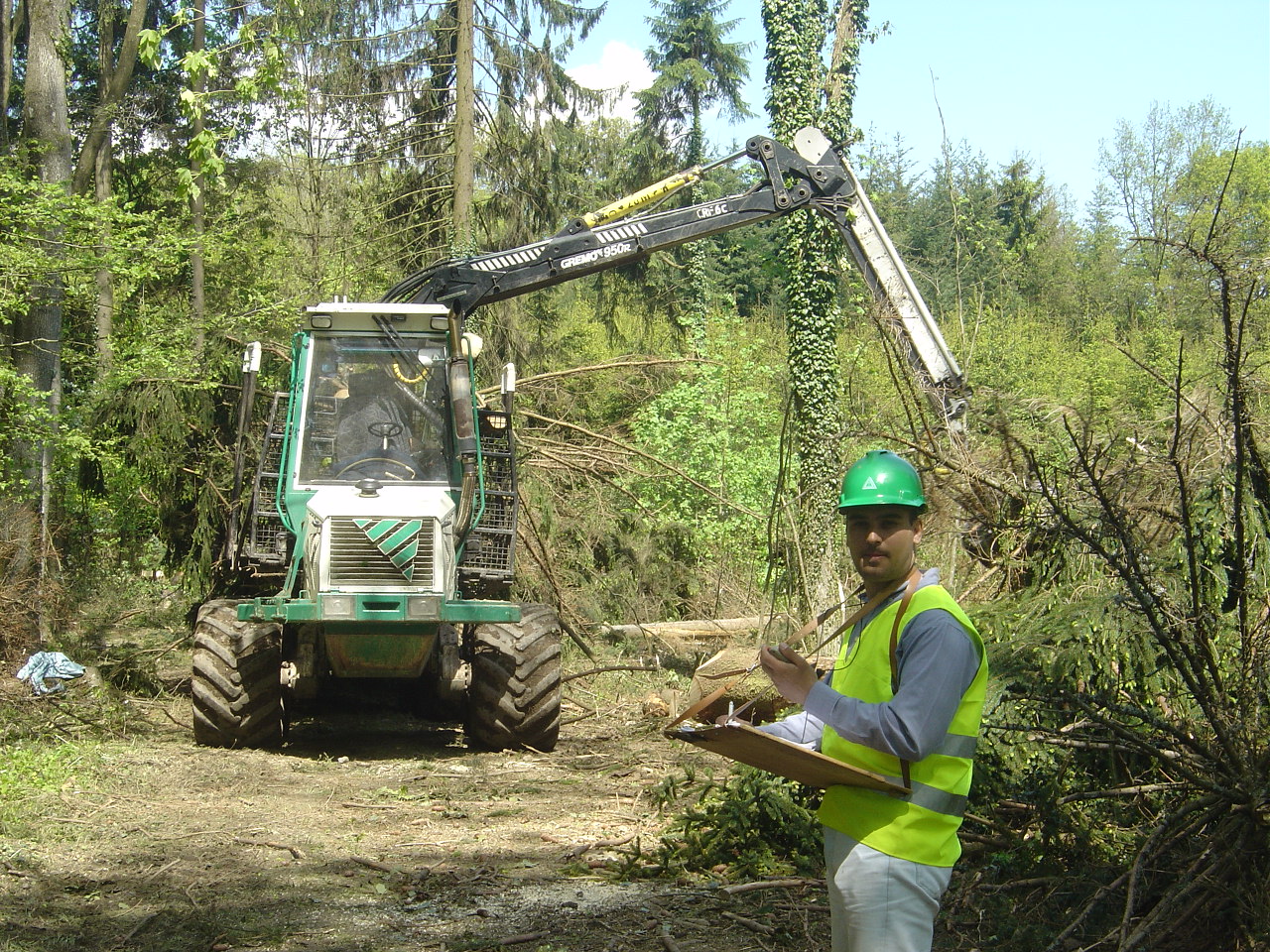 Evaluación de maquinaria de cosecha
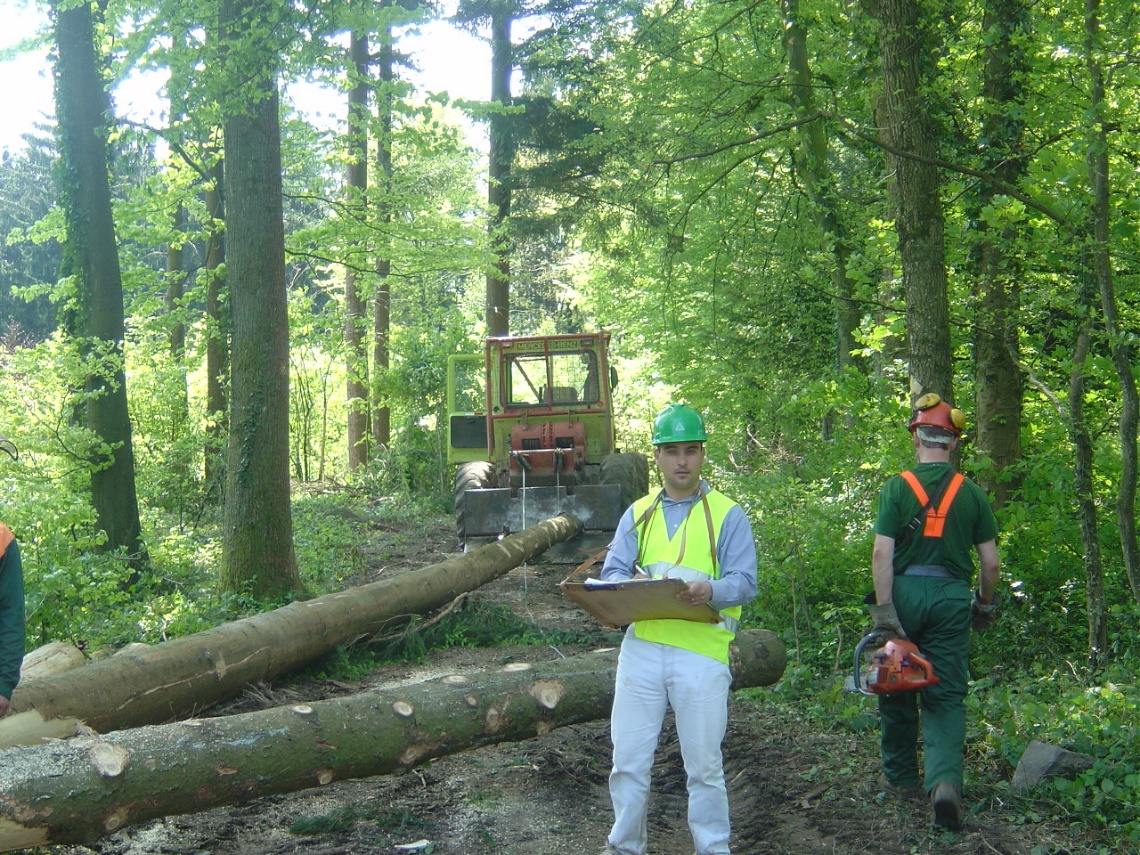 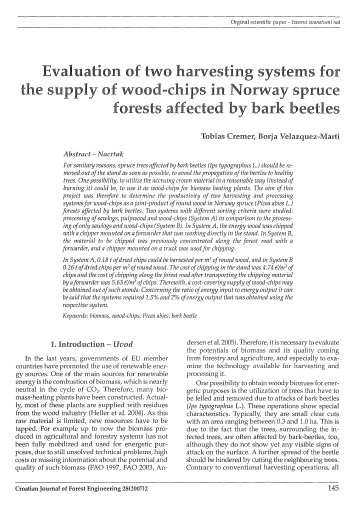 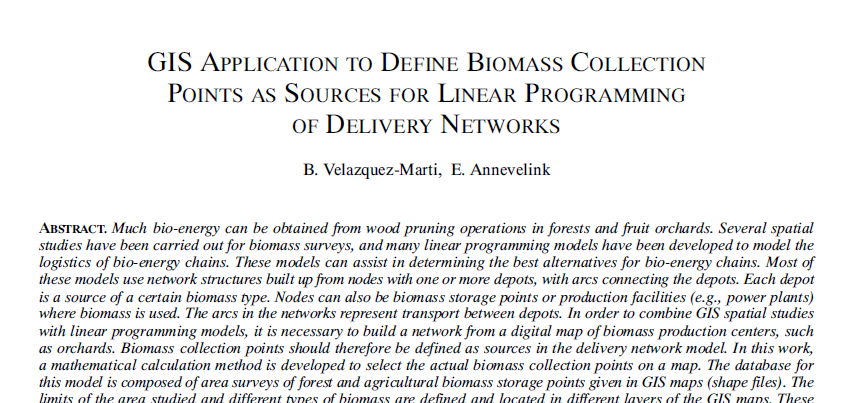 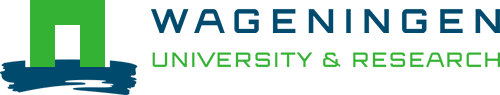 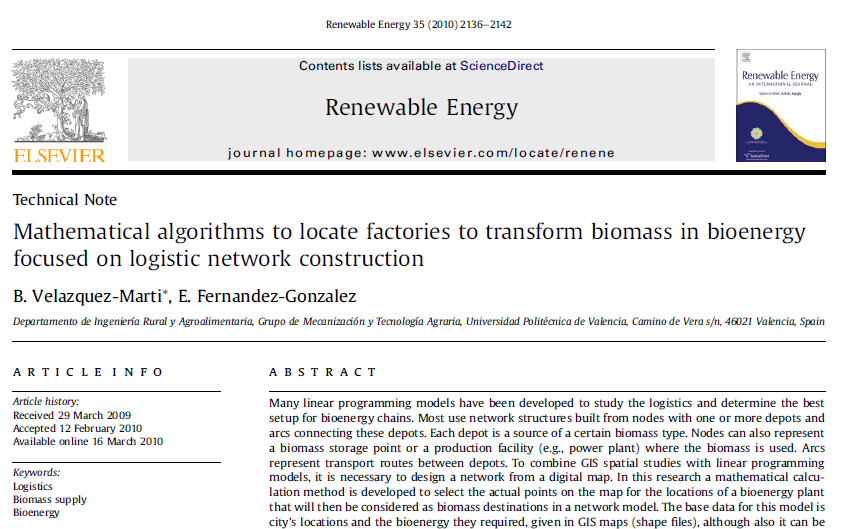 Tercera etapa
Abertura de líneas de investigación en biomasa en la UPV (2007-2011)
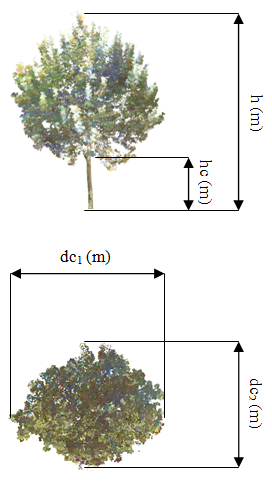 Cuantificación biomasa procedente de podas de árboles frutales
Cuantificación biomasa procedente de podas de árboles frutales
Olivo
Vid
Almendro
Cítricos
Melocotoneros, albaricoqueros, 
nectarinos y ciruelo
Palmeras
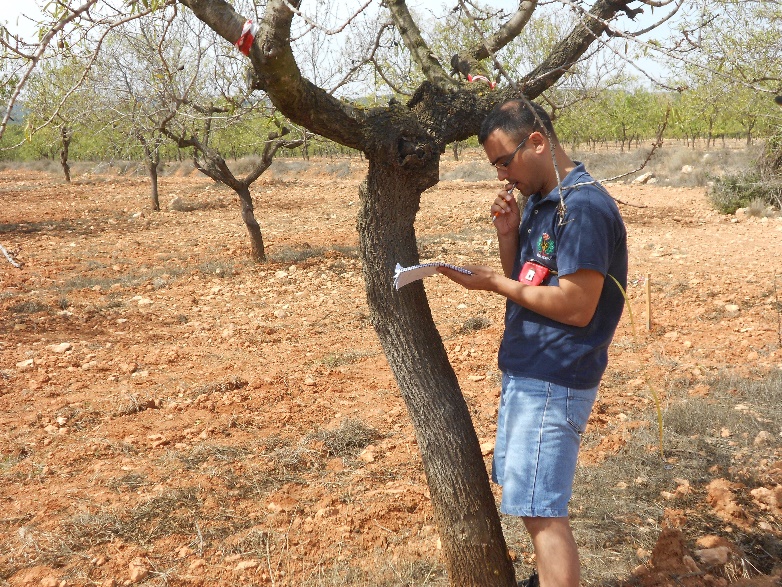 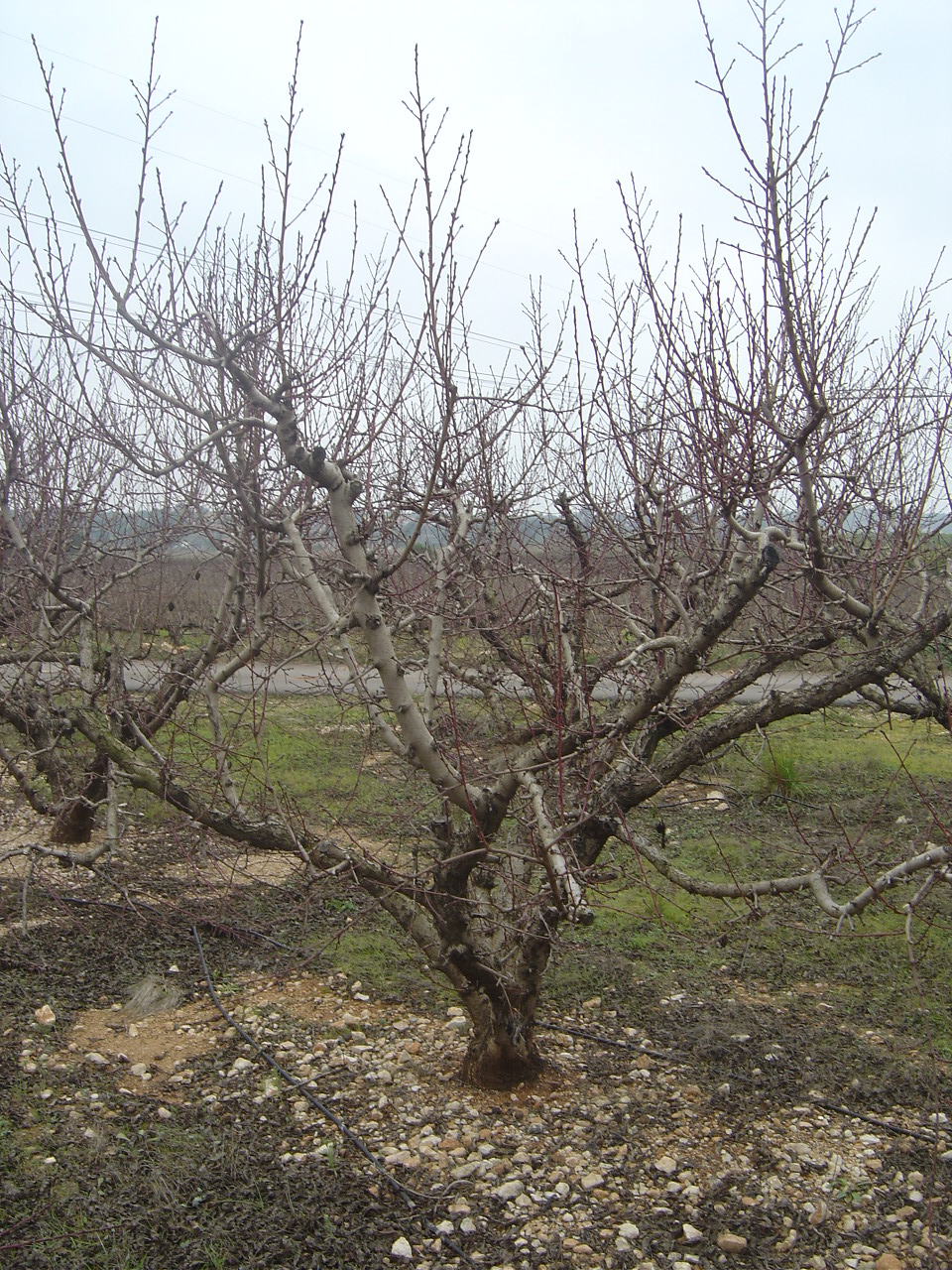 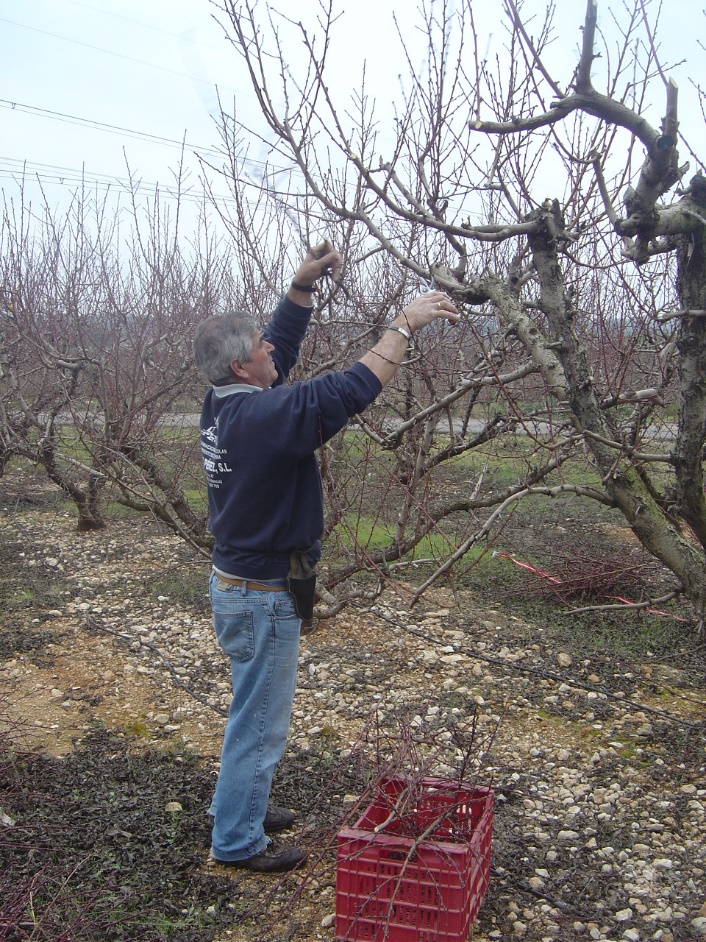 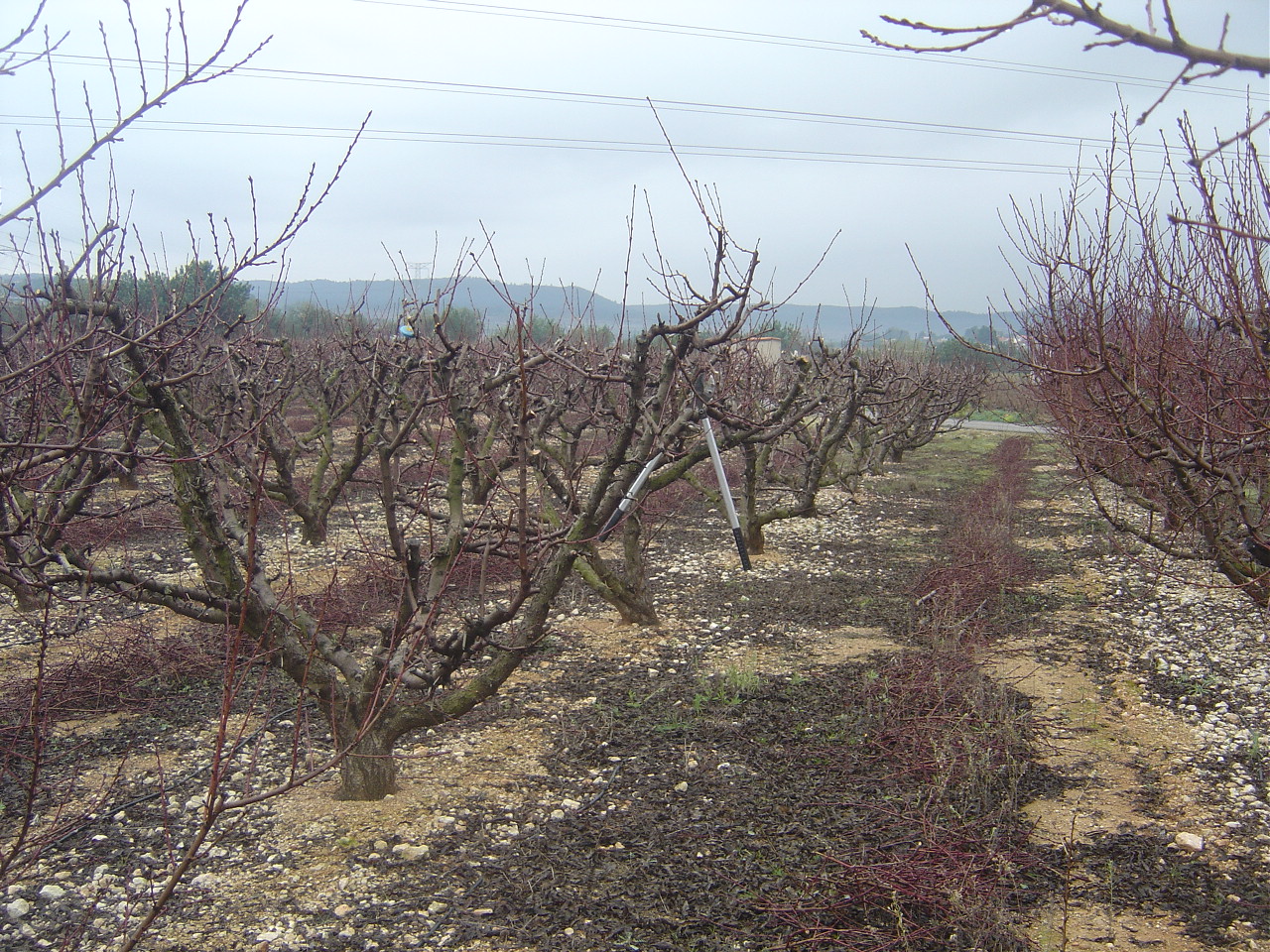 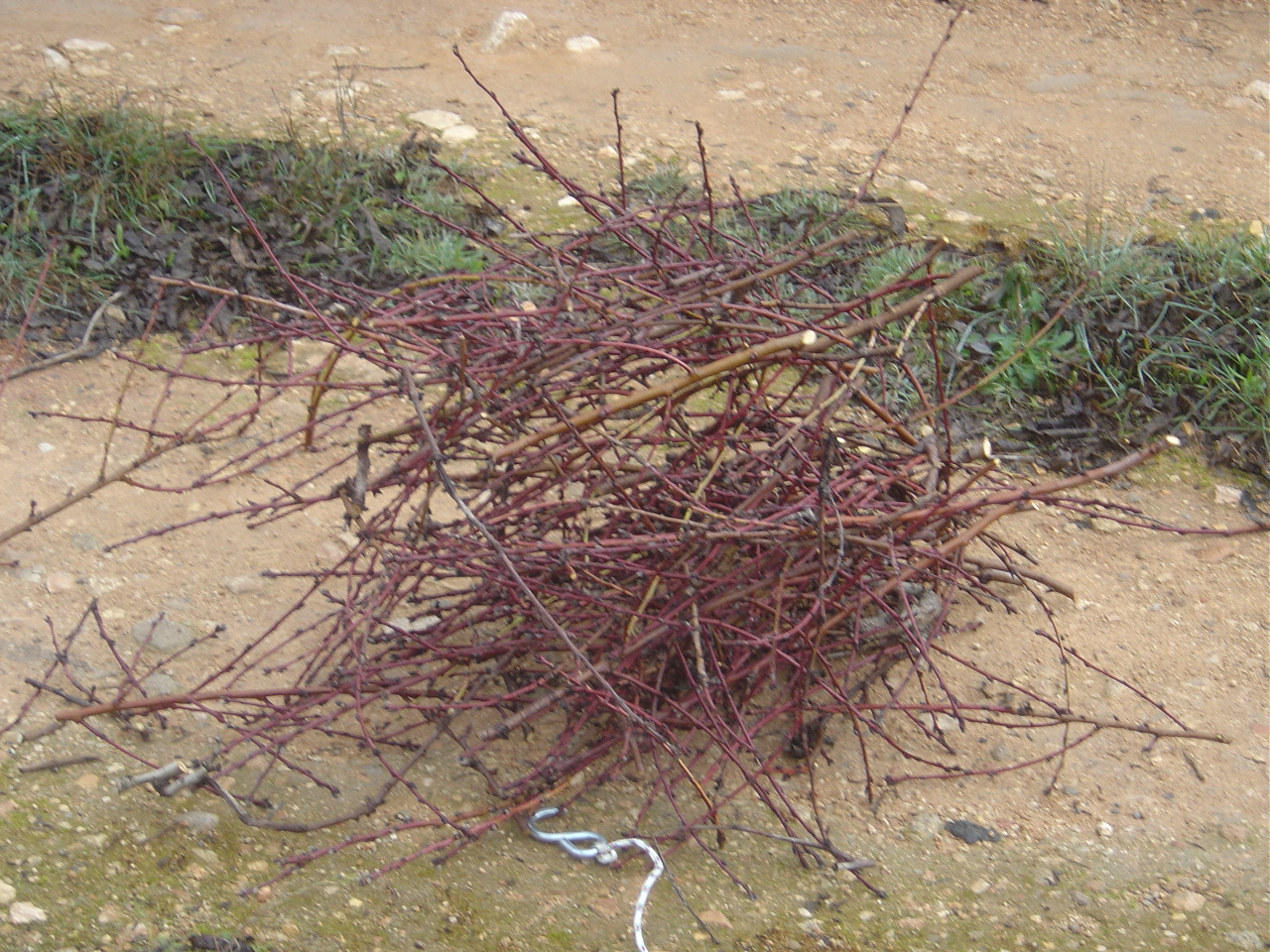 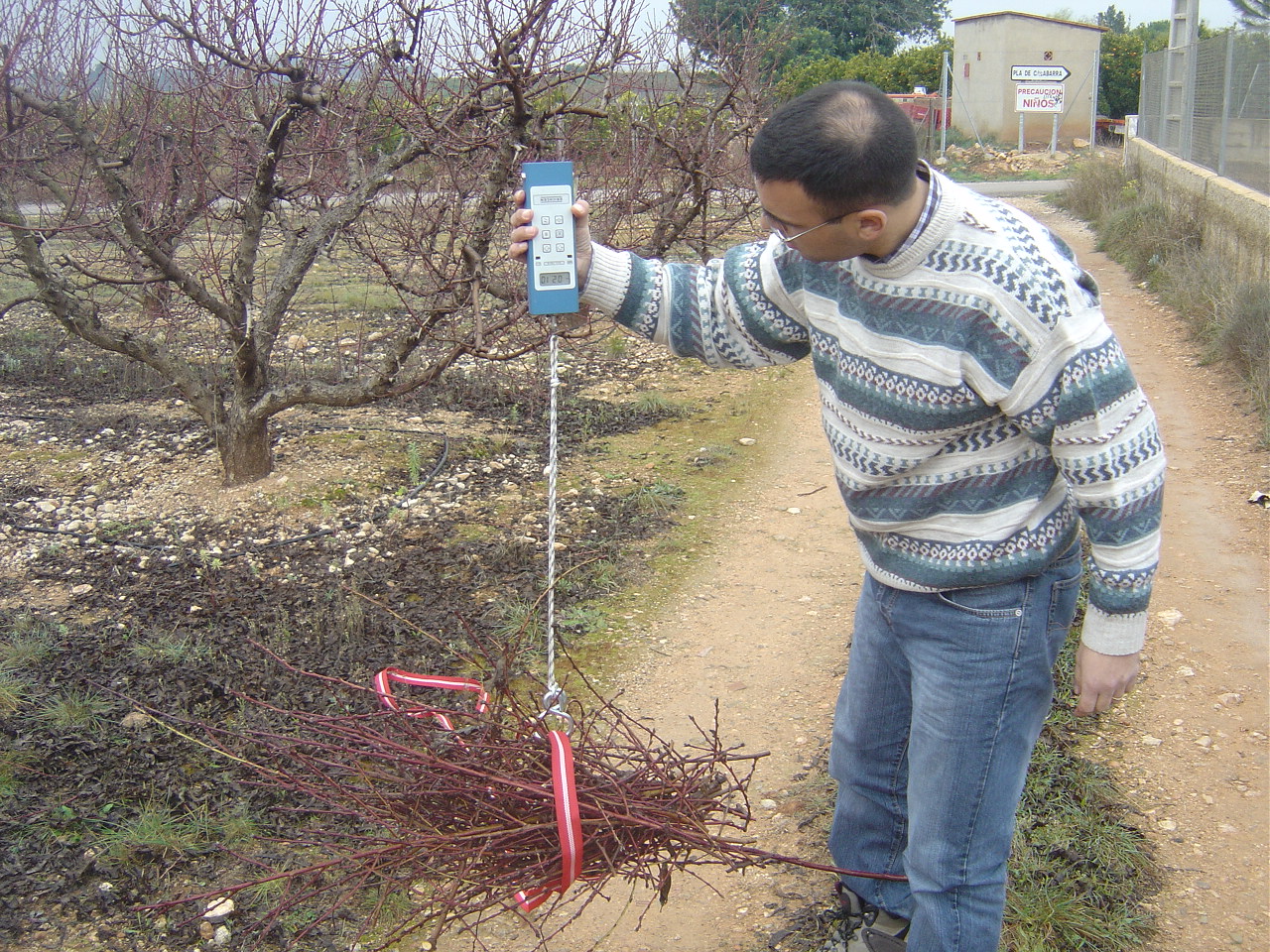 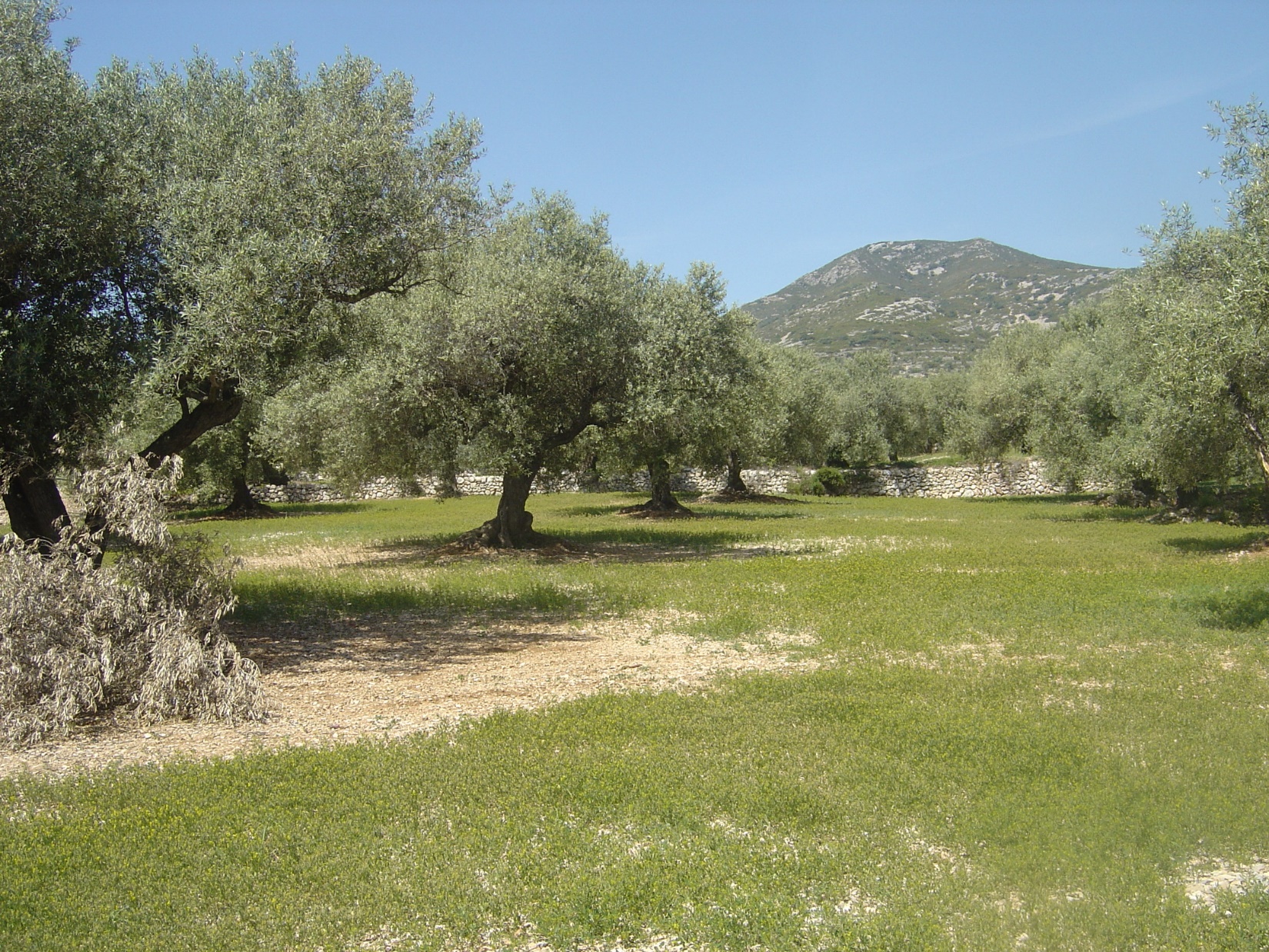 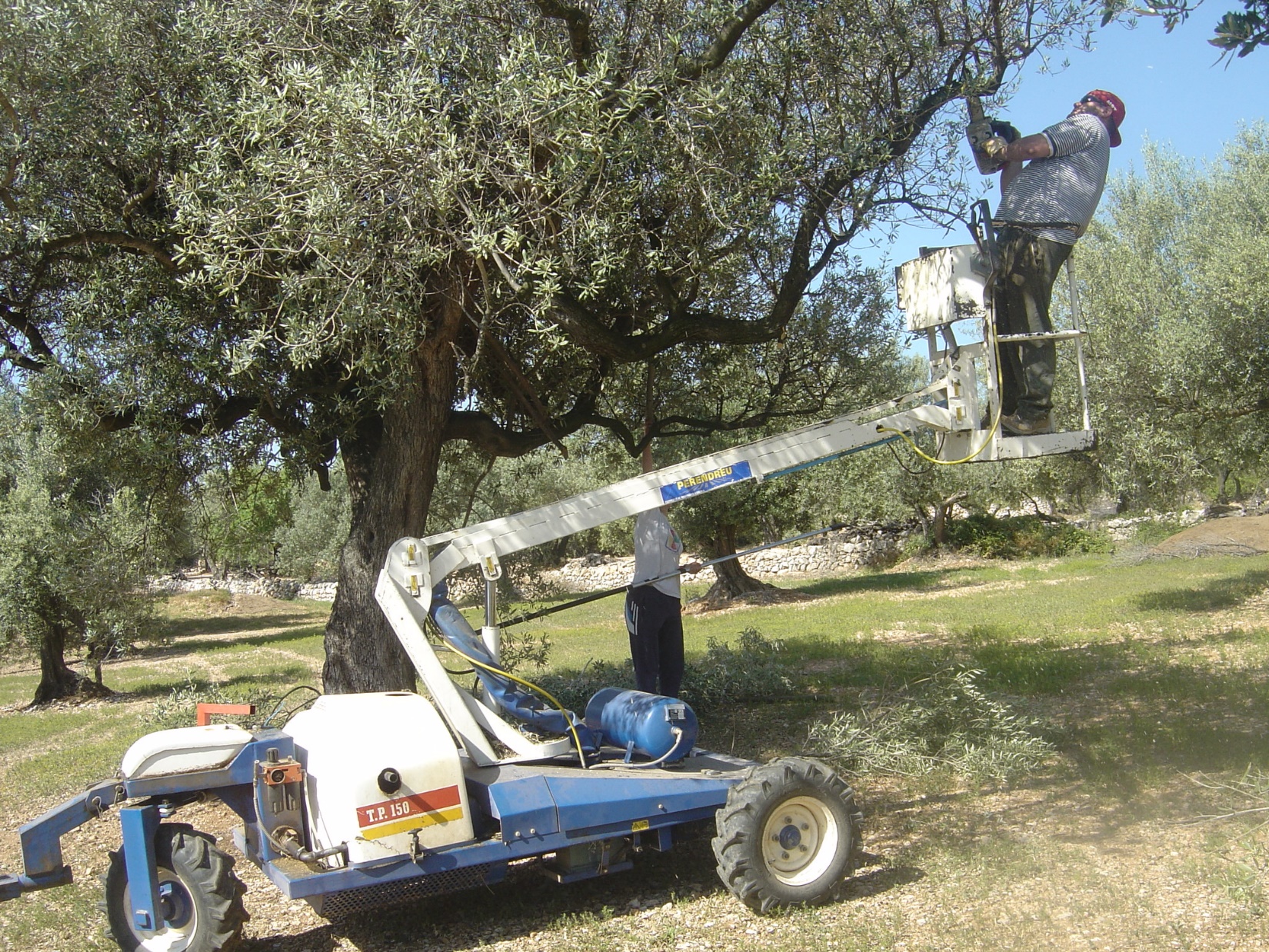 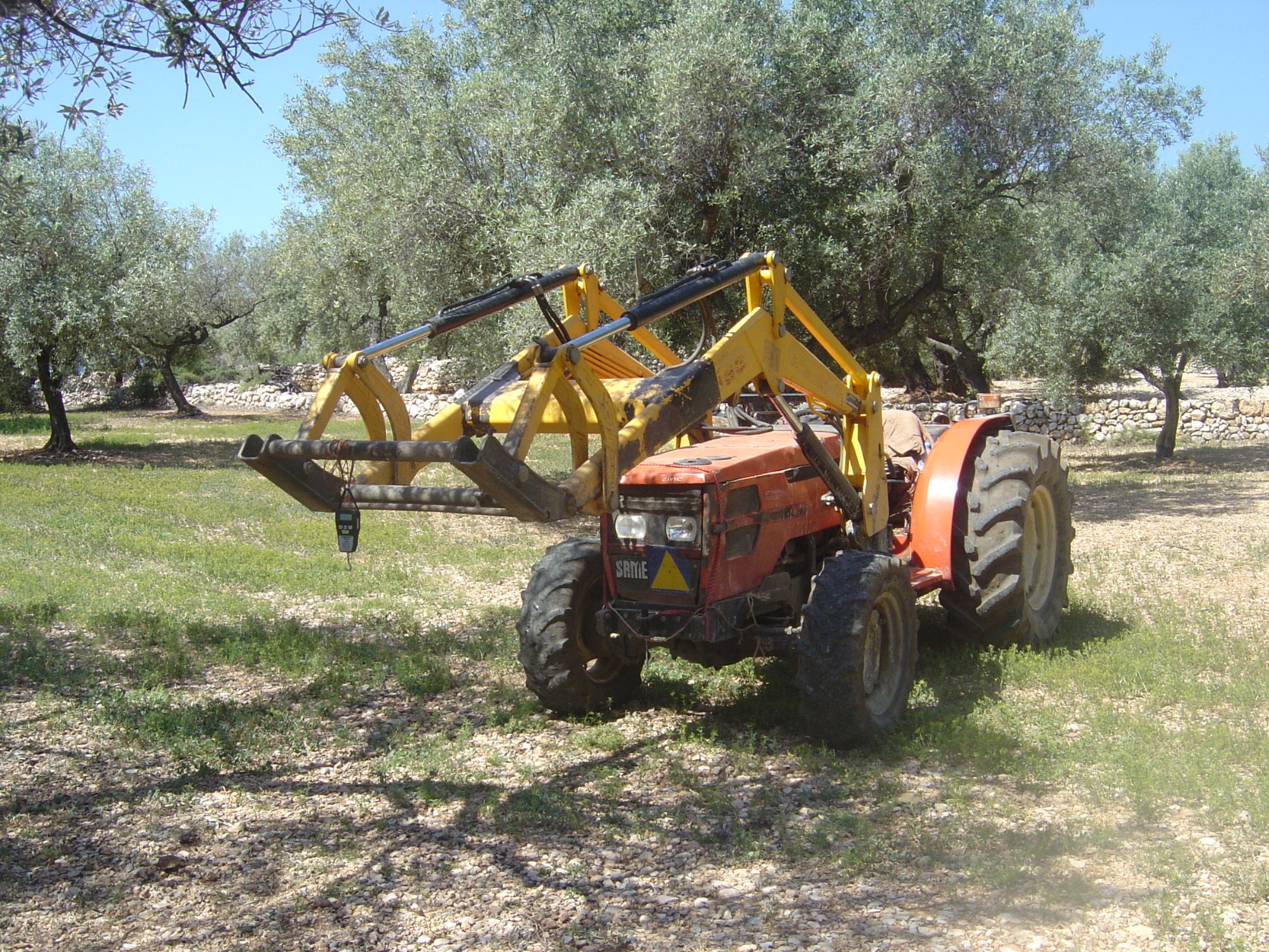 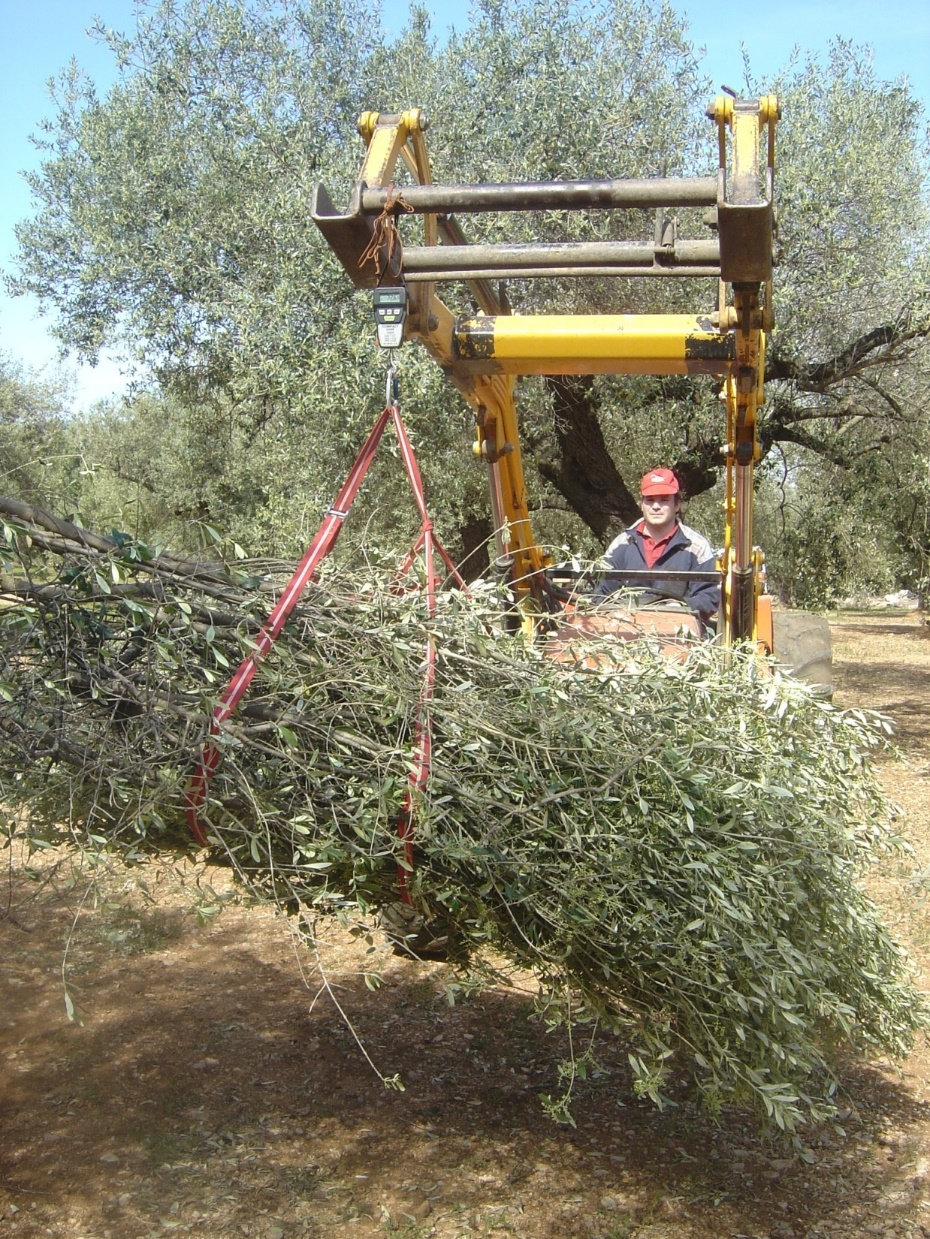 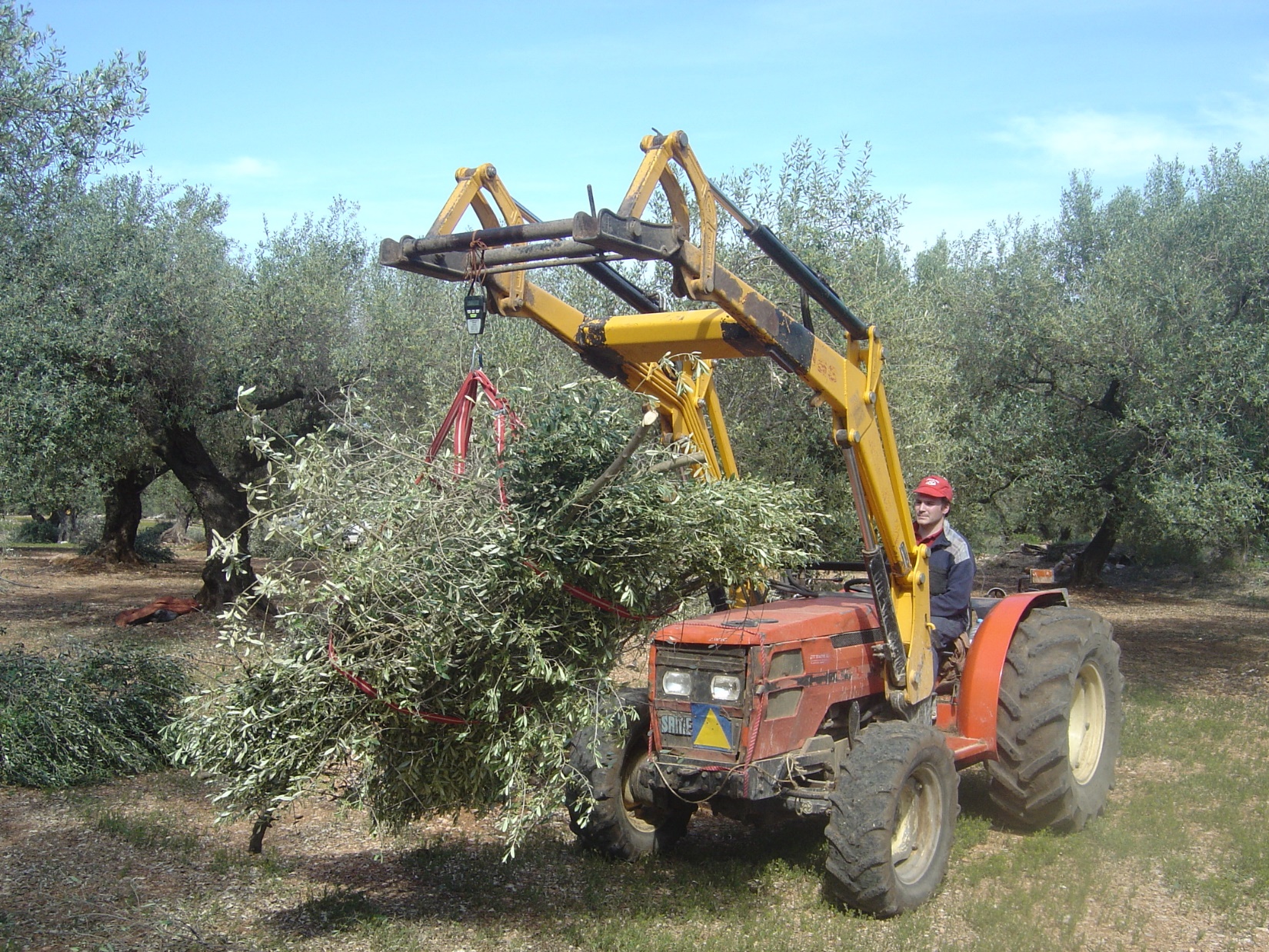 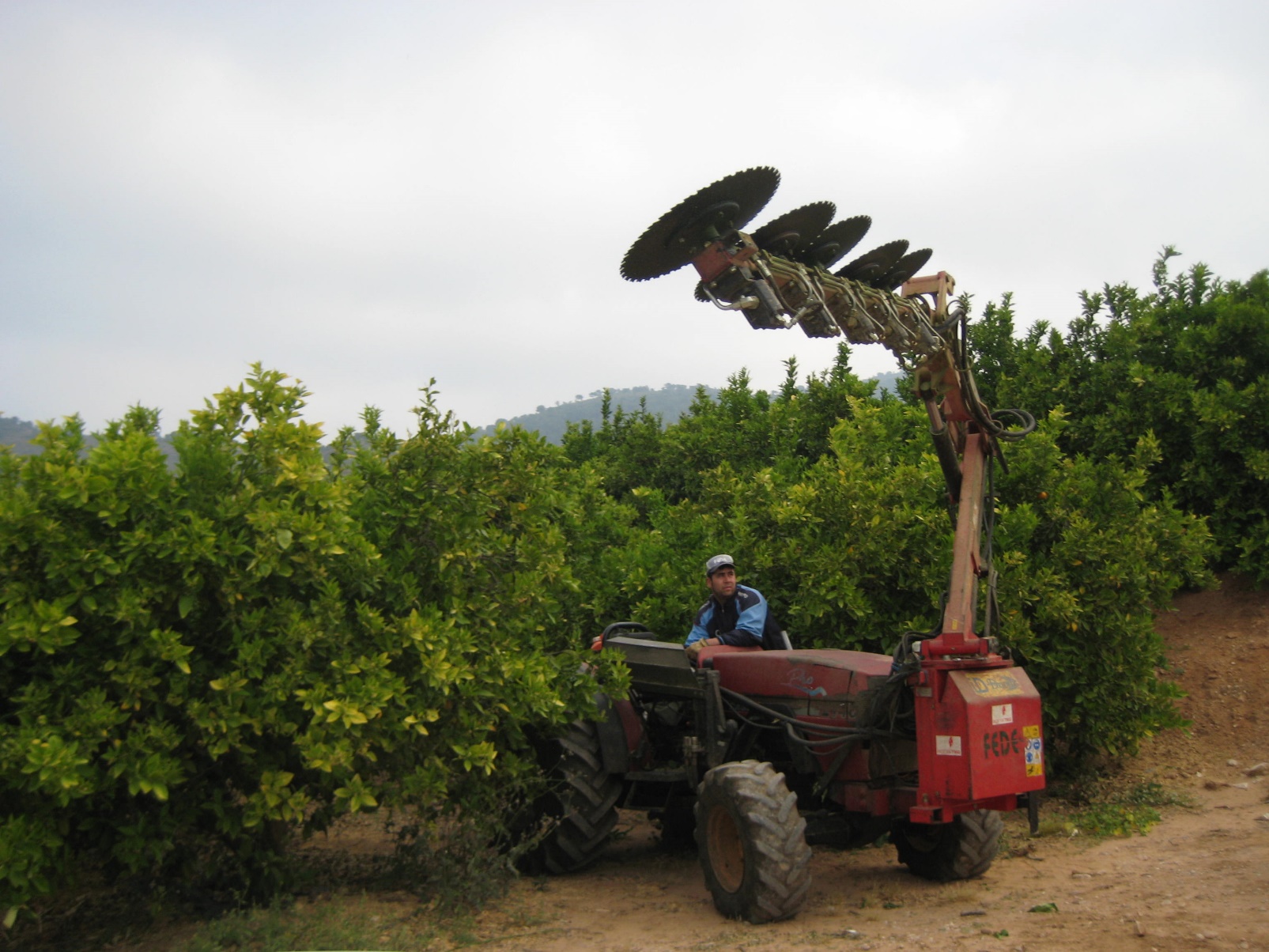 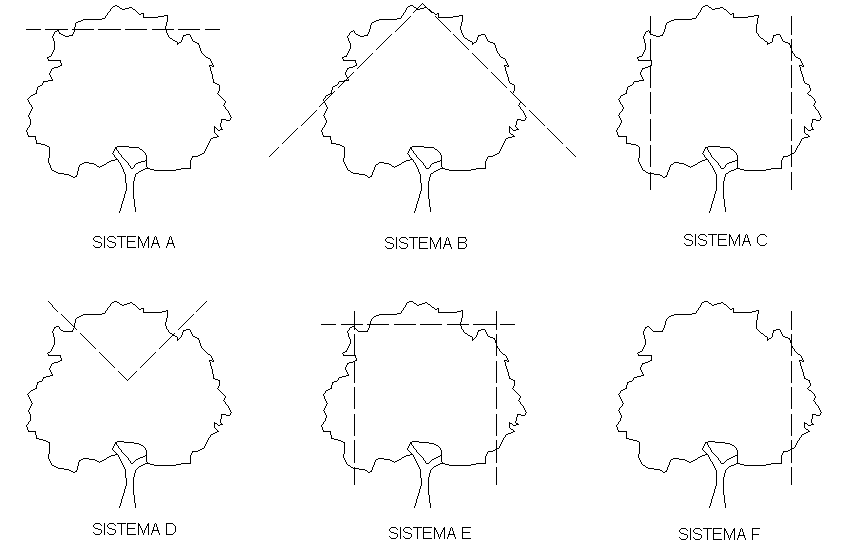 OPERACIONES DE RECOGIDA DE RESIDUOS DE PODA
Alineación


Concentración 


Astillado o Empacado
Manual
Mecánica
Manual
Mecánica
Concentracion
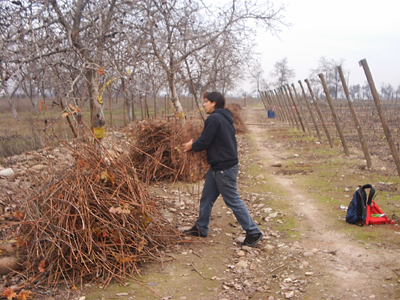 MANUAL
MECÁNICA
(RAKE)
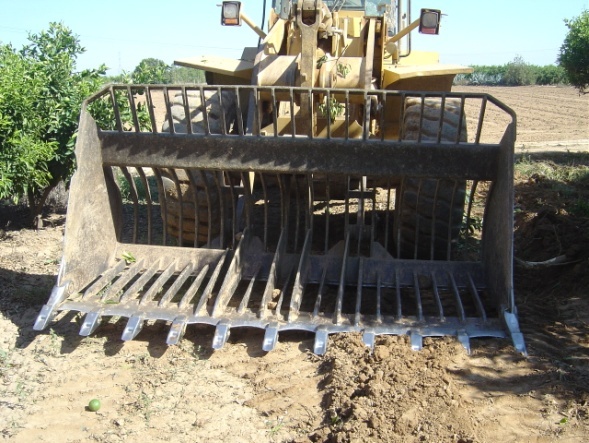 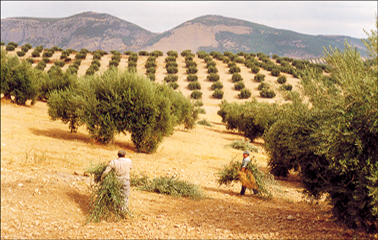 Alineación
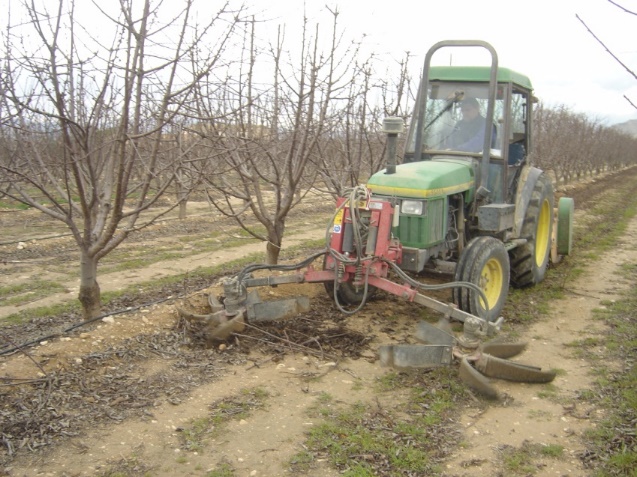 MECÁNICA
MANUAL
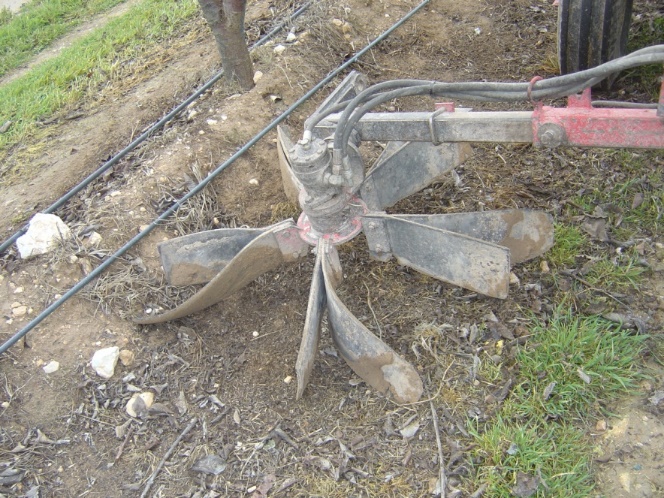 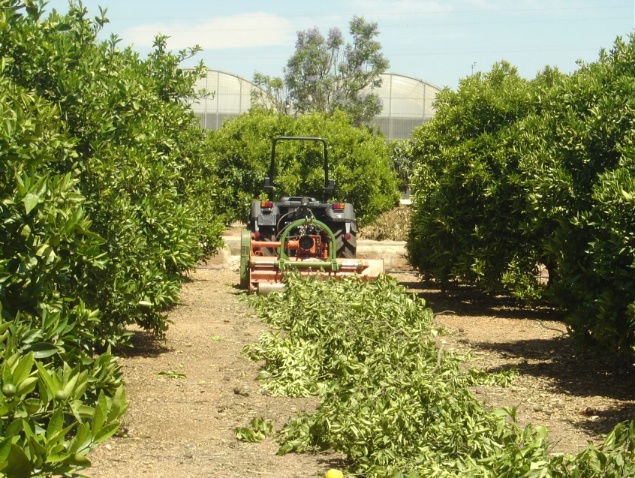 ALIMENTACIÓN MANUAL
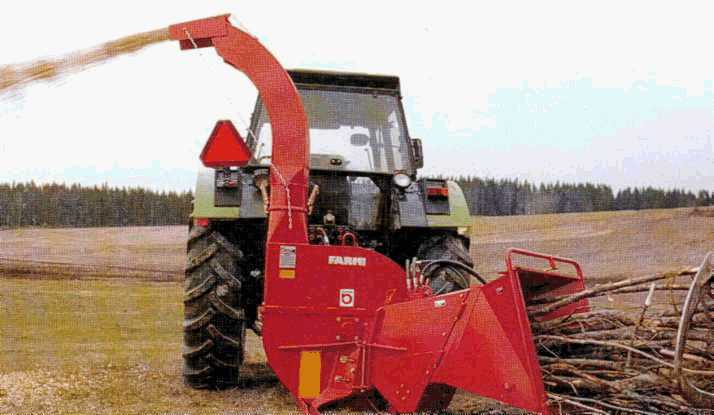 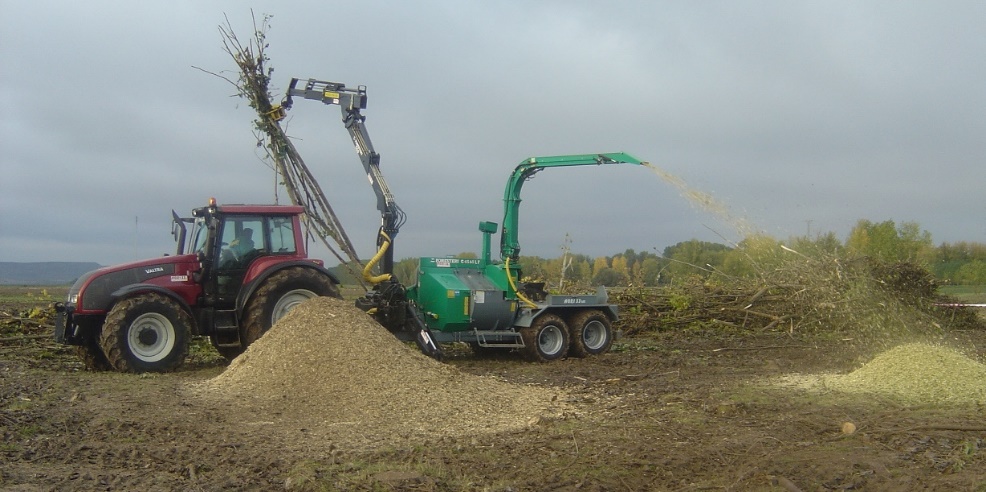 ALIMENTACIÓN MECÁNICA
(GRÚA)
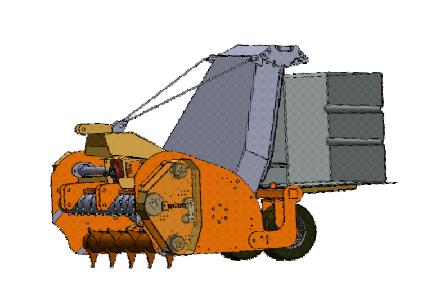 SISTEMA PICK UP
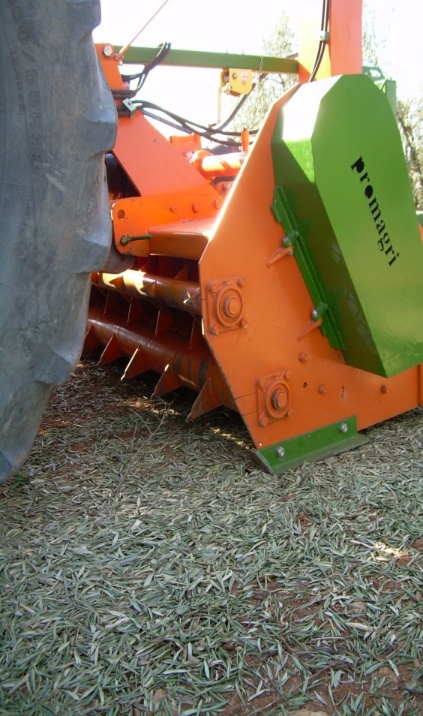 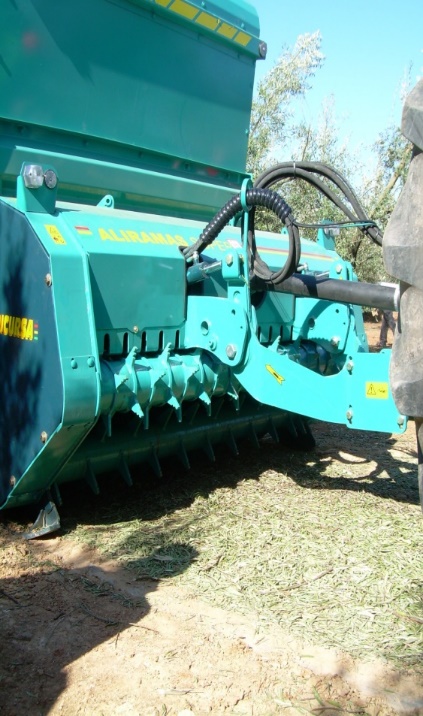 Trailer
Hopper
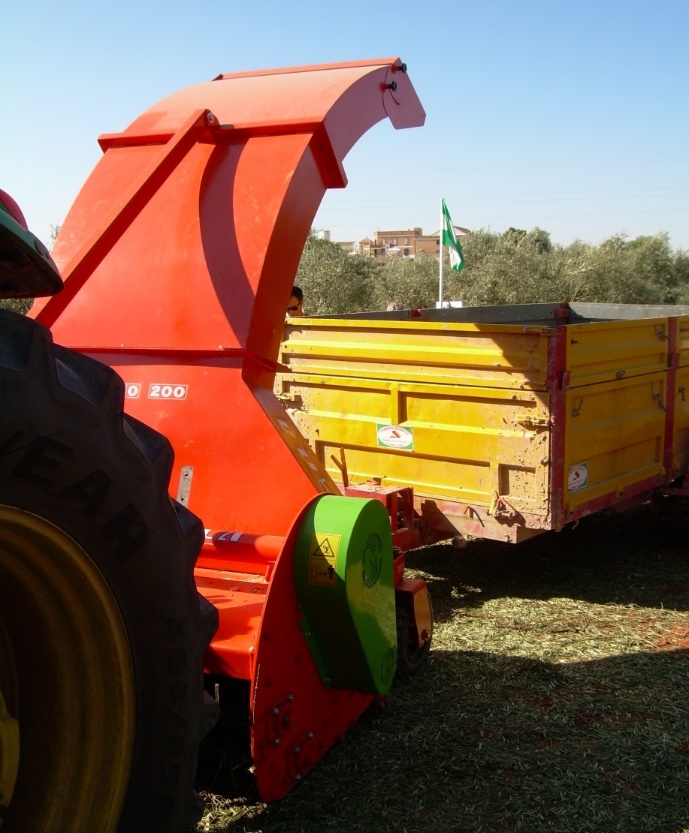 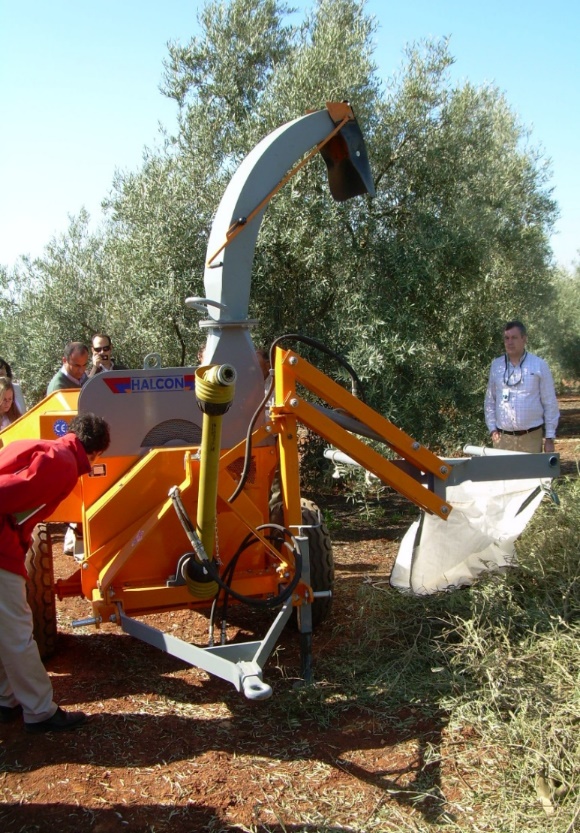 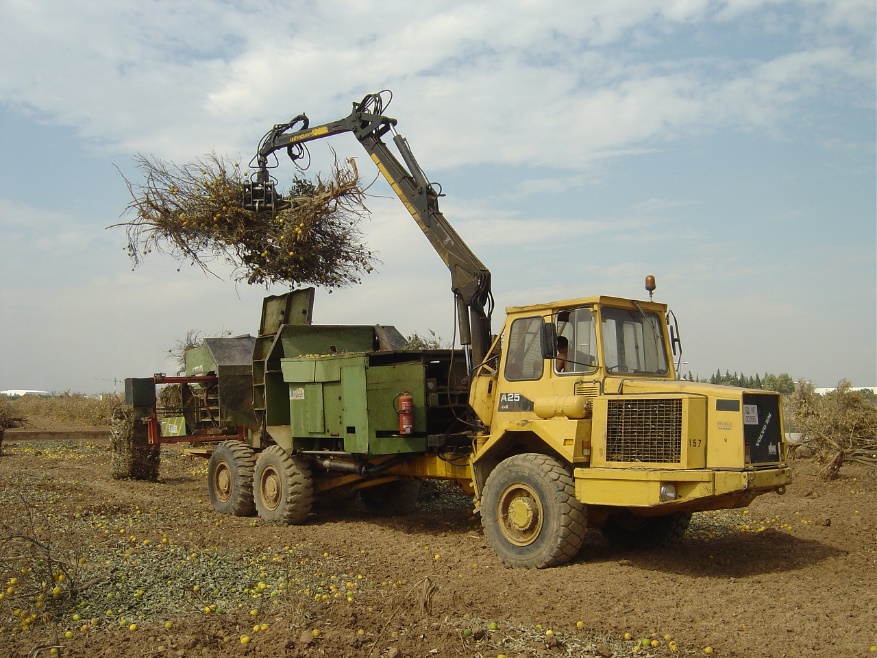 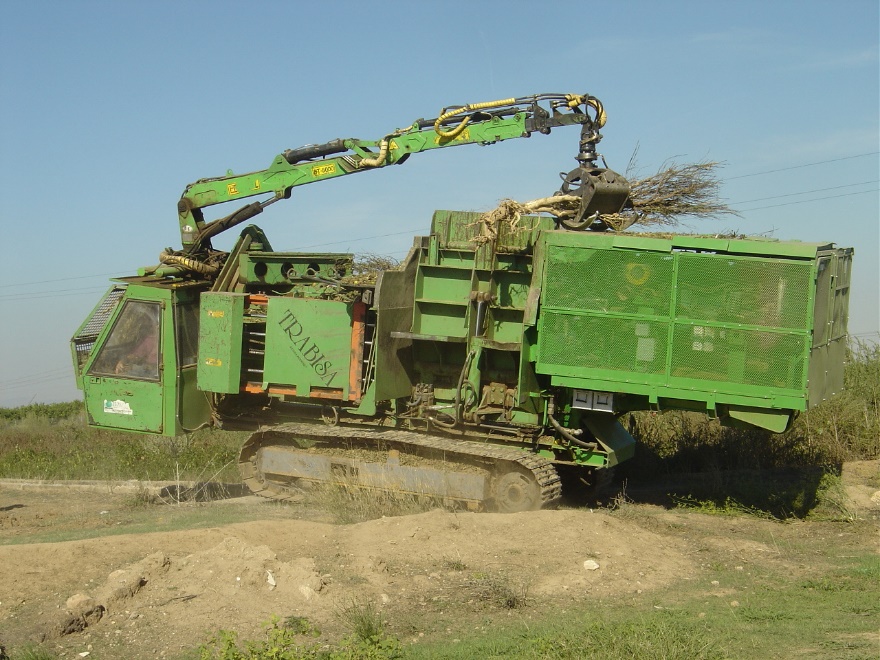 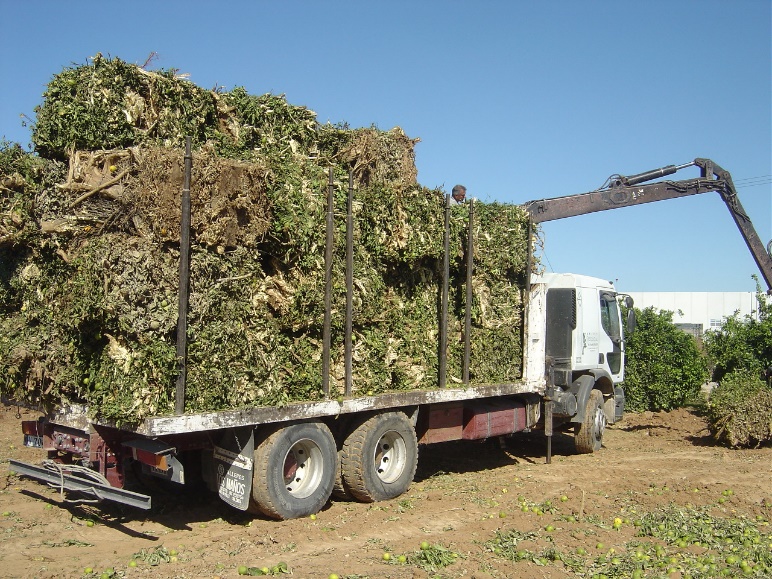 1º TESIS

	Fernández-González E. 2010 Análisis de los procesos de producción de biomasa residual procedente del cultivo de frutales mediterráneos. Cuantificación, cosecha y caracterización para su uso energético o industrial. Tesis Doctoral. Universidad Politécnica de Valencia
5 artículos de la JCR
2 artículos de divulgación
3 congresos
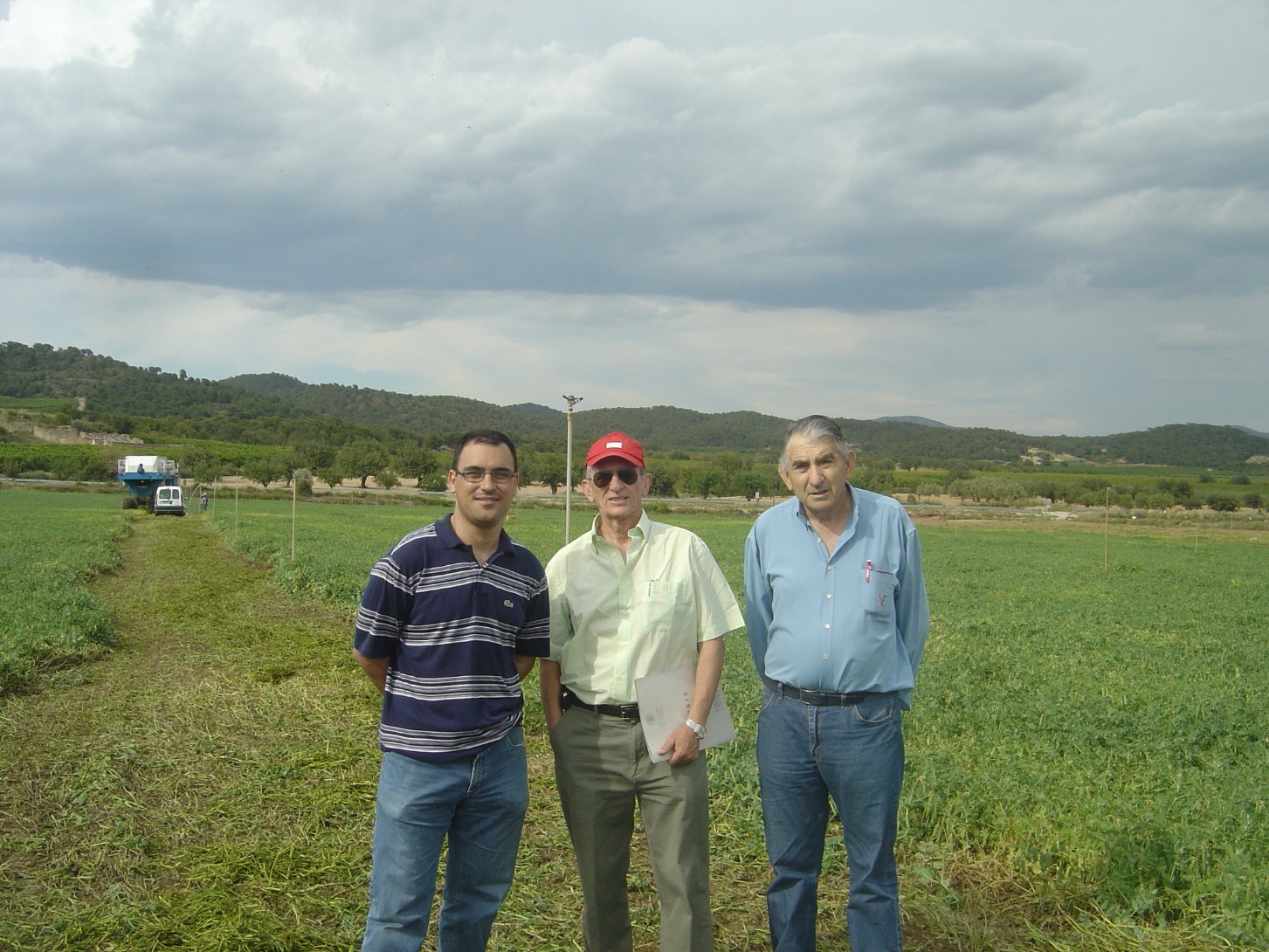 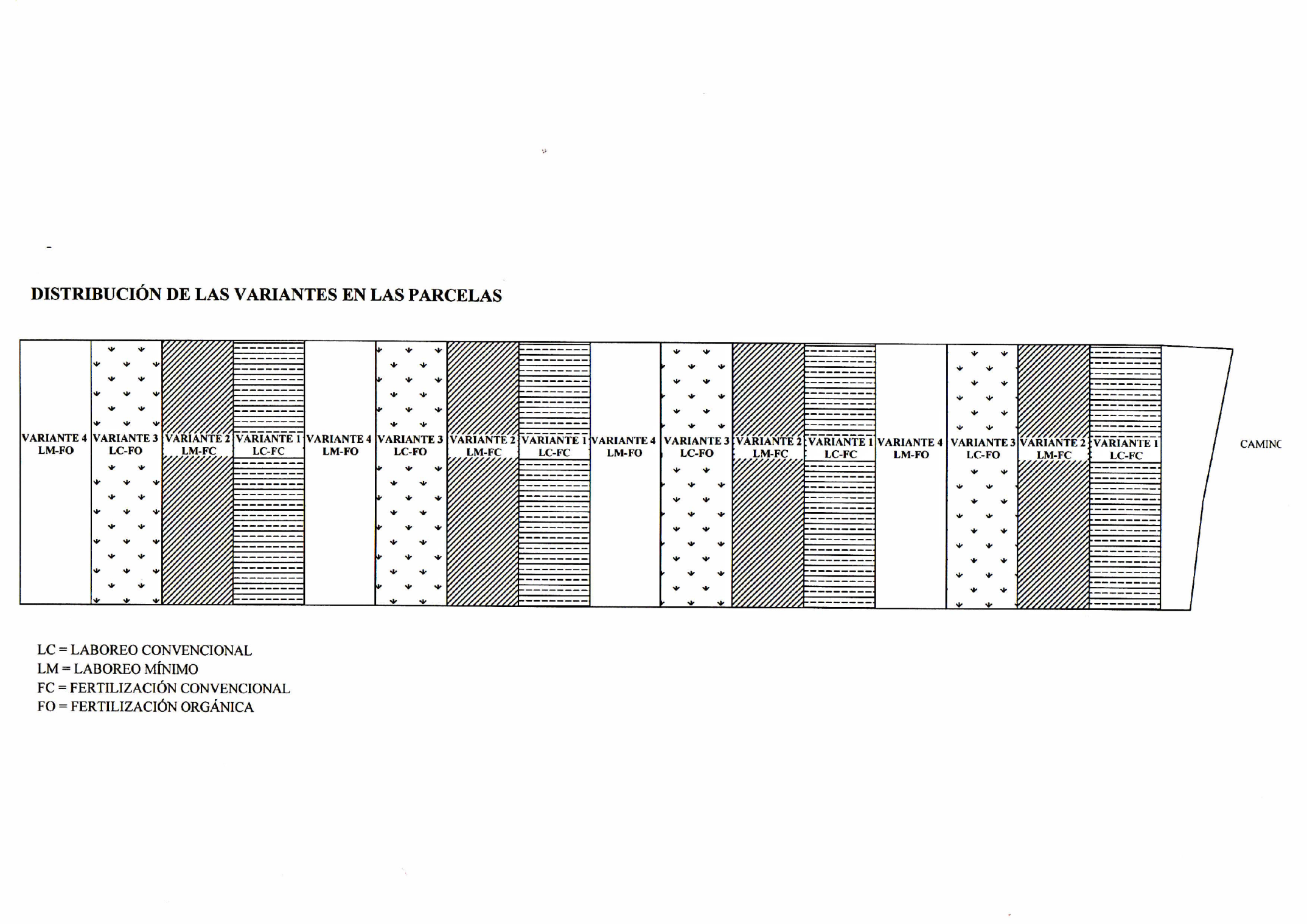 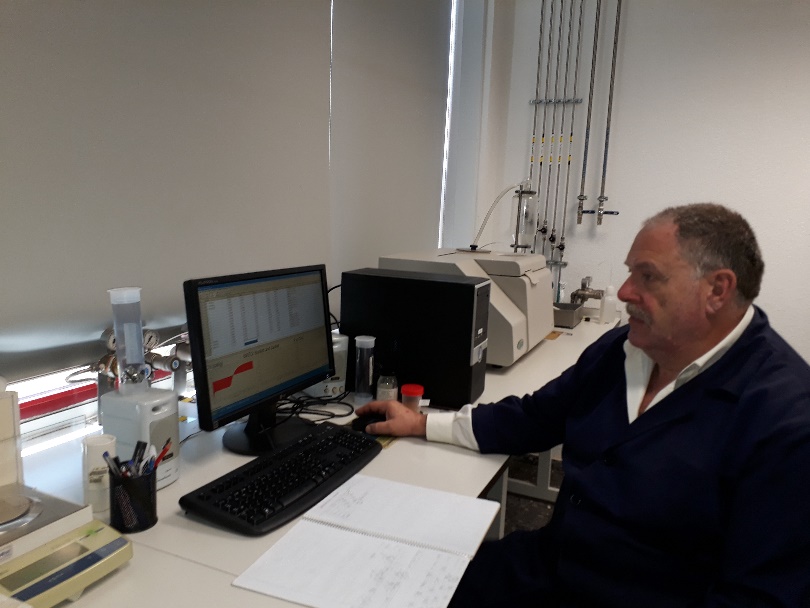 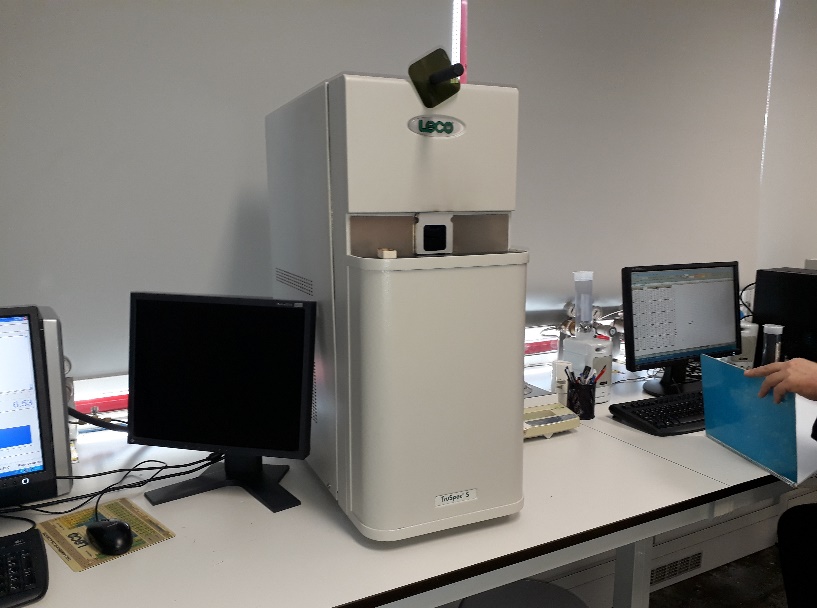 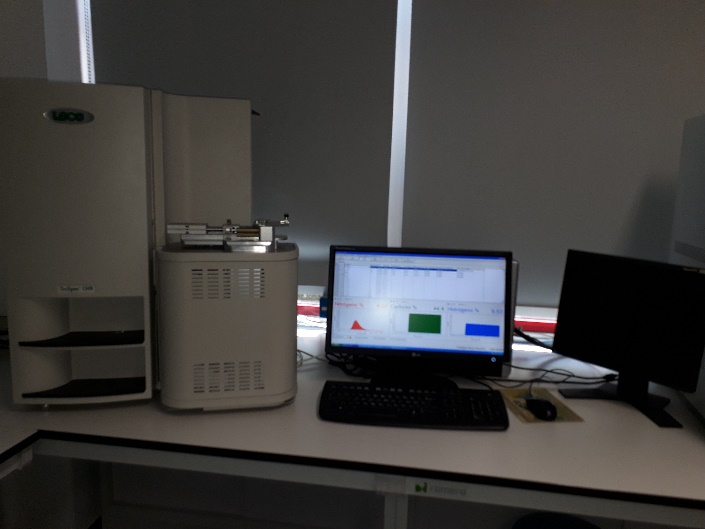 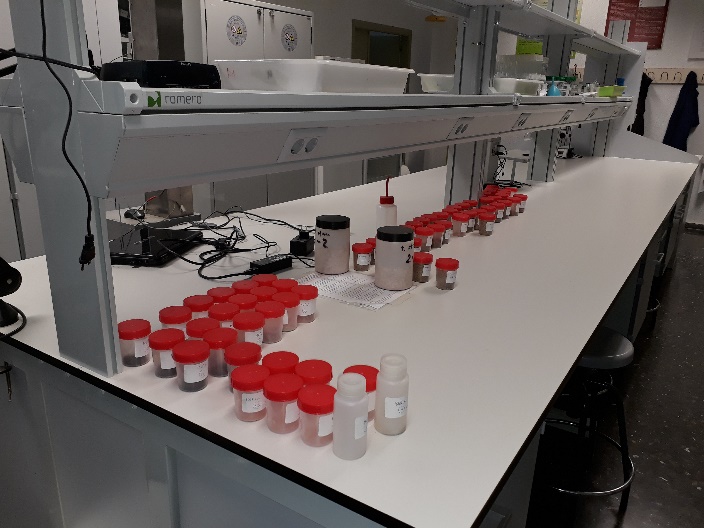 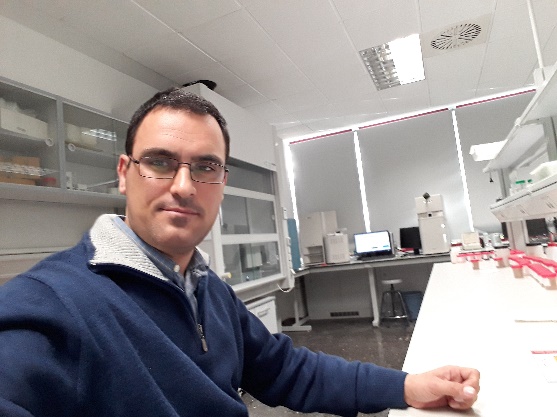 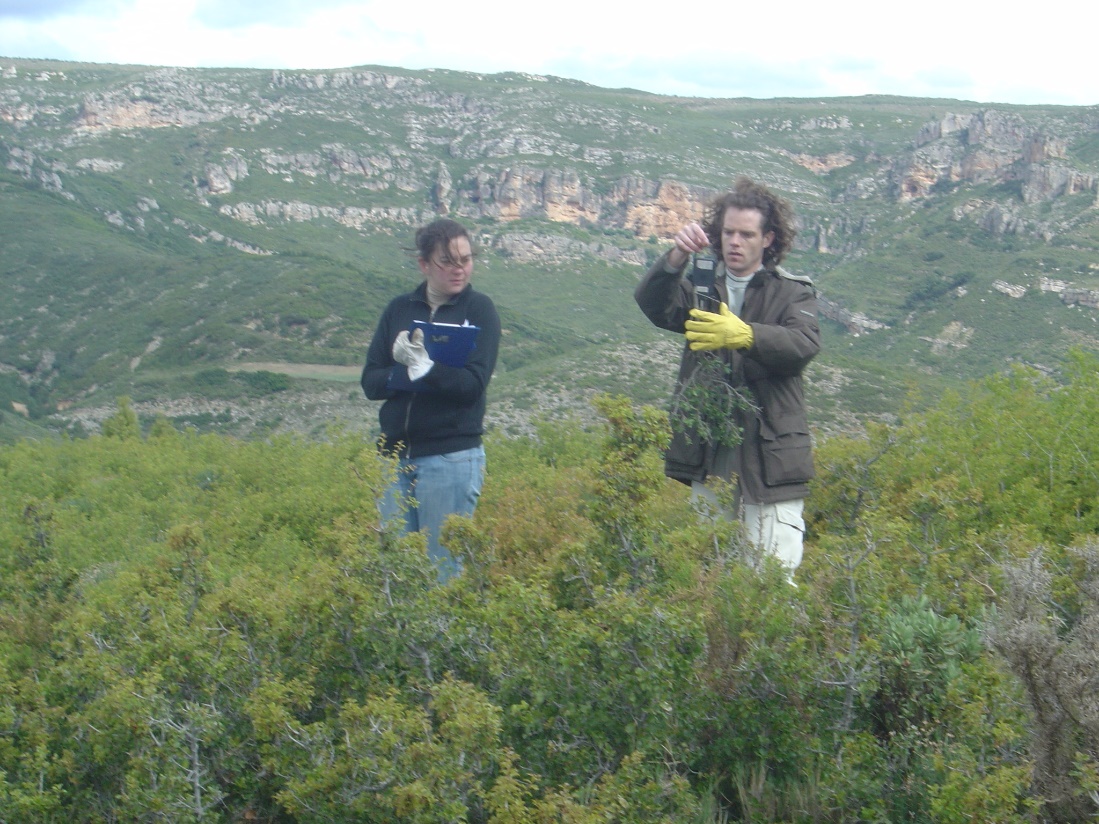 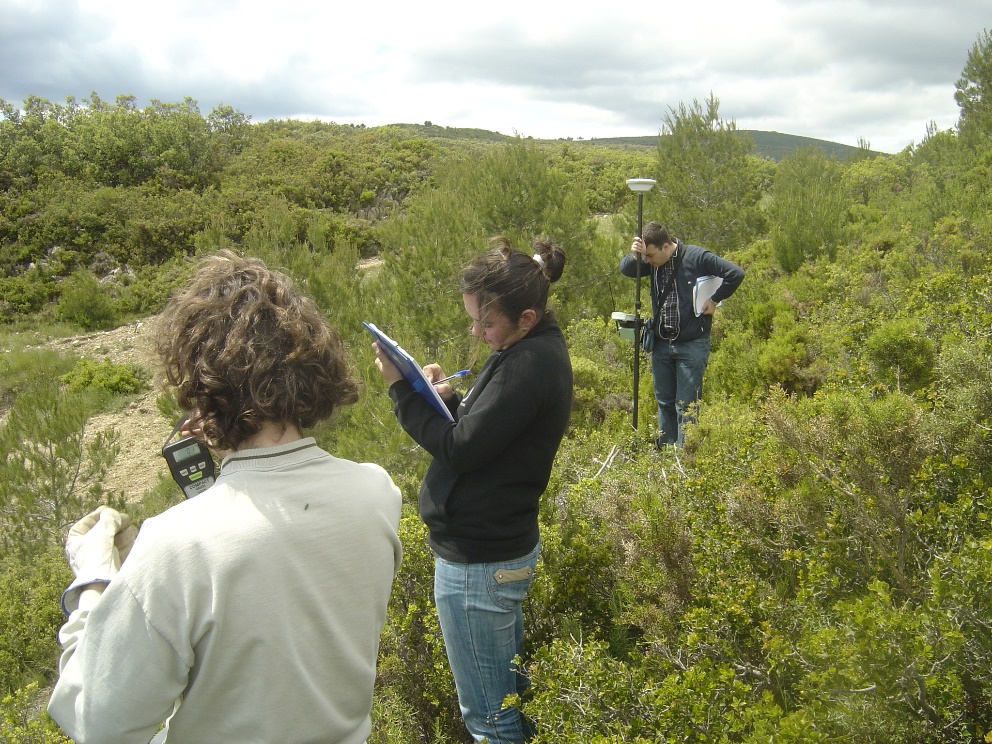 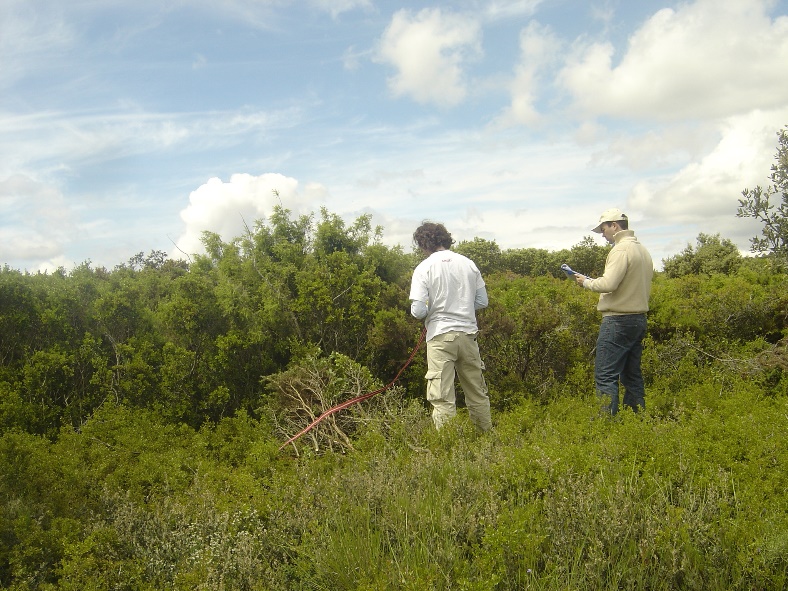 6 artículos de la JCR
Lidar e Imágenes multiespectrales
Cuantificación biomasa arbustiva
Coeficiente de forma global (de la planta entera)

Factor de ocupación de rodales
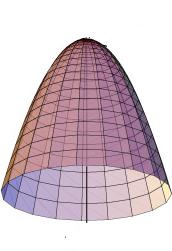 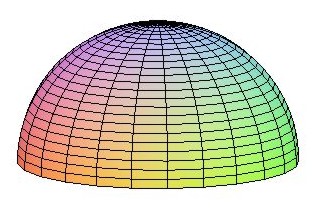 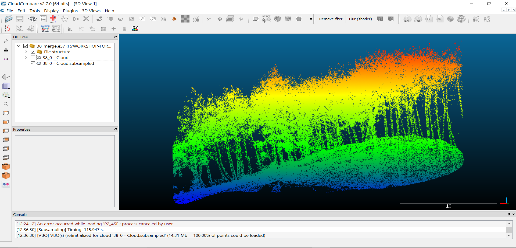 MODELOS DE CRECIMIENTO DE RODALES
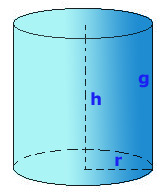 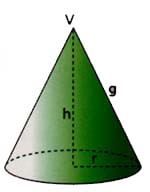 Medición del diámetro de rodal y altura
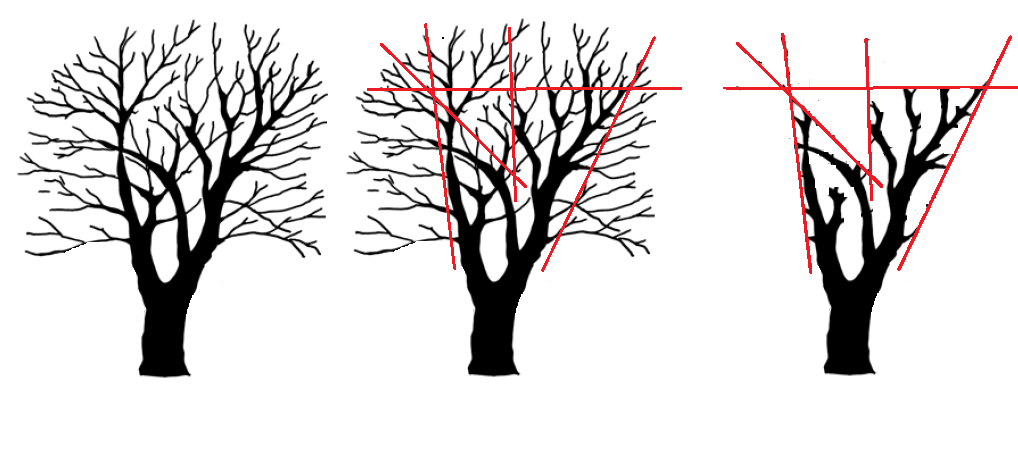 Árboles urbanos
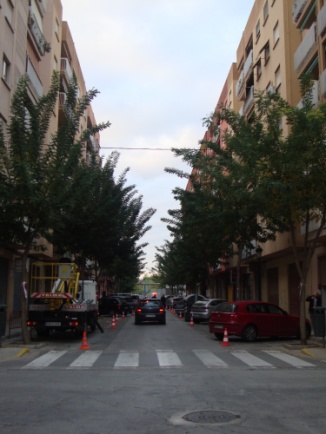 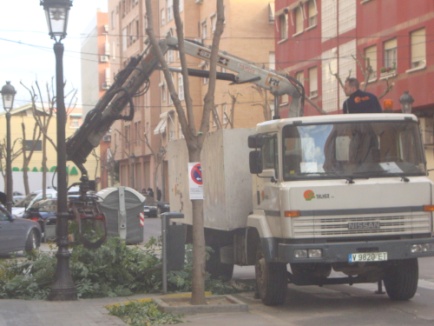 Tesis doctoral de Magdalena Sajdak
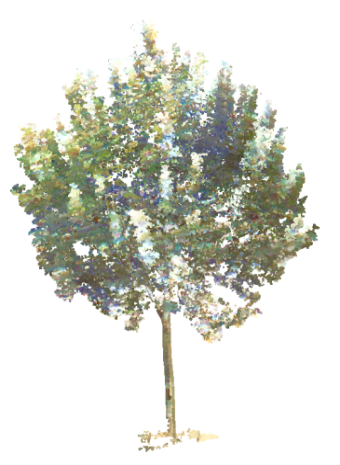 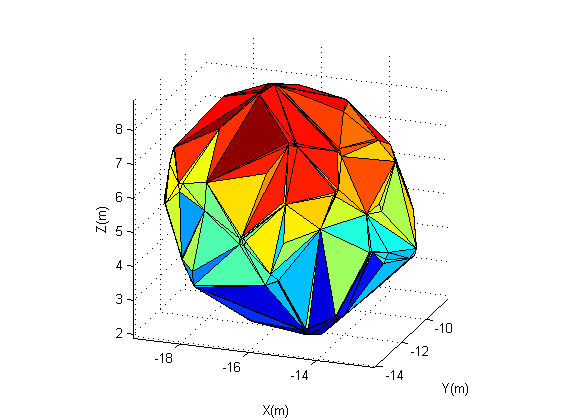 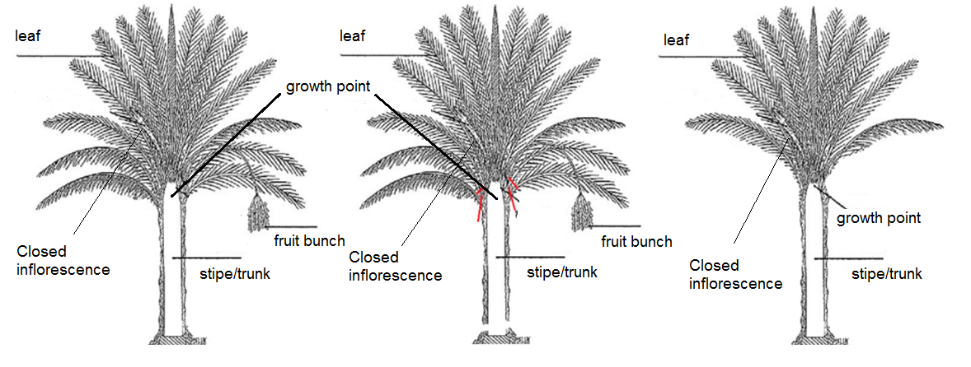 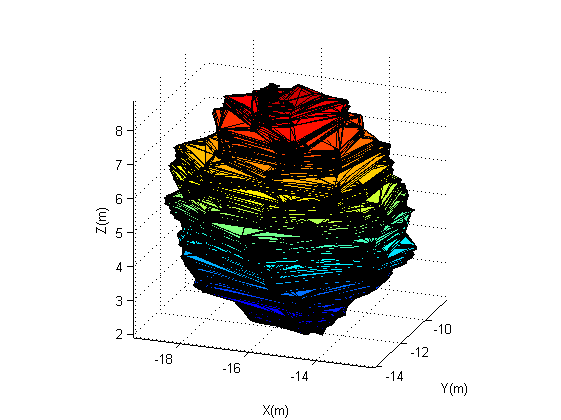 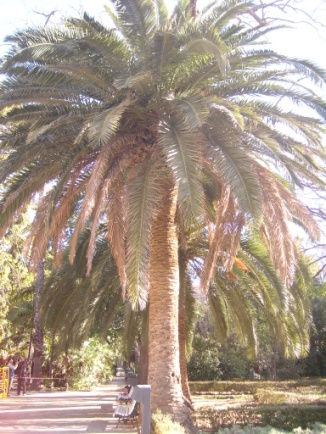 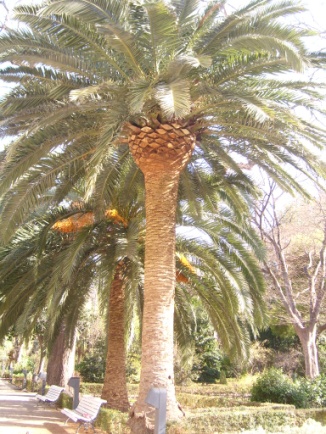 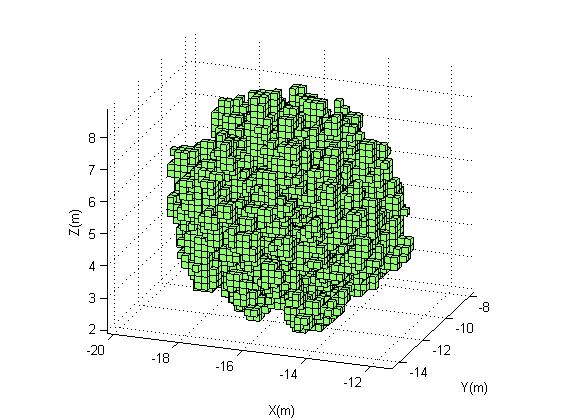 7 artículos de la JCR
5 congresos
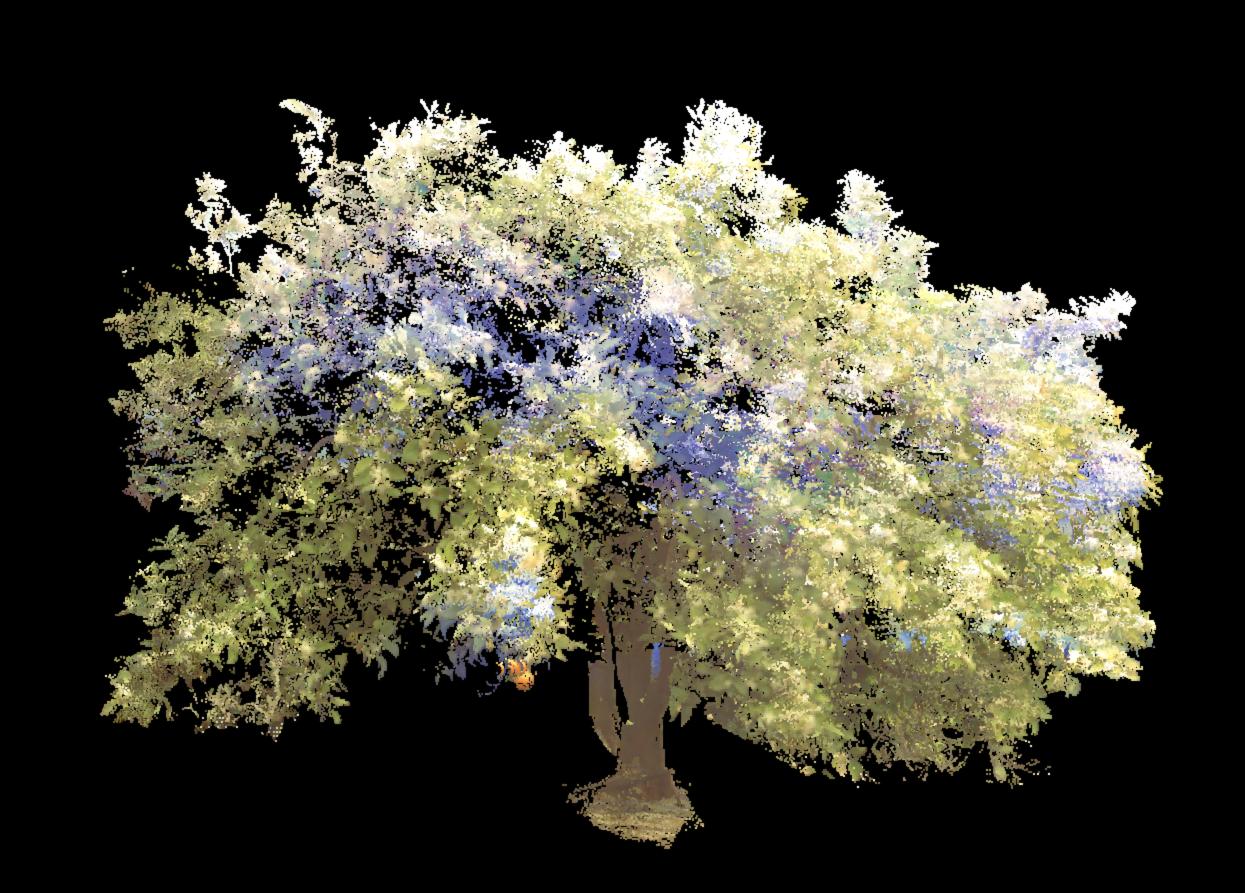 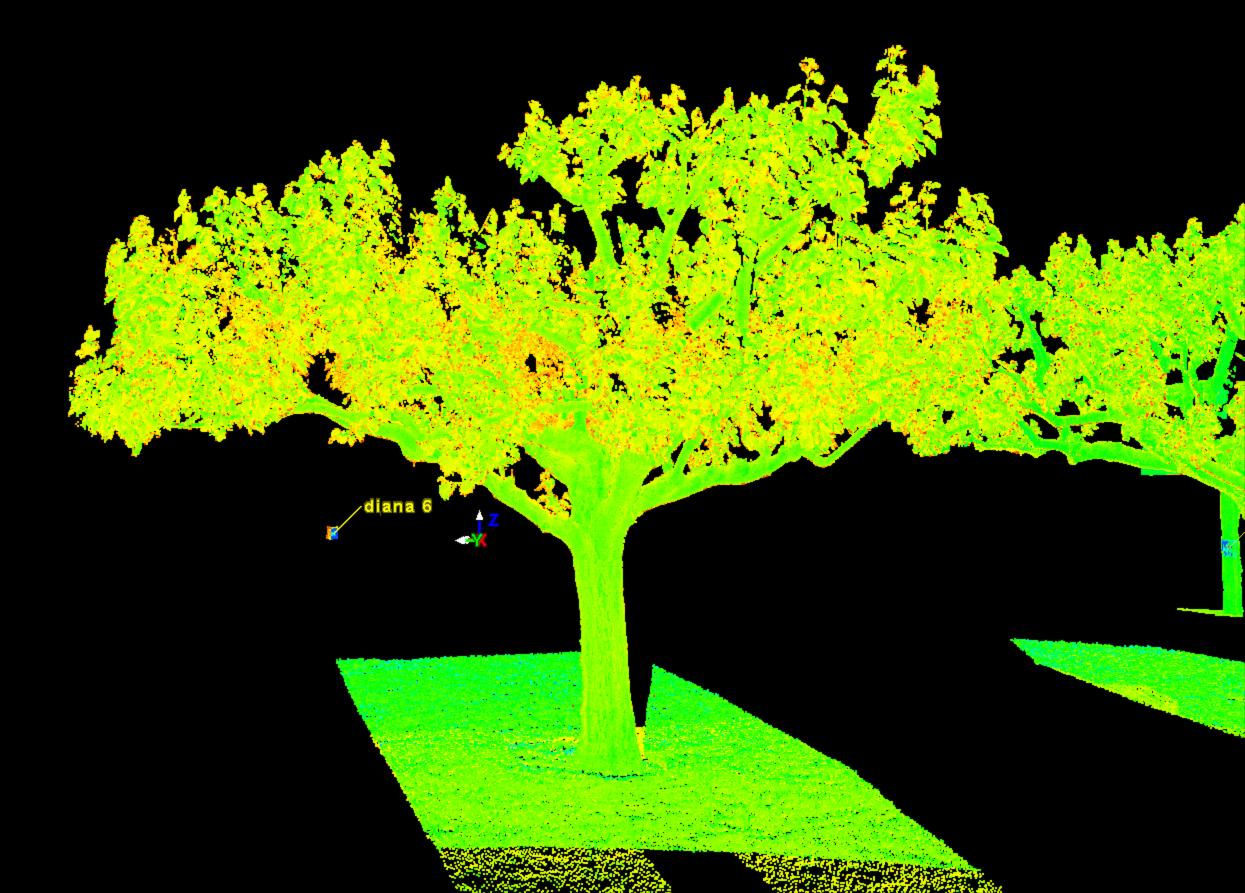 Aplicación de teledetección y Lidar aéreo y terrestre al calculo de biomasa de árboles frutales
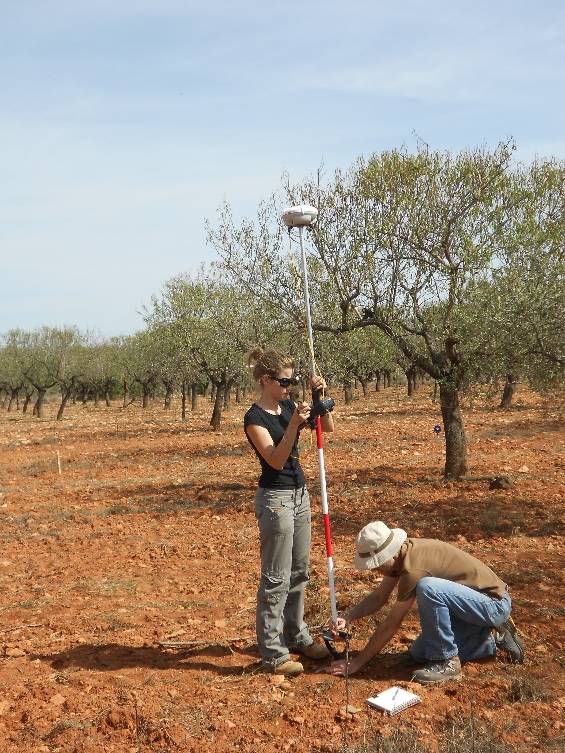 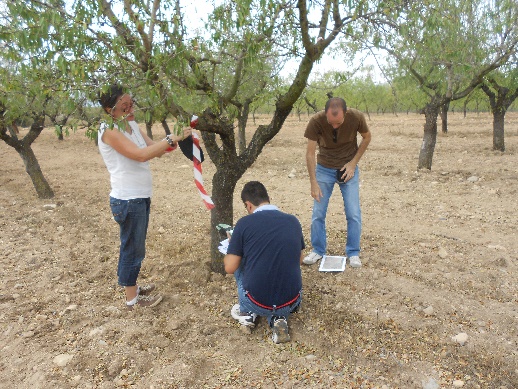 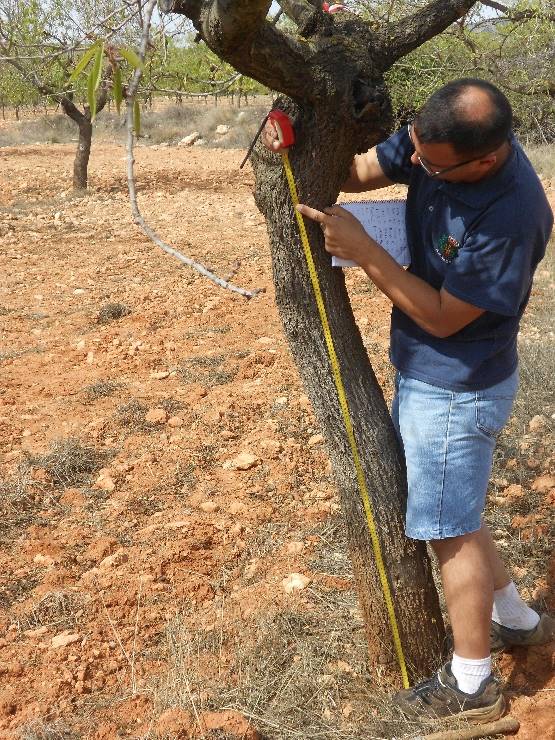 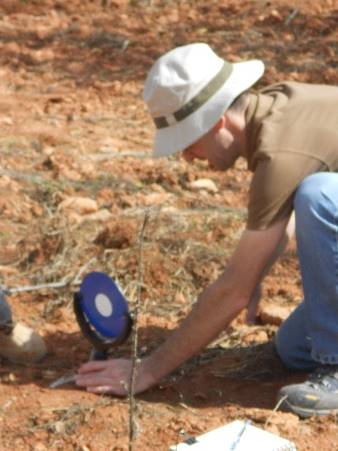 Cuarta etapa
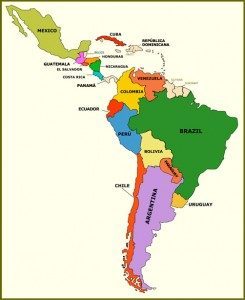 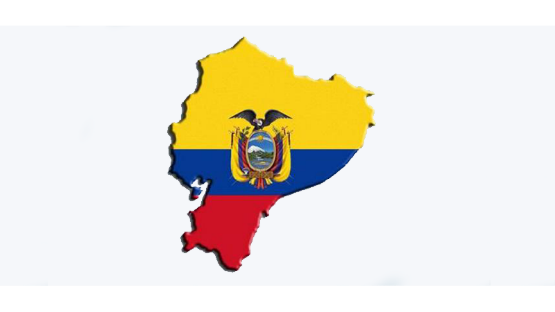 Curso procesos de producción de biomasa agrícola y forestal para uso energético y sus implicaciones logísticas. Facultad de Ciencia e Ingeniería de Alimentos. 

Universidad Técnica de Ambato (Ecuador). 

18/05/2010  -  21/05/2010
Cuarta etapa
Acción preparatoria para el desarrollo de acciones integradas para el fortalecimiento de las unidades de investigación, capacitación universitaria y desarrollo del sector agrícola en el aprovechamiento energético de biomasa residual agrícola en Ecuador. 

Ministerio de Asuntos Exteriores. AECID. Programa PCI2011
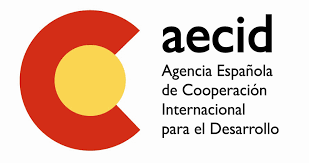 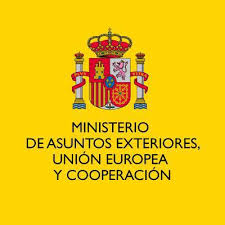 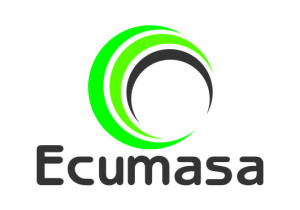 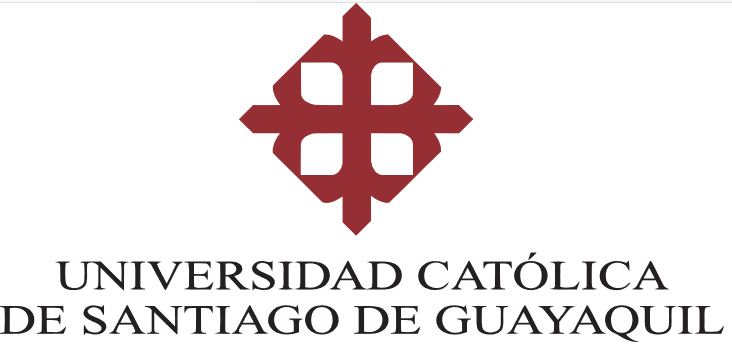 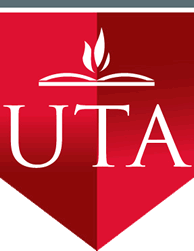 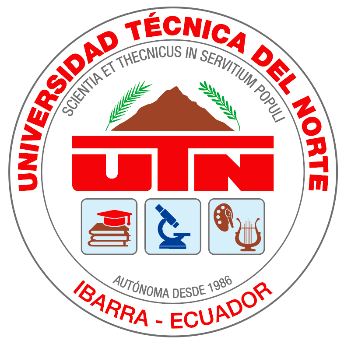 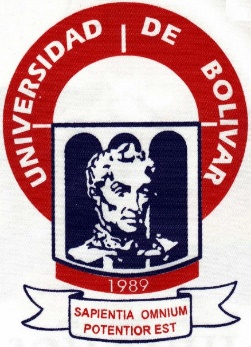 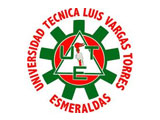 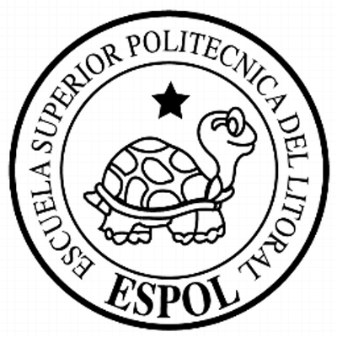 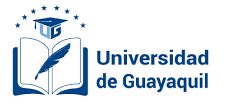 Cuarta etapa
Programa de investigación en el aprovechamiento energético de la biomasa agrícola y forestal en la Universidad Técnica de Ambato. 

Programa PROMETEO SENESCYT- Gobierno de Ecuador
2012-2014
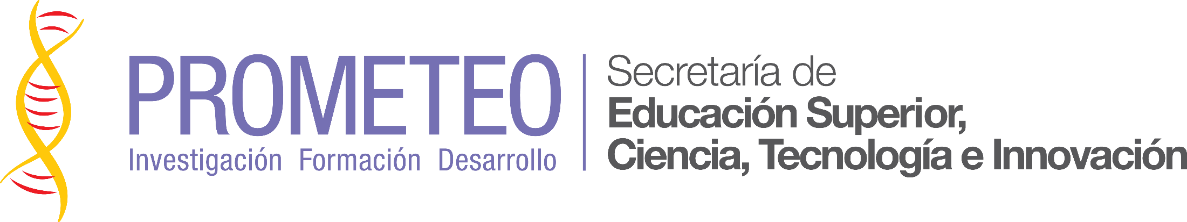 Cuarta etapa
Aprovechamiento de biomasa en comunidades rurales para el cambio de la matriz energética en Ecuador. Universidad Politécnica de Valencia. 
Programa ADSIDEO. Proyectos de cooperación de investigación para el desarrollo. Universidad Politécnica de Valencia
(2015-2017)
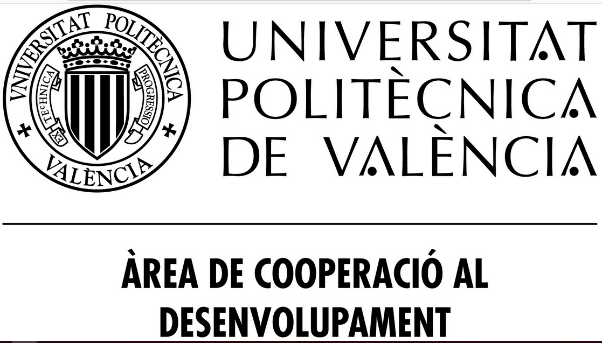 Cuarta etapa
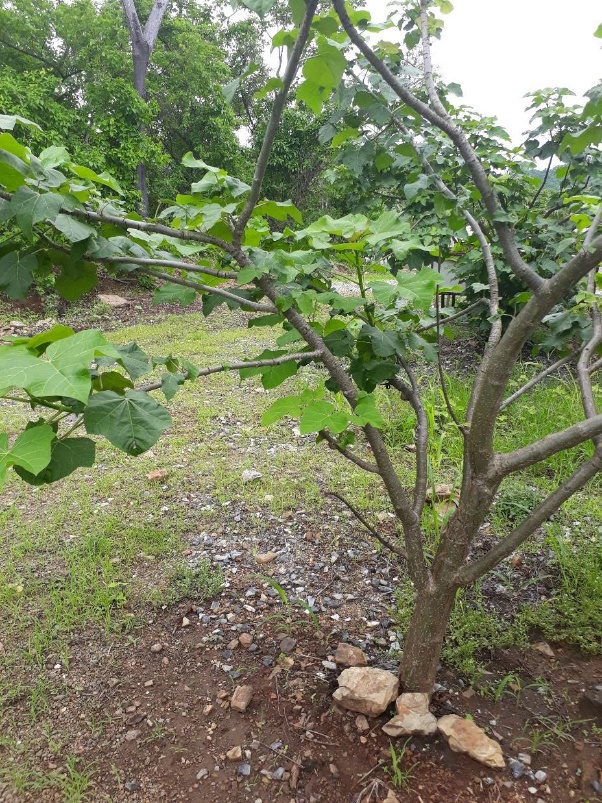 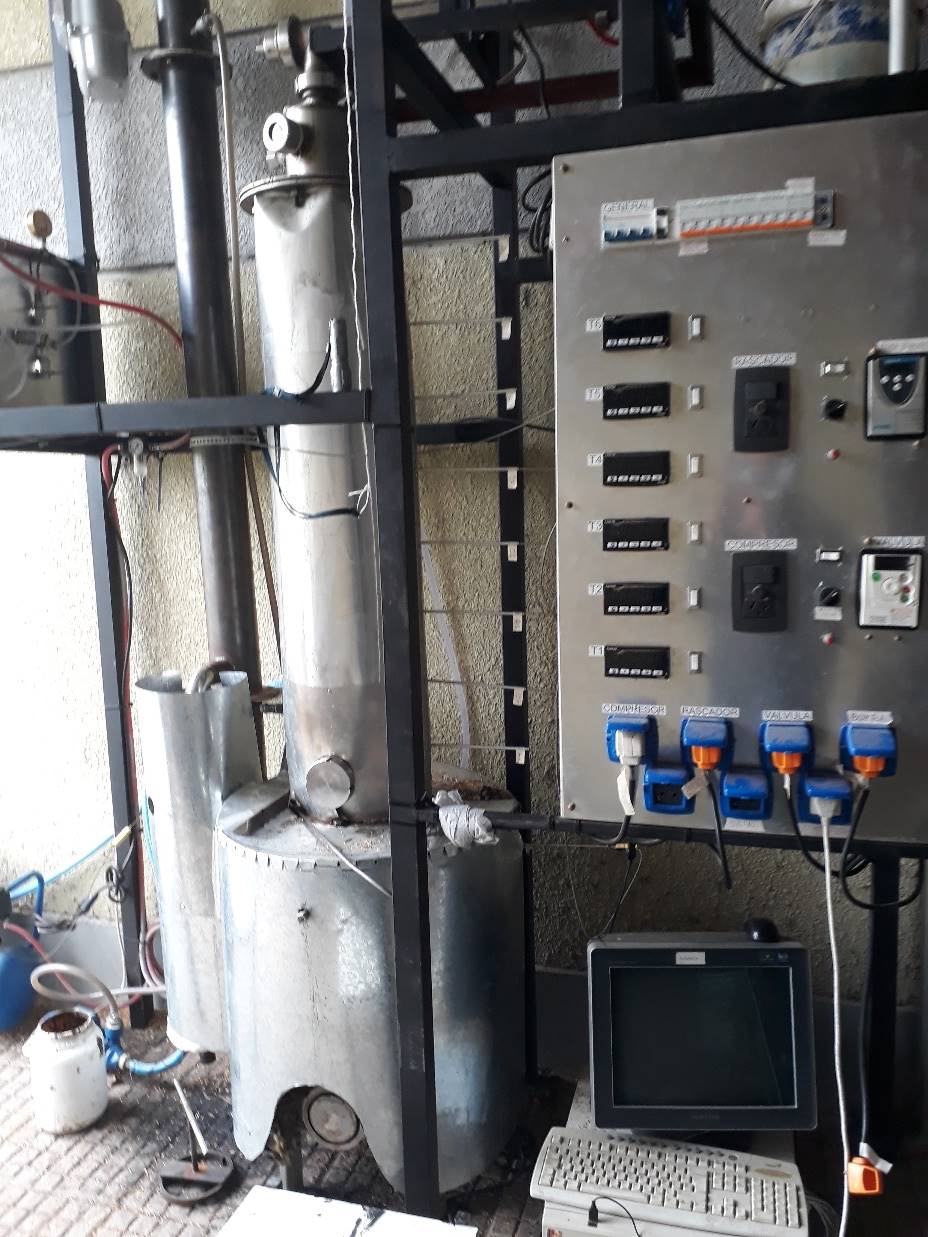 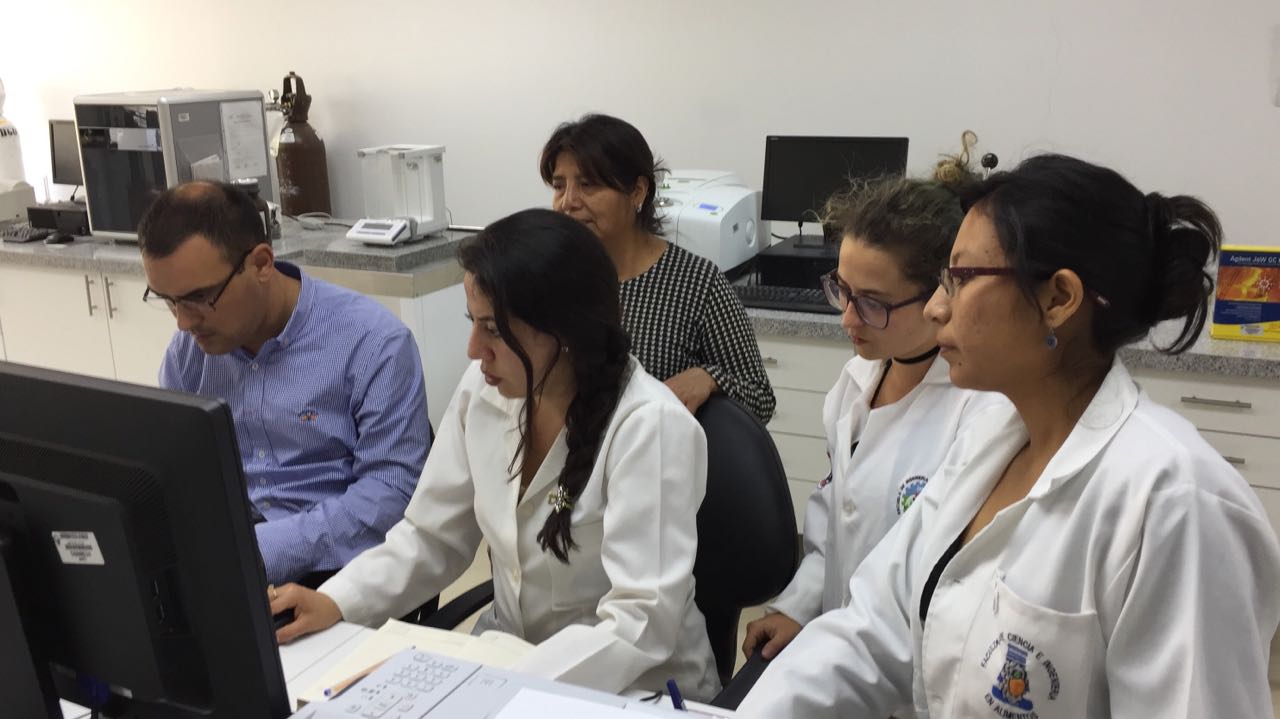 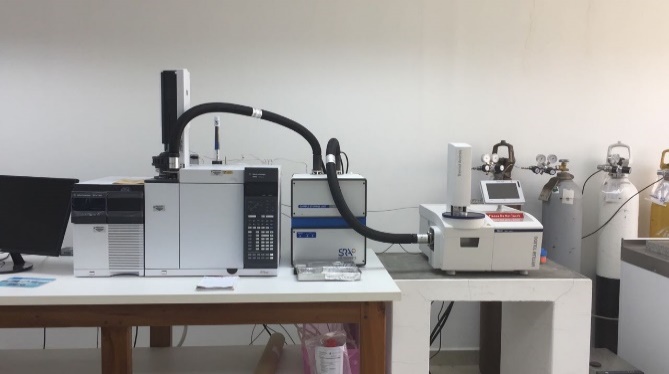 Participantes en la cooperación con la UEB.
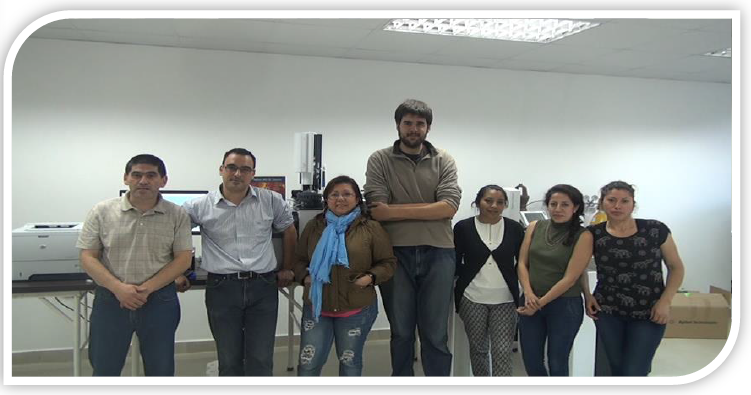 15 Artículos
15 Cursos
21 Ponencias
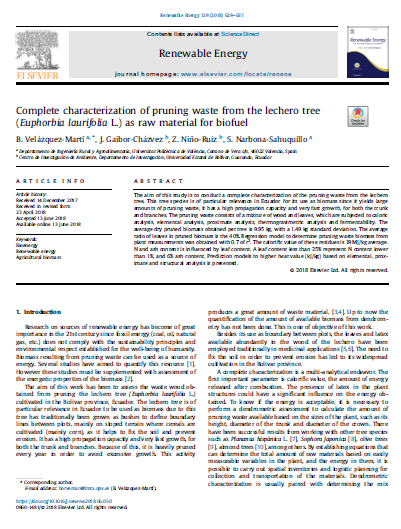 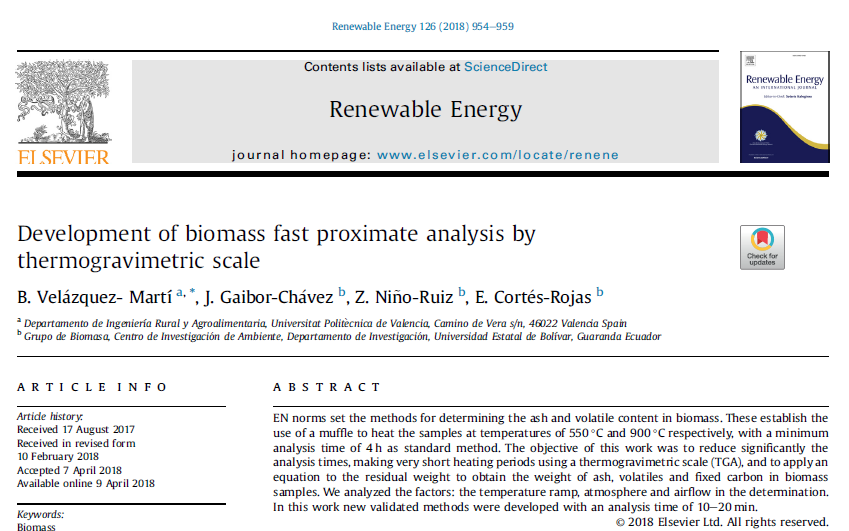 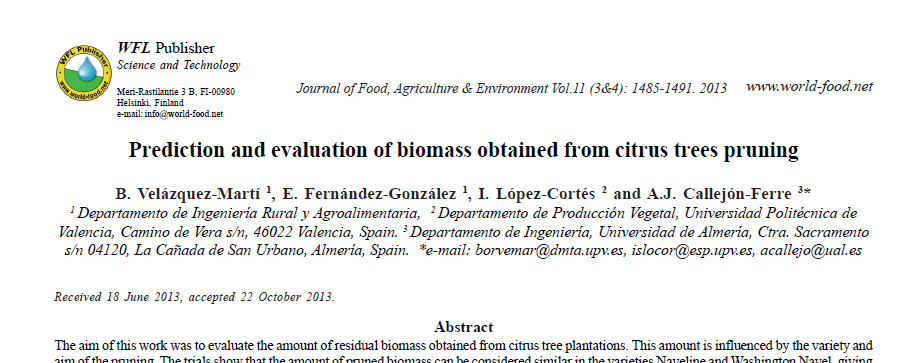 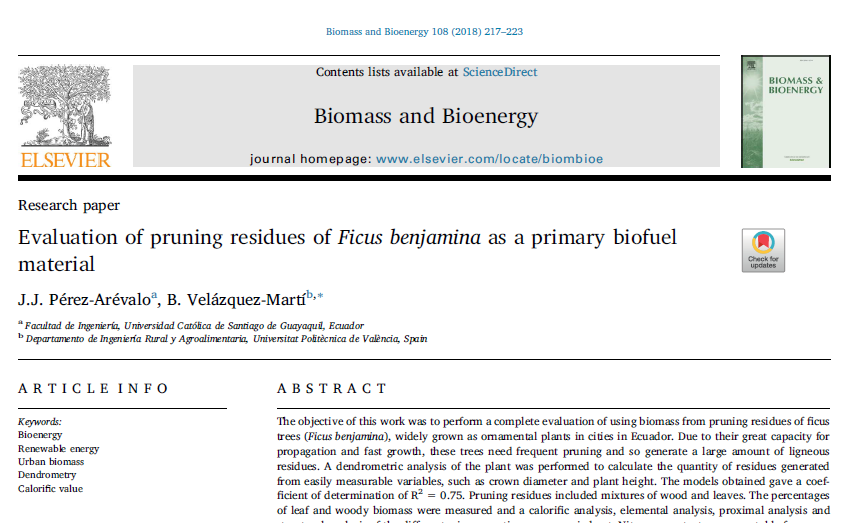 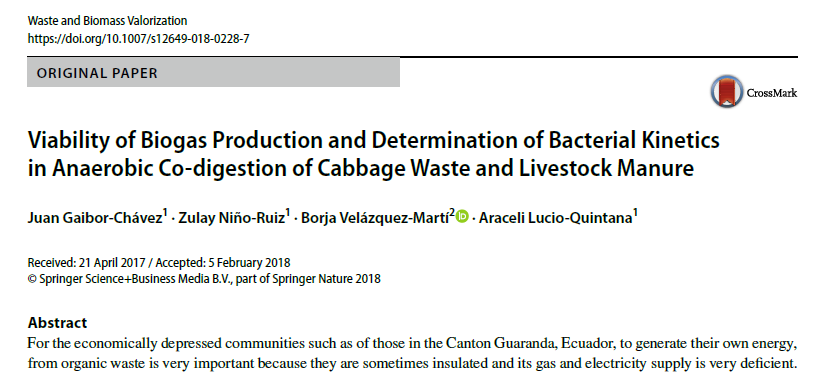 2 tesis doctorales
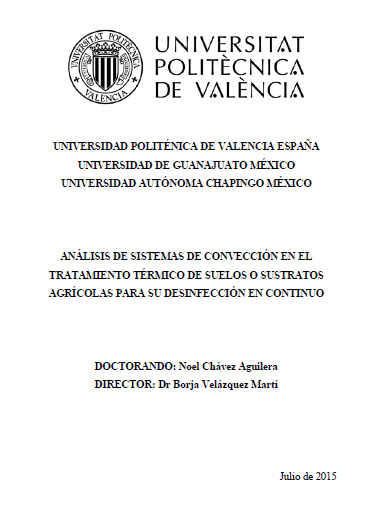 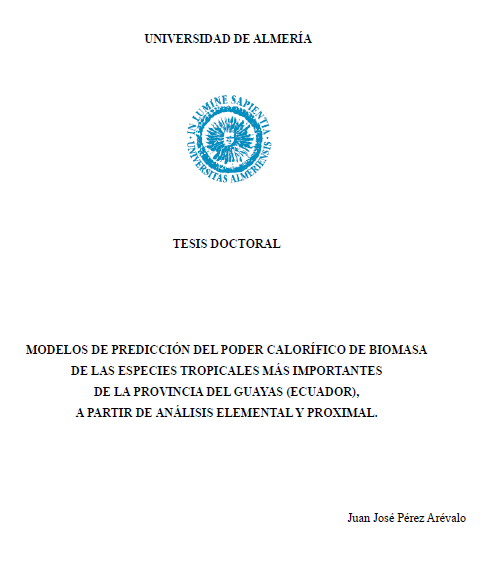 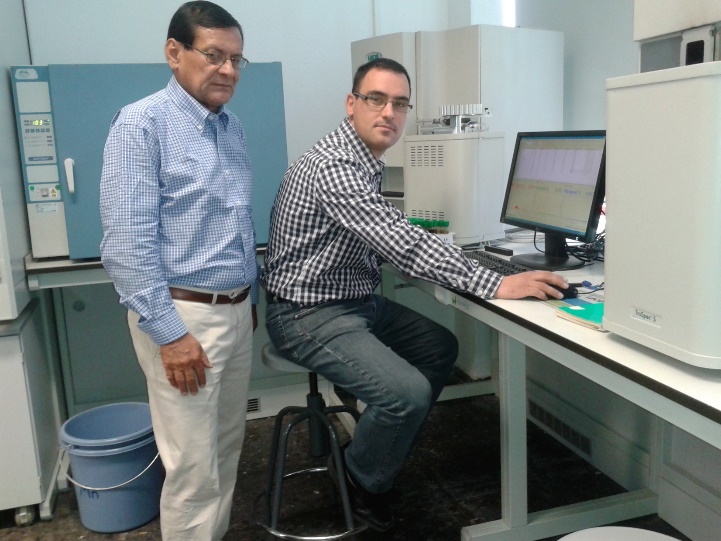 Colaboraciones con Argentina y México
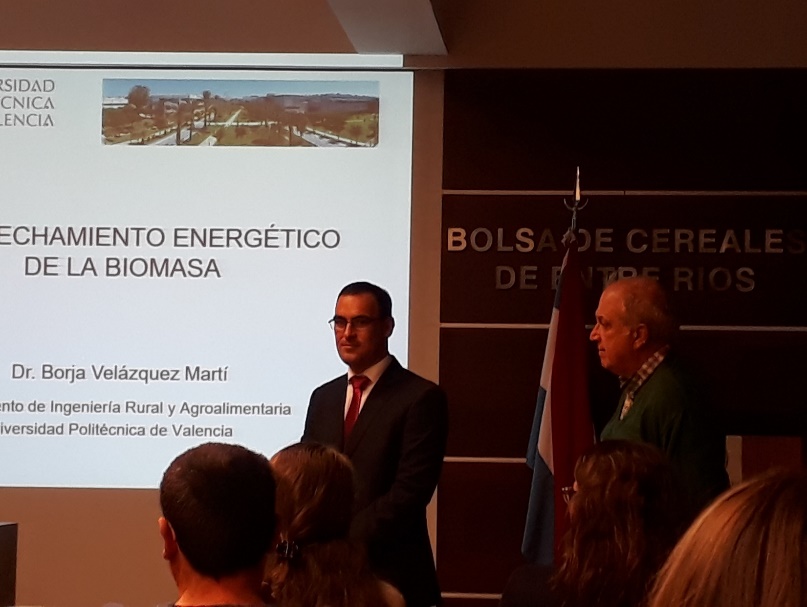 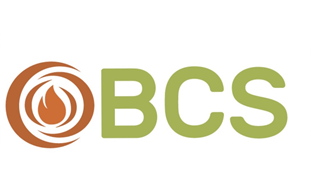 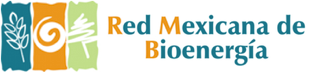 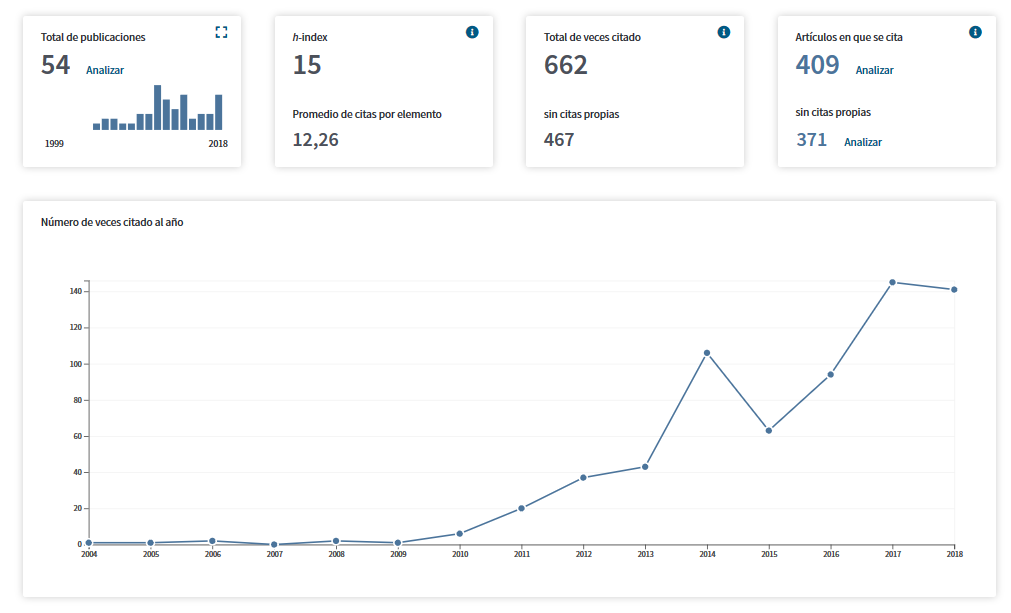 Libros de investigación
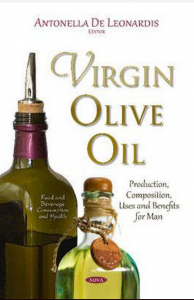 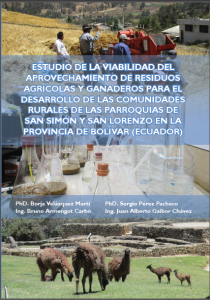 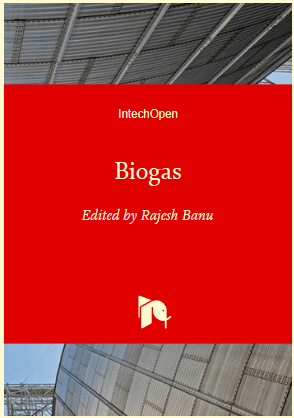 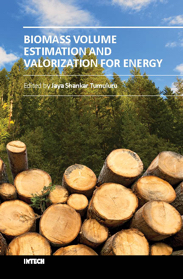 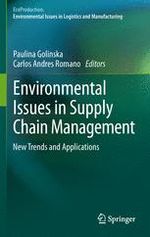 Biogas
ISBN 978-953-51-6315-2Book edited by:Dr. Rajesh Banu
TRAYECTORIA DOCENTE
PUESTOS OCUPADOS
EXPERIENCIA DOCENTE UNIVERSITARIA
Diseño de Máquinas              (2001-2005)                                                            
Maquinaria agrícola y forestal (2001-2007)
Motores y Maquinaria Agrícola (2007-2014)
Maquinaria de movimientos de tierras (2002-2013)
Maquinaria forestal (2002-2013)                                                                    

Aprovechamiento energético de la Biomasa (2013-2017)
Bioenergía Forestal (2013-2017)
Energías renovables (2017-2019)
Resultados de la encuesta de opinión de los alumnos para la asignatura “Bioenergía Forestal” durante el curso 2015-2016.
Formación como docente
CURSO DE ADAPTACION PEDAGOGICA, (CAP) 
	300 h  (Curso 2000 -2001)

II PROGRAMA DE ACOGIDA UNIVERSITARIO (PAU)
	50 h  (Curso 2001-2002)

PROGRAMA DE FORMACION PEDAGOGICA INICIAL PARA EL PROFESOR UNIVERSITARIO (FIPPU)
	300 h (Curso 2003-2004)
Jornadas y Talleres
JORNADAS: EL INGENIERO AGRONOMO Y LA ACTIVIDAD ACADEMICA EN INGENIERIA AGROFORESTAL

TALLER: EVALUACION Y MEJORA DE LA ENSEÑANZA UNIVERSITARIA: LA CARPETA DOCENTE

CUESTIONES CLAVE EN LA UNIVERSIDAD ESPAÑOLA EN EL SIGLO XXI

COMPETENCIAS PROFESIONALES DEL DOCENTE UNIVERSITARIO

EDUCACION EN VALORES EN LOS ESTUDIOS CIENTIFICO TECNICOS

ENCUENTRO SOBRE CALIDAD EN LA EDUCACIÓN SUPERIOR "IEEE EDUCON 2010 - EL FUTURO DEL APRENDIZAJE GLOBAL EN LA EDUCACIÓN EN INGENIERÍA"
5 publicaciones docentes
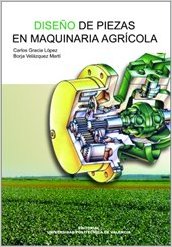 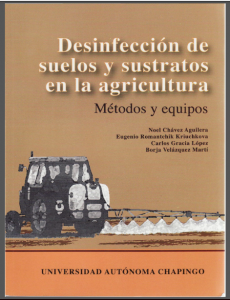 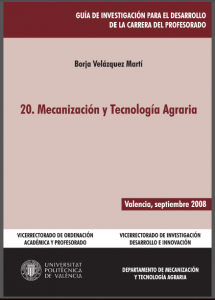 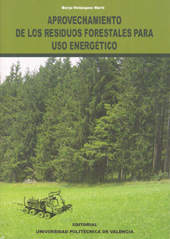 26 Trabajos final de carrera
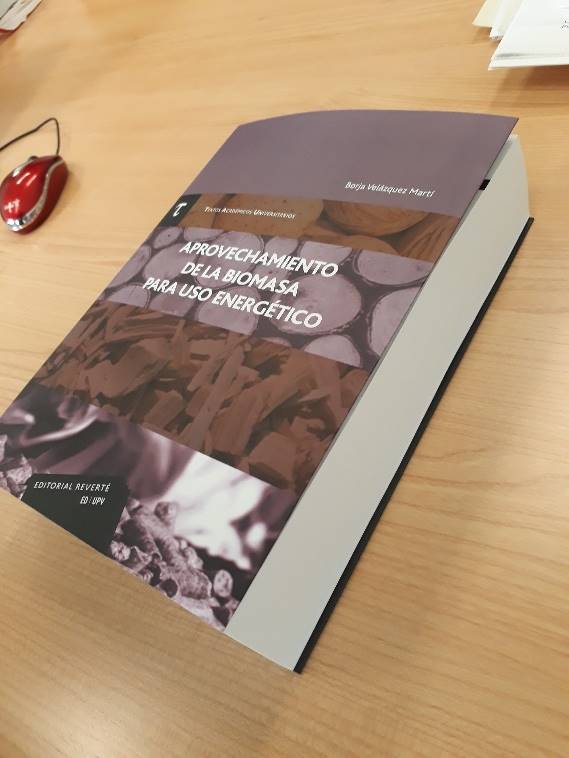 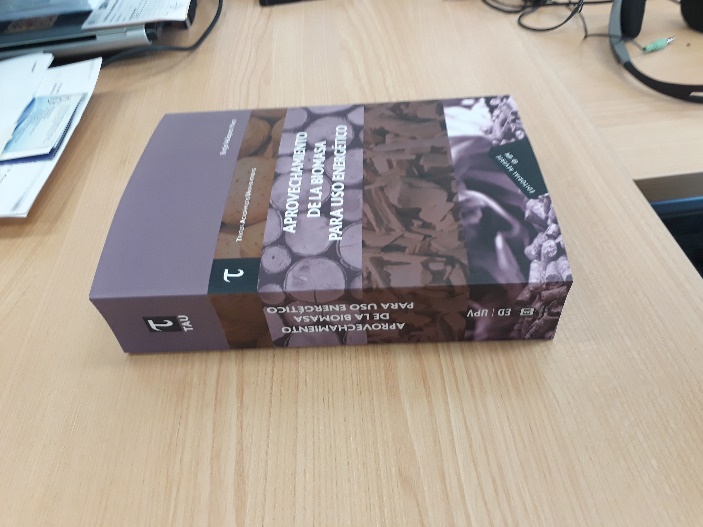 PROYECTOS DE INNOVACIÓN DOCENTE
Proyecto Europa, Ayuda a la mejora en el aprendizaje. Plan de acción tutorial
Entidad financiadora:   Universidad Politécnica de Valencia
Duración,  desde 15/09/2003		hasta: 15/09/2004  
    		
 Programa Integra, Plan de Acción Tutorial
Entidad financiadora:   Universidad Politécnica de Valencia
Duración,  desde 15/09/2004		hasta: 15/09/2011      

Acciones para la Convergencia Europea en las titulaciones de Ingeniero Agrónomos y de Montes (PACE)
Entidad financiadora:   Universidad Politécnica de Valencia
Duración,  desde 15/09/2006		hasta: 30/09/2008

Evaluación interuniversitaria de la carga mental de alumnos en esperiencias piloto (EEES) frente a otros que no lo están, en asignaturas de Motores y Mecanización Agraria
Entidad financiadora:   Universidad Almería
Duración,  desde 13/09/2009		hasta: 13/09/2010

Ergonomía y Psicosocioligía aplicada en Ingeniería
Entidad financiadora:   Universidad Almería
Duración,  desde 13/09/2010		hasta: 13/09/2011
INVESTIGACIÓN DOCENTE
Aplicación de metodologías activas y adaptación a los créditos ETCS

Aplicaciones de Ergonomía Organizacional en el Aula

Coordinación interdepartamental a través del aprendizaje colaborativo (CIAC). EQUIPO DE INNOVACIÓN Y CALIDAD EDUCATIVA (EICE) 

Docencia en Red
Docencia en Red
EXPERTO UNIVERSITARIO EN FORMACIÓN ONLINE
Polimedia
Screencast
Blogs 
asignatura
Módulos de aprendizaje
On-line
http://bioenergia.blogs.upv.es/
http://bvelazquez.blogs.upv.es/
Cursos de formación permanente
Curso de Diseño de Biorreactores


Curso de Modelos Matemáticos


Curso de Procesos de Producción de Biomasa Agrícola y Forestal para uso Energético y sus Implicaciones Logísticas
FIN HISTORIAL ACADEMICO, DOCENTE E INVESTIGADOR
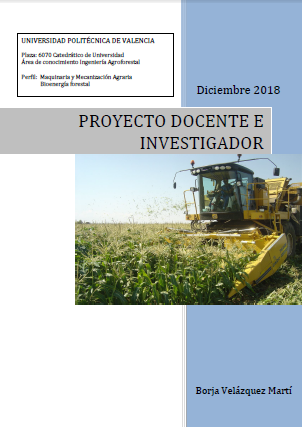 PROYECTO DOCENTE E INVESTIGADOR
Area de conocimiento de Ingeniería Agroforestal

Maquinaria y Mecanización agraria
Bioenergía forestal
Asignaturas
Maquinaria y Mecanización Agraria, (6 créditos ECTS) 
	Grado en Ingeniería Agroalimentaria y del Medio Rural, 
Escuela Técnica Superior de Ingeniería Agroalimentaria y del Medio Natural (ETSIAMN) Universidad Politécnica de Valencia

Bioenergía forestal. (6 créditos ECTS)
	Grado en Ingeniería Forestal y del Medio Natural, 
Escuela Técnica Superior de Ingeniería Agronómica y del Medio Natural
	Universidad Politécnica de Valencia.
Maquinaria y Mecanización Agraria
Objetivos de la asignatura
COMPETENCIAS
Analizar el funcionamiento del motor, sus curvas características y saber realizar su mantenimiento
Maquinaria y Mecanización Agraria
Objetivos de la asignatura
COMPETENCIAS
Analizar el funcionamiento del motor, sus curvas características y saber realizar su mantenimiento
Conocer los elementos del tractor agrícola, selección y mantenimiento
Maquinaria y Mecanización Agraria
Objetivos de la asignatura
COMPETENCIAS
Analizar el funcionamiento del motor, sus curvas características y saber realizar su mantenimiento
Conocer los elementos del tractor agrícola, selección y mantenimiento
Saber aplicar los criterios de potencia requerida, estabilidad, resbalamiento para la selección de máquinas automotrices
Maquinaria y Mecanización Agraria
Objetivos de la asignatura
COMPETENCIAS
Analizar el funcionamiento del motor, sus curvas características y saber realizar su mantenimiento
Conocer los elementos del tractor agrícola, selección y mantenimiento
Saber aplicar los criterios de potencia requerida, estabilidad, resbalamiento para la selección de máquinas automotrices
Selección, calibración y evaluación de las máquinas agrícolas y las metodologías necesarias para investigación y desarrollo en el sector
Maquinaria y Mecanización Agraria
Objetivos de la asignatura
COMPETENCIAS
Analizar el funcionamiento del motor, sus curvas características y saber realizar su mantenimiento
Conocer los elementos del tractor agrícola, selección y mantenimiento
Saber aplicar los criterios de potencia requerida, estabilidad, resbalamiento para la selección de máquinas automotrices
Selección, calibración y evaluación de las máquinas agrícolas y las metodologías necesarias para investigación y desarrollo en el sector
Planificar, diseñar, dimensionar, proyectar y dirigir un parque de maquinaria en una explotación agraria
Maquinaria y Mecanización Agraria
Objetivos de la asignatura
COMPETENCIAS
Analizar el funcionamiento del motor, sus curvas características y saber realizar su mantenimiento
Conocer los elementos del tractor agrícola, selección y mantenimiento
Saber aplicar los criterios de potencia requerida, estabilidad, resbalamiento para la selección de máquinas automotrices
Selección, calibración y evaluación de las máquinas agrícolas y las metodologías necesarias para investigación y desarrollo en el sector
Planificar, diseñar, dimensionar, proyectar y dirigir un parque de maquinaria en una explotación agraria
Conocer la normalización y seguridad en máquinas agrícolas
Maquinaria y Mecanización Agraria
Objetivos de la asignatura
COMPETENCIAS
Analizar el funcionamiento del motor, sus curvas características y saber realizar su mantenimiento
Conocer los elementos del tractor agrícola, selección y mantenimiento
Saber aplicar los criterios de potencia requerida, estabilidad, resbalamiento para la selección de máquinas automotrices
Selección, calibración y evaluación de las máquinas agrícolas y las metodologías necesarias para investigación y desarrollo en el sector
Planificar, diseñar, dimensionar, proyectar y dirigir un parque de maquinaria en una explotación agraria
Conocer la normalización y seguridad en máquinas agrícolas
Adquirir técnicas de análisis económico de un plan de mecanización en el ámbito agrícola. Tener la capacidad para la toma de decisiones eficientes en el ámbito profesional bajo criterios técnicos, sociales y empresariales.
Maquinaria y Mecanización Agraria
Contenidos
Maquinaria y Mecanización Agraria
Contenidos
Maquinaria y Mecanización Agraria
Contenidos
Maquinaria y Mecanización Agraria
Metodología
Presencial
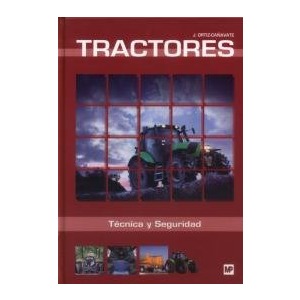 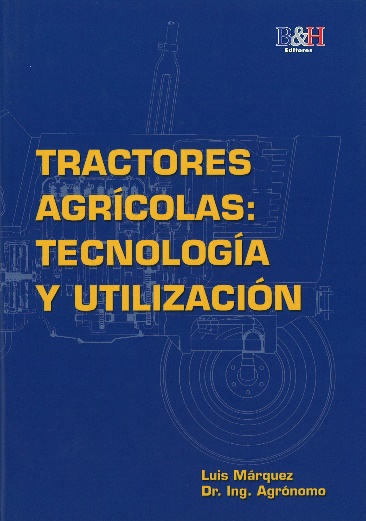 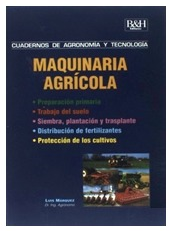 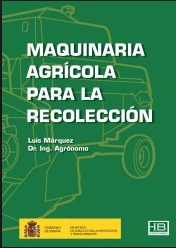 Maquinaria y Mecanización Agraria
Prácticas
PRÁCTICA 1: PARTES DEL MOTOR
PRÁCTICA 2: CIRCUITOS COMPLEMENTARIOS
PRÁCTICA 3: ENSAYO DE POTENCIA
PRÁCTICA 4: MAQUINARIA PARA PREPARACIÓN DEL SUELO
PRÁCTICA 5: MAQUINARIA PARA APLICACIÓN DE ABONOS
PRÁCTICA 6: MAQUINARIA DE SIEMBRA
PRÁCTICA 7: APLICACIÓN DE PRODUCTOS FITOSANITARIO
PRACTICA 8: PROPIEDADES FÍSICAS DE PRODUCTOS HORTOFRUTÍCOLAS EN RELACIÓN CON SU MANEJO MECÁNICO
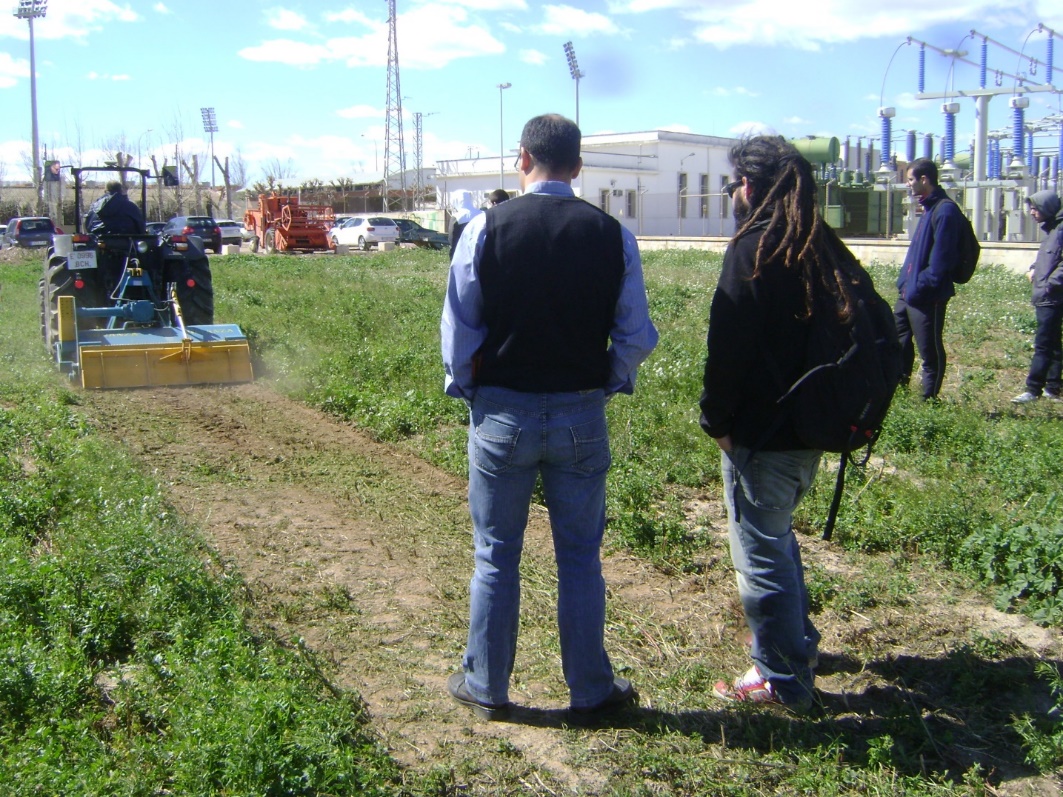 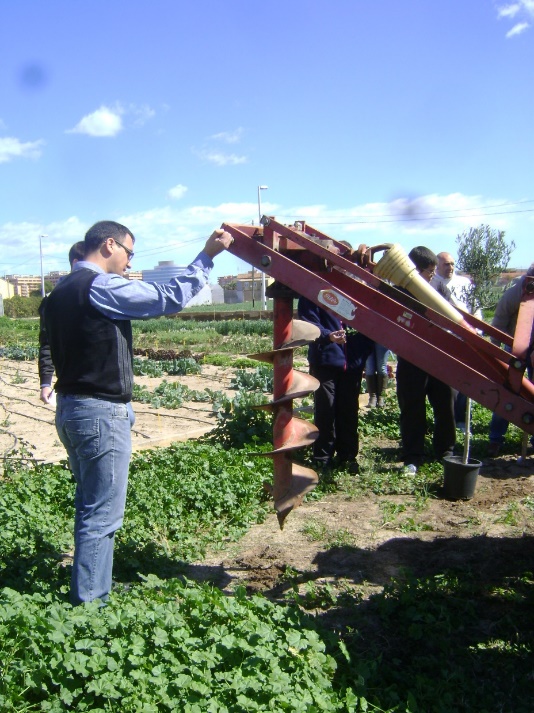 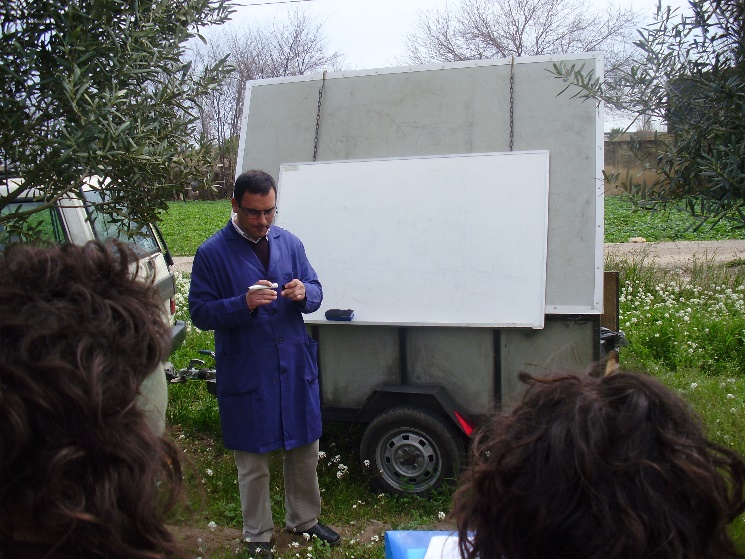 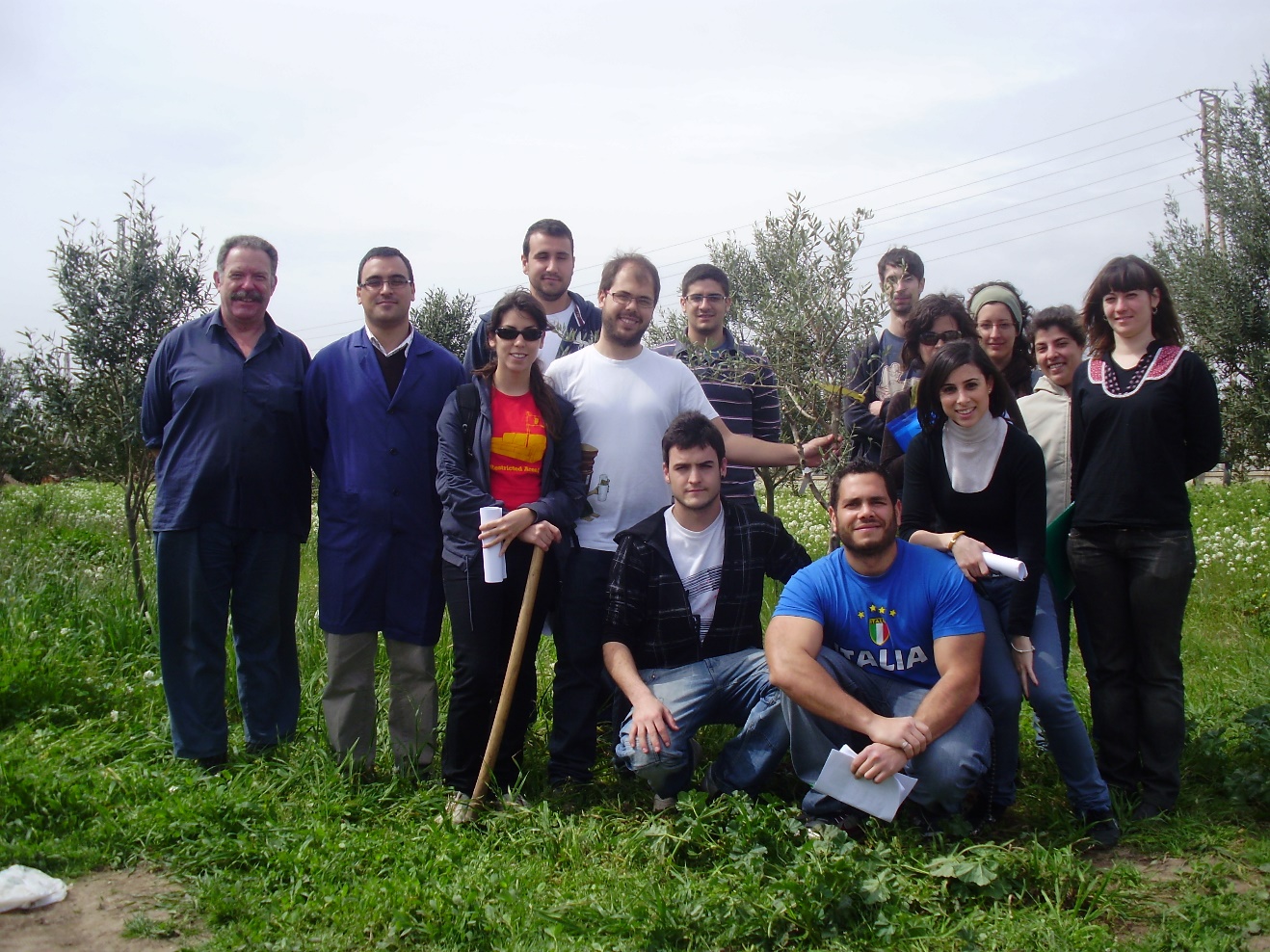 Mecanización y Maquinaria Agraria
Metodología
Autónomas
Mecanización y Maquinaria Agraria
Evaluación
Ponderación de los sistemas de evaluación propuestos para la asignatura de Maquinaria y Mecanización
LOGÍSTICA DE LA MATERIA PRIMA
TRANSFORMACIÓN DE BIOMASA EN BIOCOMBUSTIBLES
PRODUCCIÓN DE MATERIAS PRIMAS
Bioenergía forestal
FASES DEL SISTEMA
INSTALACIONES DE APROVECHAMIENTO ENERGÉTICO
LOGÍSTICA DE LA BIOCOMBUSTIBLES
Objetivos de la asignatura
COMPETENCIAS
Planificar la producción de materias primas para la obtención de biocombustibles
Objetivos de la asignatura
COMPETENCIAS
Planificar la producción de materias primas para la obtención de biocombustibles
Planificar la cosecha o recogida de biomasa como materia prima de biocombustibles
Objetivos de la asignatura
COMPETENCIAS
Planificar la producción de materias primas para la obtención de biocombustibles
Planificar la cosecha o recogida de biomasa como materia prima de biocombustibles
Organizar el abastecimiento y logística de la biomasa
Objetivos de la asignatura
COMPETENCIAS
Planificar la producción de materias primas para la obtención de biocombustibles
Planificar la cosecha o recogida de biomasa como materia prima de biocombustibles
Organizar el abastecimiento y logística de la biomasa
Evaluar rendimientos energéticos de una instalación de generación de potencia a partir de la combustión de biomasa
Objetivos de la asignatura
COMPETENCIAS
Planificar la producción de materias primas para la obtención de biocombustibles
Planificar la cosecha o recogida de biomasa como materia prima de biocombustibles
Organizar el abastecimiento y logística de la biomasa
Evaluar rendimientos energéticos de una instalación de generación de potencia a partir de la combustión de biomasa
Introducirse en la producción de cultivos energéticos oleaginosos o azucareros
Objetivos de la asignatura
COMPETENCIAS
Planificar la producción de materias primas para la obtención de biocombustibles
Planificar la cosecha o recogida de biomasa como materia prima de biocombustibles
Organizar el abastecimiento y logística de la biomasa
Evaluar rendimientos energéticos de una instalación de generación de potencia a partir de la combustión de biomasa
Introducirse en la producción de cultivos energéticos oleaginosos o azucareros
Conocimiento de las bases para la realización de proyectos de instalaciones de transformación de biomasa en biocombustibles
Bioenergía forestal
Contenidos
Bioenergía forestal
Metodología
Presencial
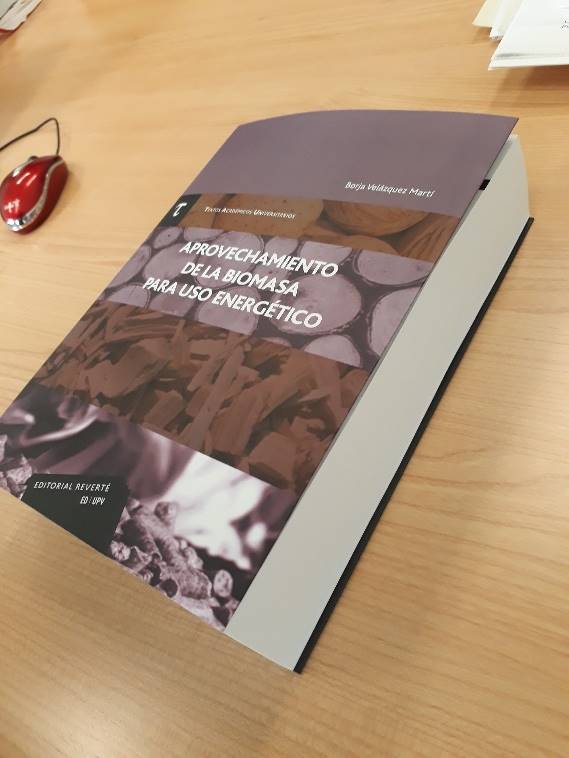 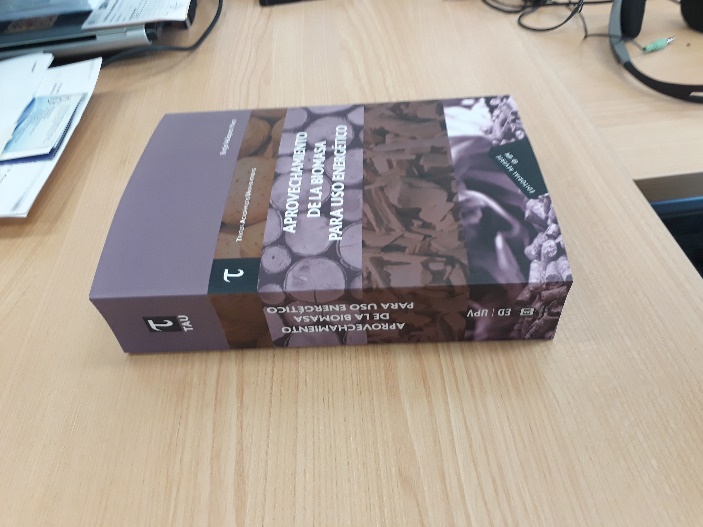 Bioenergía forestal
Prácticas
PRÁCTICA 1.  POTENCIALES CALORICOS POR OXIDACIÓN DE LOS BIOCOMBUSTIBLES
PRÁCTICA 2. PRACTICA INFORMÁTICA. MÉTODOS DE CUANTIFICACIÓN DE BIOMASA CON DATOS LIDAR
PRÁCTICA 3. VISITA EMPRESA TRABISA
PRÁCTICA 4. ANÁLISIS DE LA APTITUD PARA LA PIRÓLISIS
PRÁCTICA 5. VISITA EMPRESA TRAMAVE
PRÁCTICA 6. ELABORACIÓN DE BIODIESEL Y CARACTERIZACIÓN
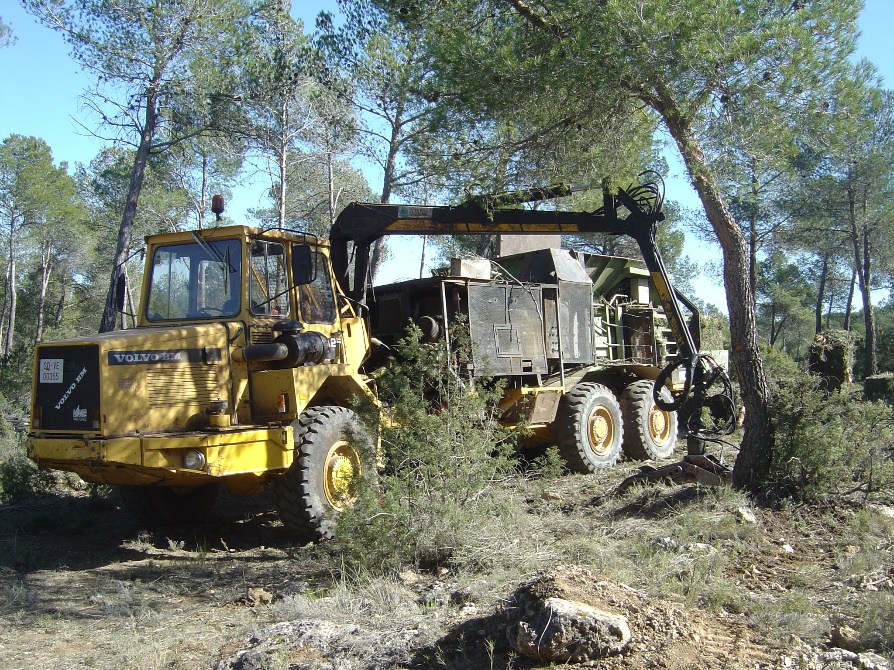 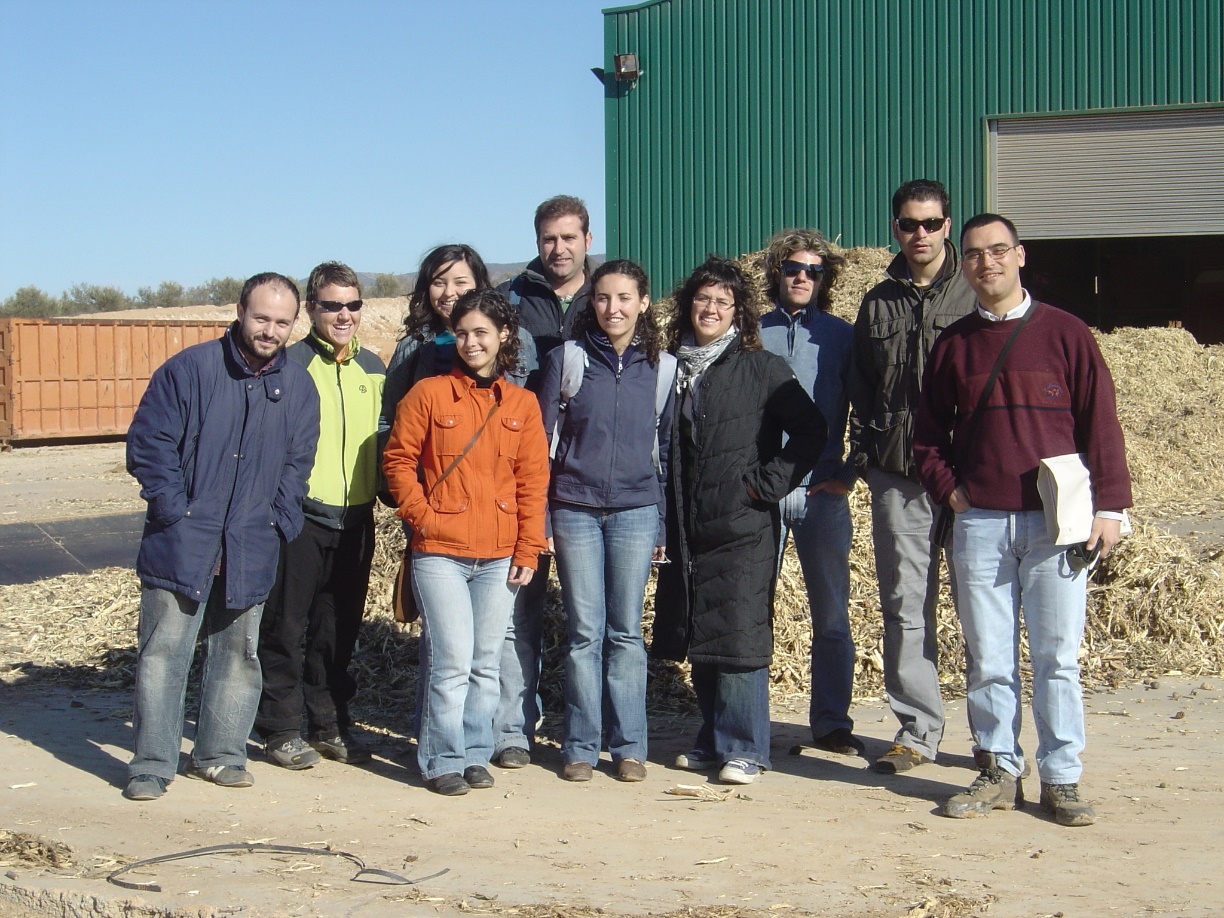 Metodología
Bioenergía forestal
Autónomas
Bioenergía forestal
Evaluación
Cuestionario semanal particularizados a resolver por los alumnos

Cuestiones teóricas de razonamiento lógico. 
Este tipo de cuestiones pretenden obligar a que el alumno se lea y entienda los materiales teóricos escritos proporcionados
La resolución de las cuestiones no es directa, es decir, que requiere una comprensión de los contenidos y una capacidad de aplicarlos dado que la respuesta correcta no esta explicita en los textos. 
A menudo son cuestiones abiertas donde el alumno debe proponer una solución entre las posibles.

Problemas. Cuestiones prácticas de índole numérico. Se enfatiza en este tipo de cuestiones los aprendizajes procedimentales, es decir, para la resolución de los mismos hay que serguir una serie de pasos relacionados.

 Desarrollan competencias propias de la titulación.
A los alumnos se les da tiempo de una semana para su resolución. 

Los problemas son evaluados con calificación de 0 a 10. 

Sobre esta nota se le aplican ciertas penalizaciones: 

penalización de 1 punto por semana de retraso en la entrega del la tarea semanal (Esto se aplica con el objetivo de que los alumnos trabajen uniformemente los contenidos durante el periodo docente); 

penalización de 1,5 sobre la nota si no han asistido a las clases presenciales correspondientes 
	(Esto se aplica con el objetivo de que los alumnos utilicen la metodología de aprendizaje adecuadamente, empleando el número de horas necesarias para el aprendizaje, establecidas a nivel teórico, y además, pudiendo ser el profesor auténtico orientador del aprendizaje).
La calificación obtenida adquiere carácter temporal. El profesor devuelve los ejercicios corregidos a los alumnos quienes deben de repetir y volver a entregar los problemas que fueron resueltos incorrectamente para que la nota se haga efectiva. 

La nota final del curso se establece haciendo media geométrica de las notas semanales obtenidas. Es decir si el número de notas es n, la nota final es la raíz n-ésima del producto de las mismas. De este modo se garantiza que sea necesario realizar los ejercicios propuestos todas las semanas, de lo contrario la nota sería 0.
En caso de que el alumno no supere con éxito la asignatura con la metodología planteada, existirá un examen global, al estilo tradicional
Fuentes
PARA 
ALUMNOS
Fuentes bibliográficas 6 o 7 libros
Fuentes bibliográficas
Revistas científicas
Revistas de divulgación
Procedings de congresos
Catalogos
Páginas web
PARA 
PROFESORES
PROYECTO INVESTIGADOR
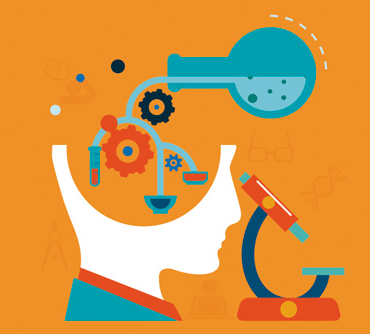 En relación a las etapas descritas, 7 líneas de trabajo relacionadas con el aprovechamiento de la biomasa
En relación a las etapas descritas, 7 líneas de trabajo relacionadas con el aprovechamiento de la biomasa
1. Determinación de la cantidad de biomasa residual agrícola y forestal producida en operaciones de poda
obteniéndose ecuaciones de predicción
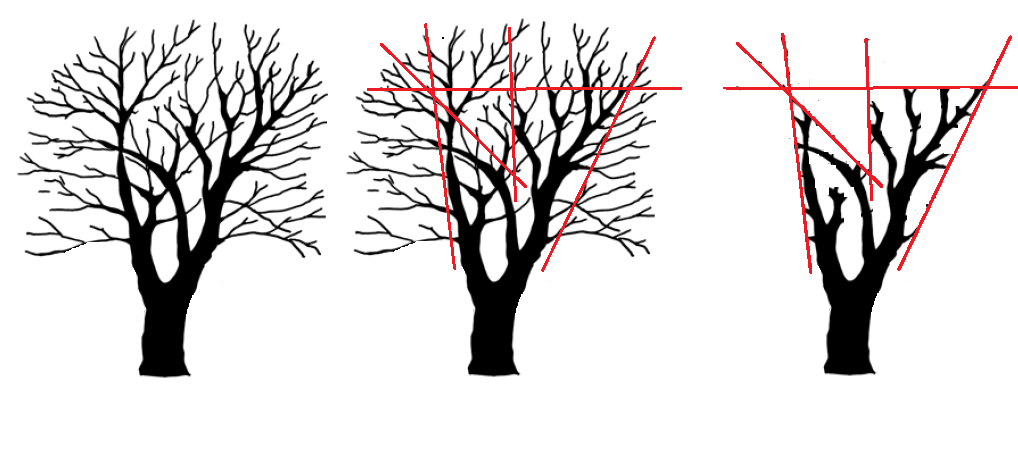 En relación a las etapas descritas, 7 líneas de trabajo relacionadas con el aprovechamiento de la biomasa
1. Determinación de la cantidad de biomasa residual agrícola y forestal producida en operaciones de poda
obteniéndose ecuaciones de predicción
2. Determinación de la biomasa en la planta entera a partir de dendrometría adaptada
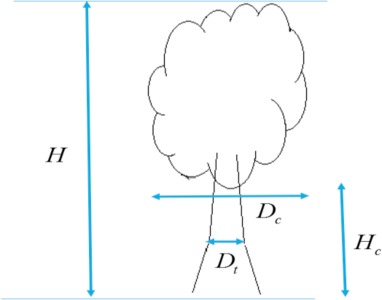 3. Evaluación de biomasa residual de poda de árboles urbanos a partir de dendrometría y TLS (Terrester laser scanner)
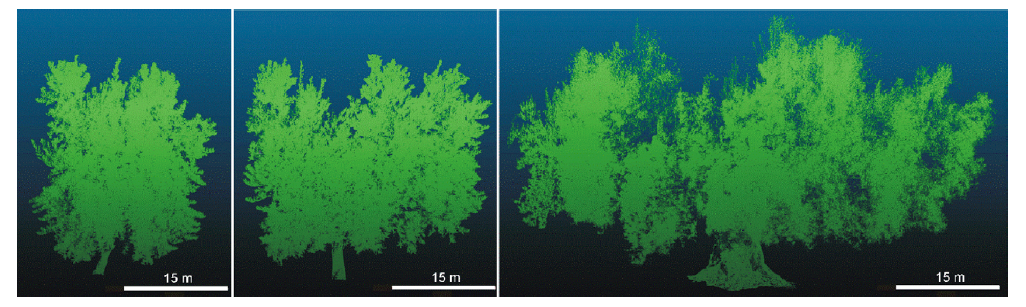 4. Análisis técnico, económico y energético de sistemas de cosecha de la biomasa
5. Desarrollo de modelos logísticos para optimizar la recogida y abastecimiento de  biomasa a centros de transformación, como borvemar model y bioloco
6. Aplicación de teledetección en los procesos de valoración e inventariación de biomasa. Aplicación de tecnología Lidar aéreo, complementación con imágenes espectrales y aplicación de Lidar Terrestre (TLS)
7. Caracterización de los residuos obtenidos tanto desde el punto de vista energético como industrial, determinando la aptitud de los materiales para distintos procesos
Mirando al futuro
8 proyectos
1. Trabajos de cuantificación y caracterización de especies poco estudiadas y con elevado potencial productivo en cuanto a la biomasa con posible destino energético.
 
Análisis dendrométricos
Técnicas basadas en teledetección, escáner terrestre, y drones
Laboratorio de Propiedades Físicas y Bioenergía de la UPV
Laboratorio Biomasa, Universidad Estatal de Bolívar
Phragmites australis (Cav.) Trin, Adelfa (Nerium oleander), Acebuche (Olea europaea sylvestris), Tarall (Tamarix africana), Arundo donax L., Salix alba L. y zarzamora (Rubus L.) en las riberas de los ríos Turia y Palancia.
Cabuya, el borojó, la quinua, la guaba, gayambo, cacao, neem, mango, aguacate, el árbol lechero, entre otros
2. Análisis de la implantación de cadenas aprovechamiento de biomasa
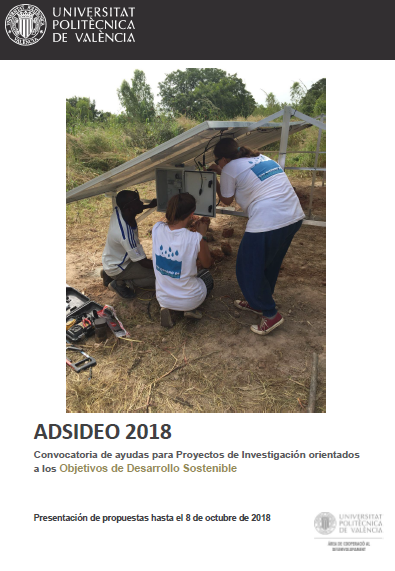 Obj. 1. Definición de los residuos generados en las diferentes etapas de las cadenas de aprovechamiento campo-industria.
 
Obj. 2. Caracterización termoquímica:

Obj. 3. Desarrollo de modelos predictivos que permitan calcular la cantidad de biomasa, C fijado, emisiones y residuos generados en cada una de las fases de la cadena a partir de variables fácilmente medibles.
 
Obj. 4. Análisis logístico: Condiciones de transporte, almacenamiento, evaluación económica 
 
Obj. 5. Evaluación de las tecnologías para aprovechamiento energético y reducción de emisiones a lo largo de la cadena. Balance energético, Balance de emisiones, Huella de Carbono, Evaluación económica global
3. Análisis de los impactos de la globalización de los biocombustibles en el mercado agroalimentario.
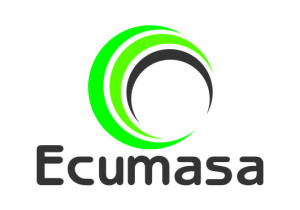 2 doctorandos
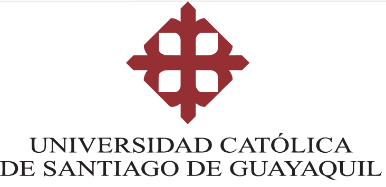 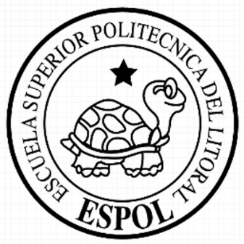 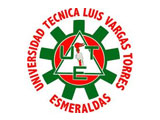 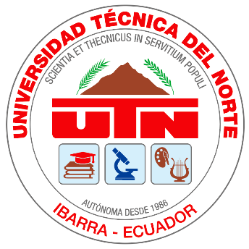 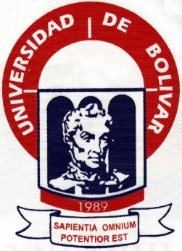 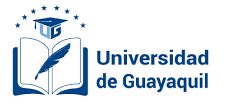 4. Liderazgo de la red IBEROMASA, financiado por el Programa Iberoamericano de Ciencia y Tecnología para el Desarrollo. 






“Optimización de los procesos de extracción de biomasa sólida para uso energético y sus implicaciones logísticas” 
participan 130 investigadores de 24 grupos de investigación de 17 países.
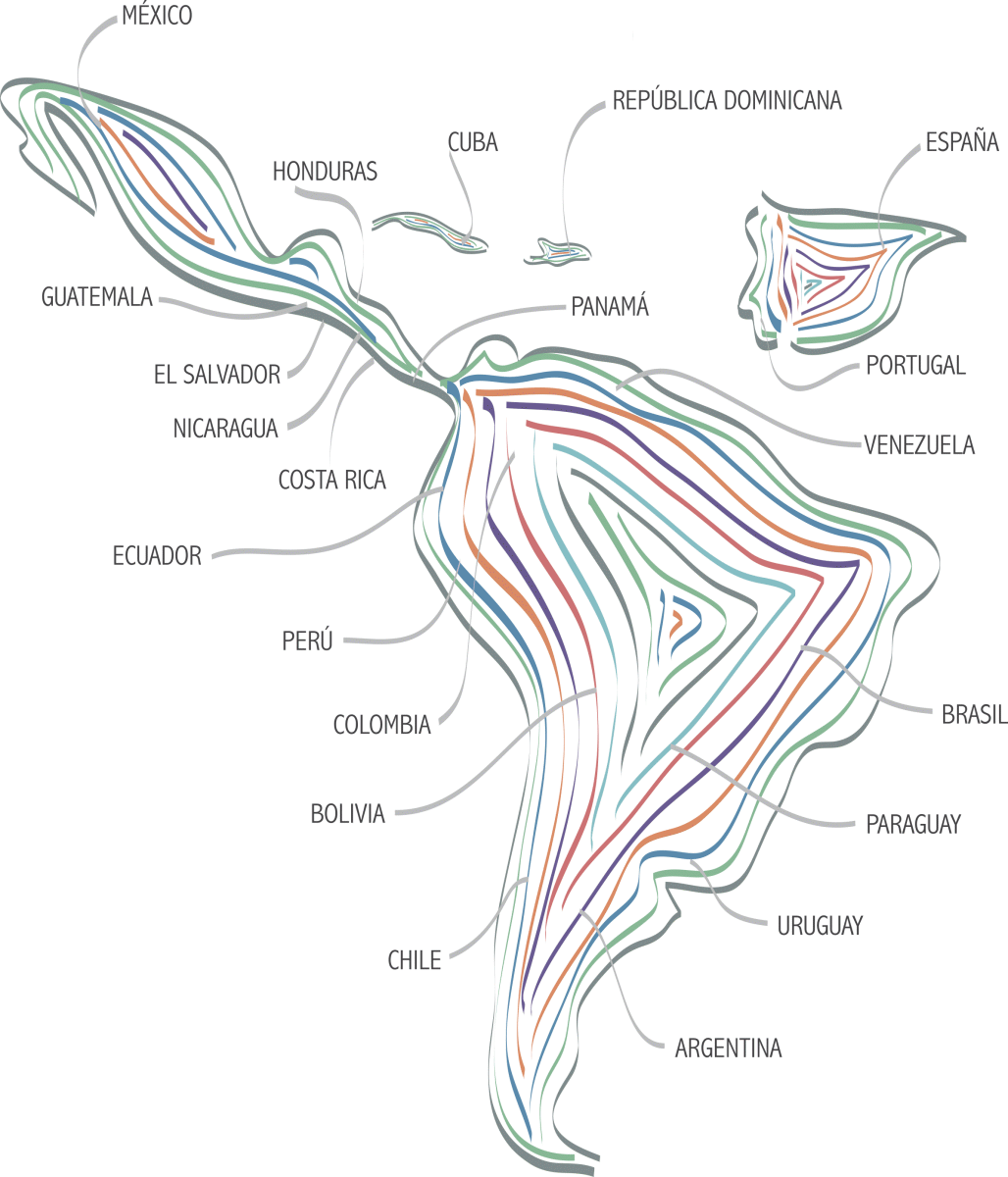 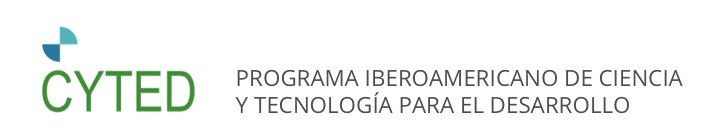 4. Análisis de los procesos de fermentación anaerobia para la producción de metano de materias primas poco conocidas y procesos de codigestión.



 
5. Estudio de modelos logísticos eficientes. En concreto en el marco del proyecto SMART MULCH financiado por el Programa RETOS 2017 del Ministerio de Economía, Industria y Competitividad.
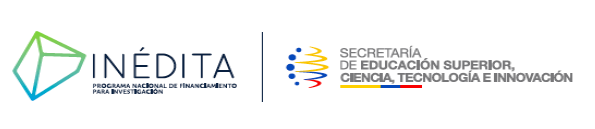 1 doctorando
6. Participación en el proceso de unificación de los protocolos y de normas de caracterización y formulación de estándares de biocombustibles sólidos en México, llevado a cabo a través de del proyecto Fondo de Sustentabilidad Energética, auspiciado por SENER-CONACYT, Centros Mexicanos de Innovación en Energía y Bioenergía, que tiene una duración entre 2017 y 2021



 
7. Estudio de la captura de CO2 con dispositivos artificiales.
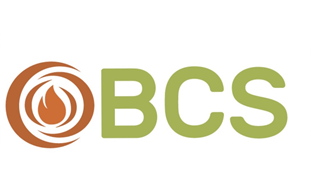 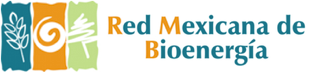 TRABAJO DE INVESTIGACIÓN
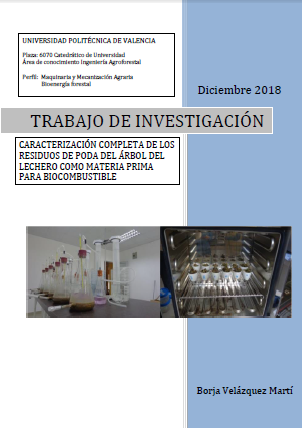 CARACTERIZACIÓN COMPLETA DE LOS RESIDUOS DE PODA DEL ÁRBOL DEL LECHERO COMO MATERIA PRIMA PARA BIOCOMBUSTIBLE
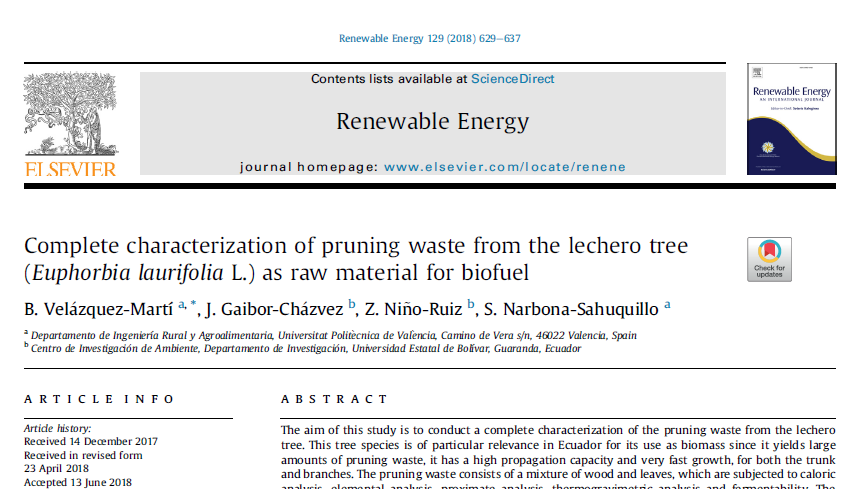 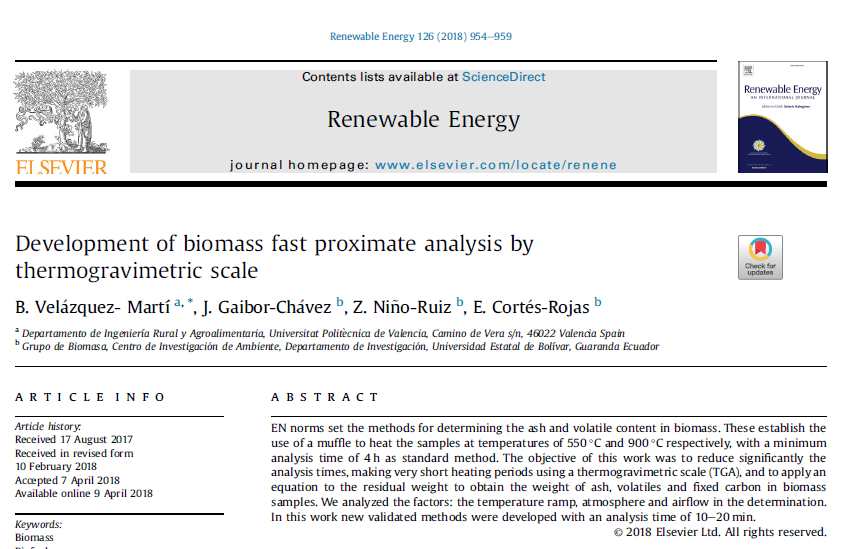 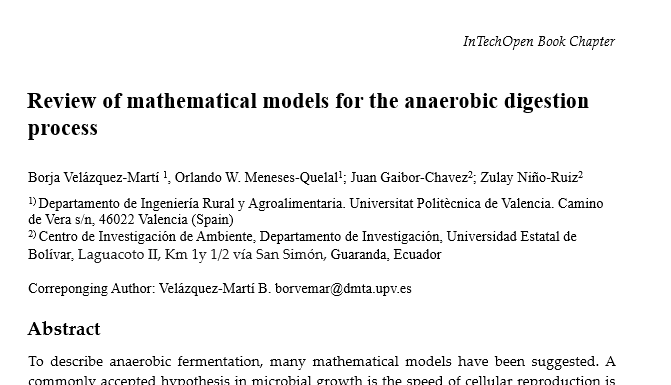 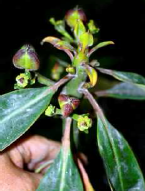 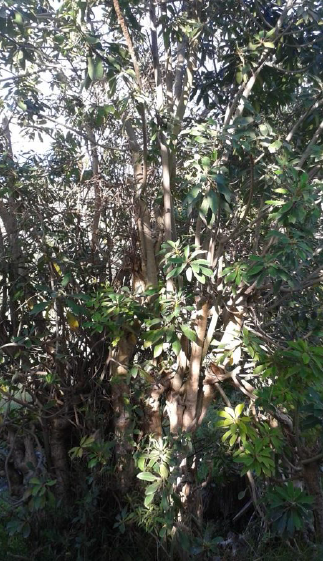 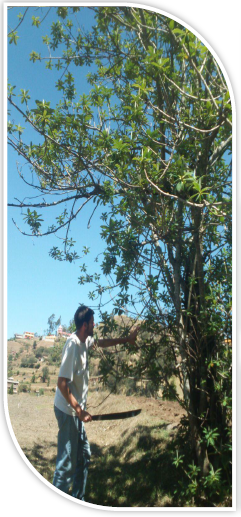 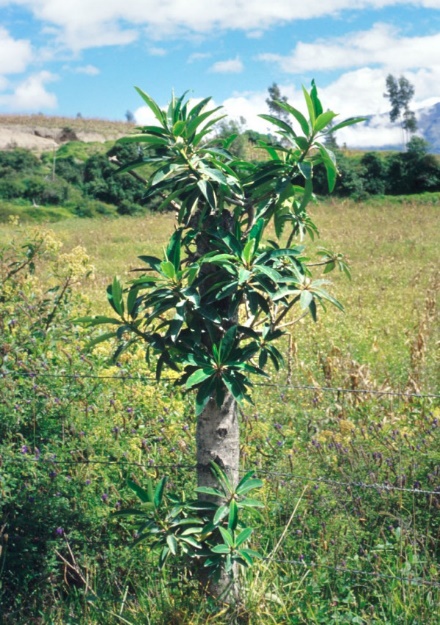 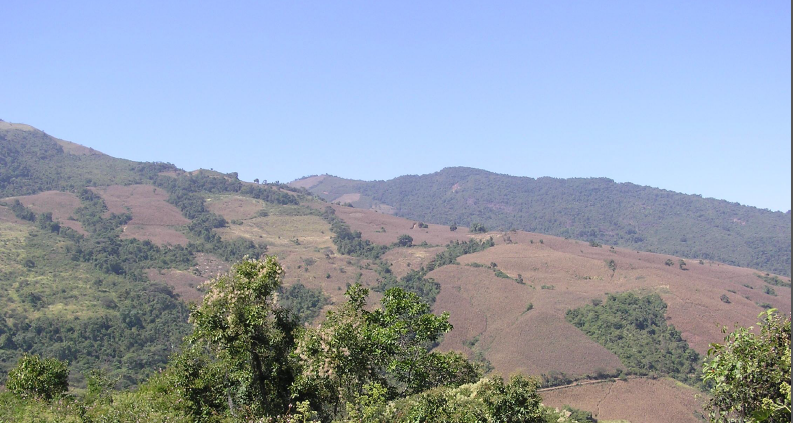 Estos residuos comprenden mezclas de madera y hojas, a las que se le somete a:

1. Análisis dendrométrico
2. Análisis calorífico
3. Análisis elemental 
4. Análisis proximal 
5. Análisis termogravimétrico
6. Fermentabilidad. 
 
7. Validar métodos rápidos de determinación de contenido de volátiles y cenizas mediante TGA, 

8. Revisión bibliográfica de los modelos cinéticos existentes en la fermentación para su aplicación a la fermentación del lechero en codigestión con excrementos de porcino.
OBJETIVOS
Análisis dendrométrico
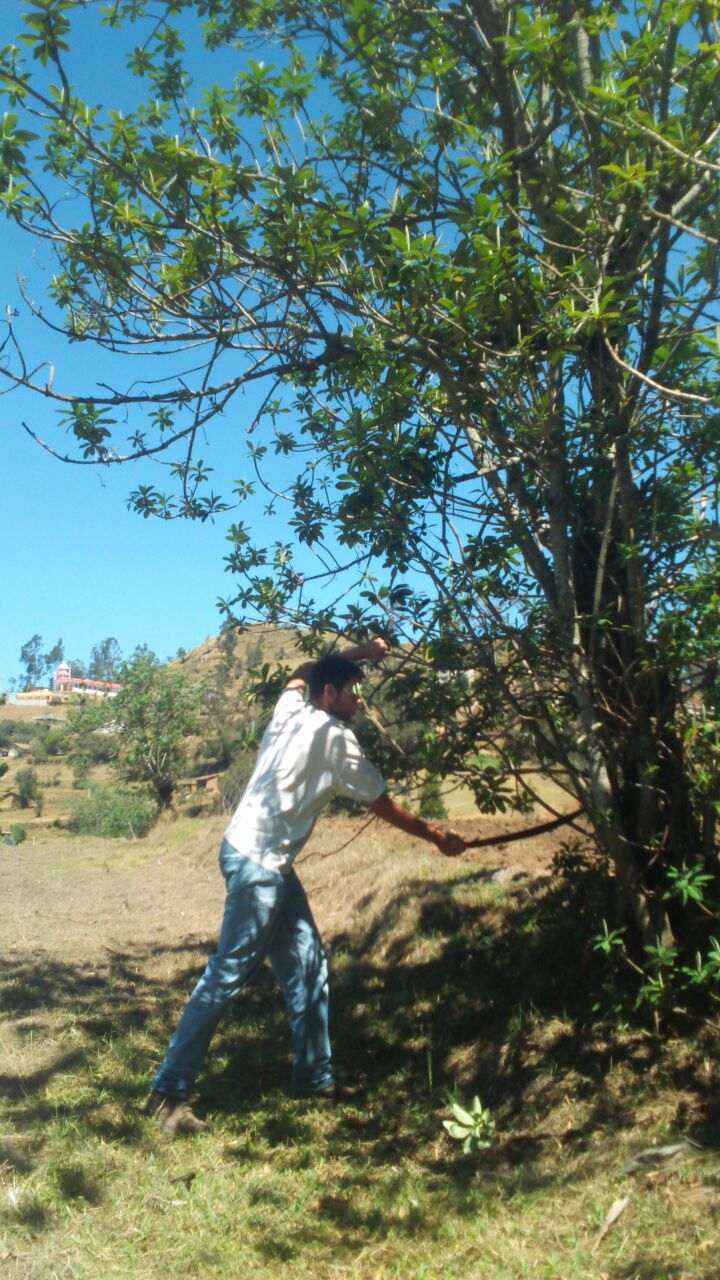 Muestras con distintos porcentajes de madera y hoja
Poder calorífico
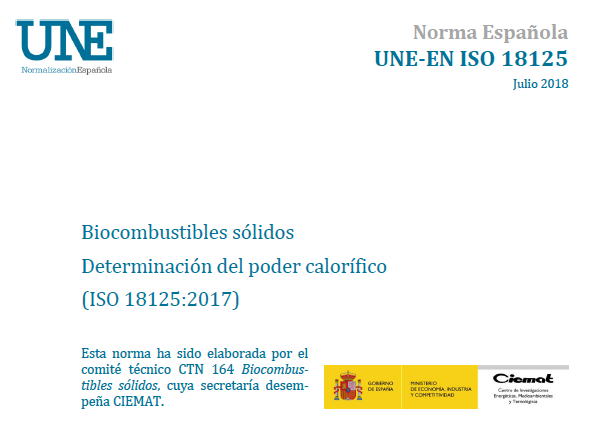 Poder calorífico bruto a volumen constante, (Poder calorífico superior, PCS). 

Poder calorífico neto a volumen constante, (Poder calorífico inferior, PCI).  

Poder calorífico neto a presión constante
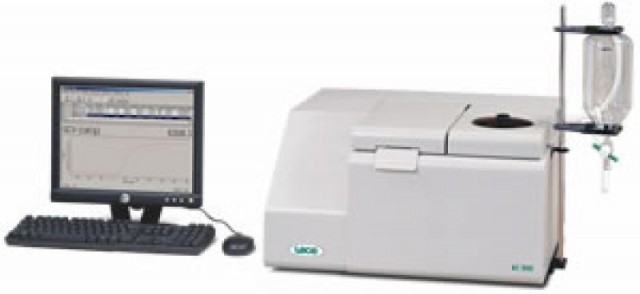 Composición elemental:  C H N O S Cl
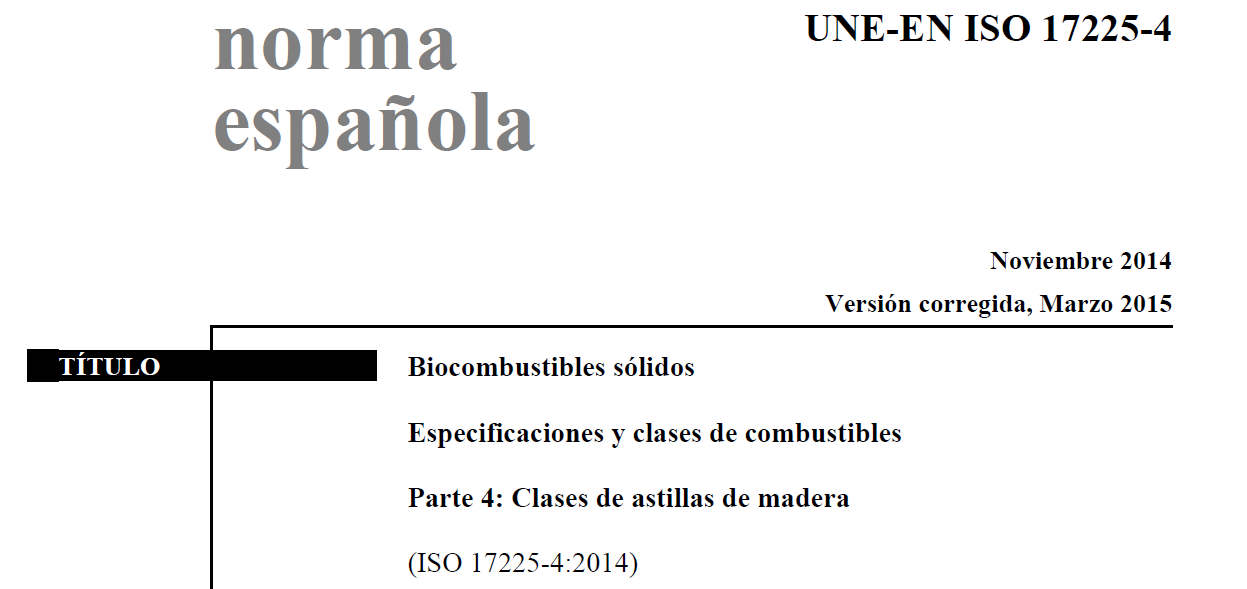 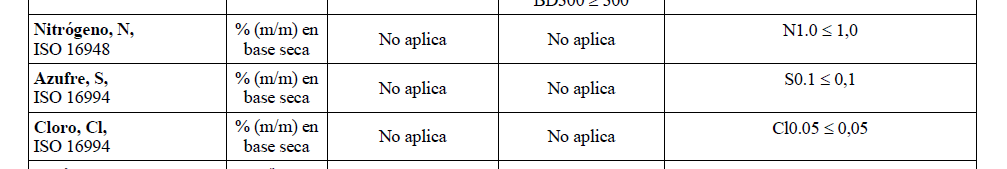 Cantidad de aire necesario para la combustión
MOLES DE O2
Poder calorífico neto a volumen constante, (PCI).  

Poder calorífico neto a presión constante
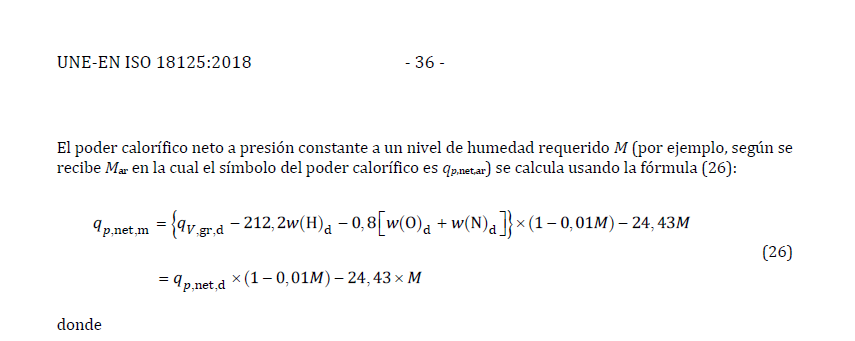 ENERGÍA
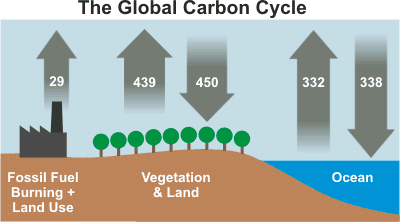 Productos de la fermentación metánica
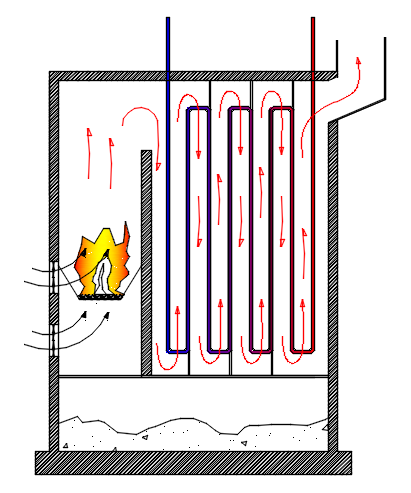 Análisis proximal
Sólidos totales: Peso del material sólido después de secarse

Cenizas: Peso del solido después de calcinar a 550º 1 h

Sólidos volátiles: Peso del solido después de calcinar a 940º  4 min

Carbono fijo: Diferencia entre sólidos totales y fijos. Son sólidos potenciales de transformar en aceites piroleñosos o gas combustible
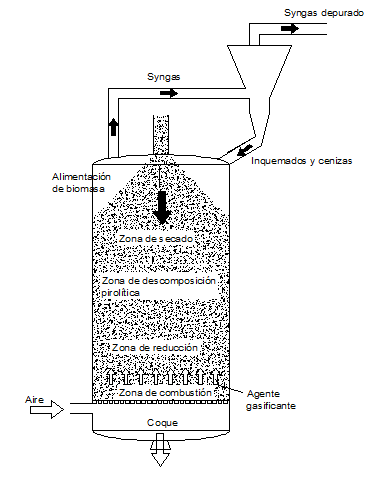 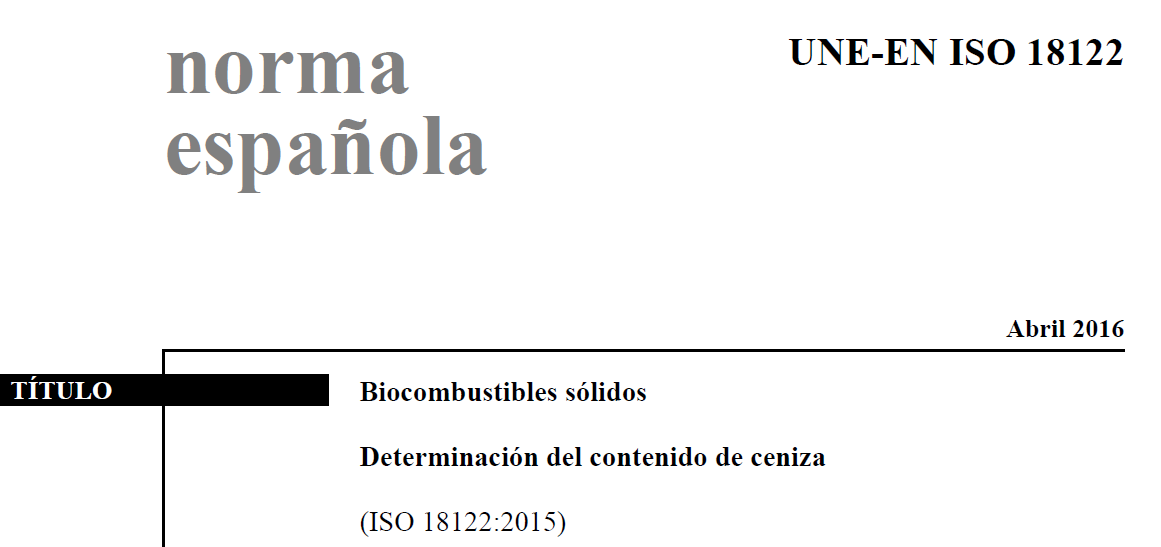 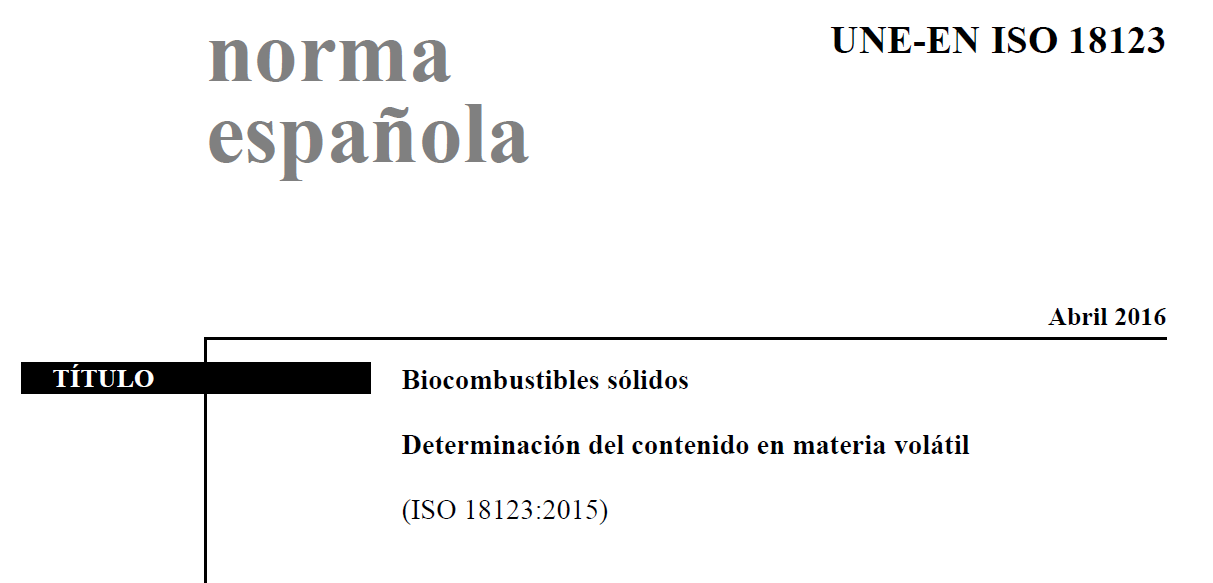 Análisis termogravimétrico
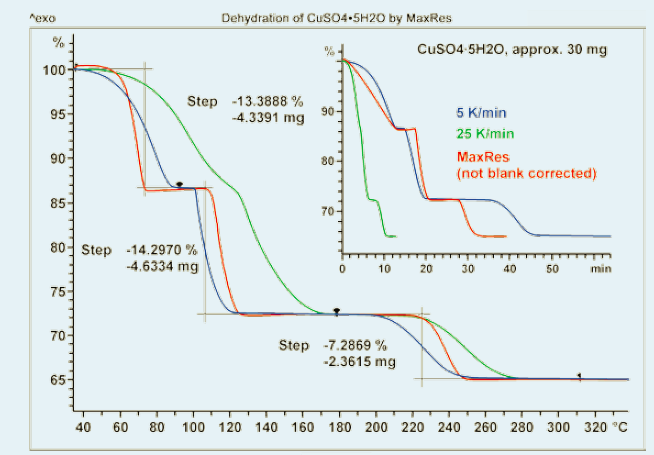 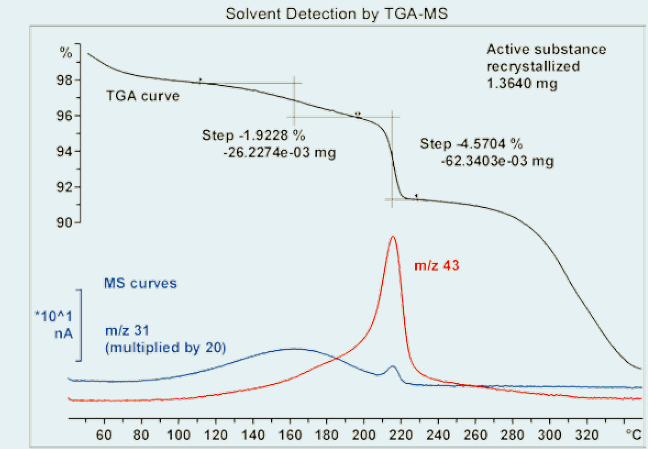 Análisis termogravimétrico
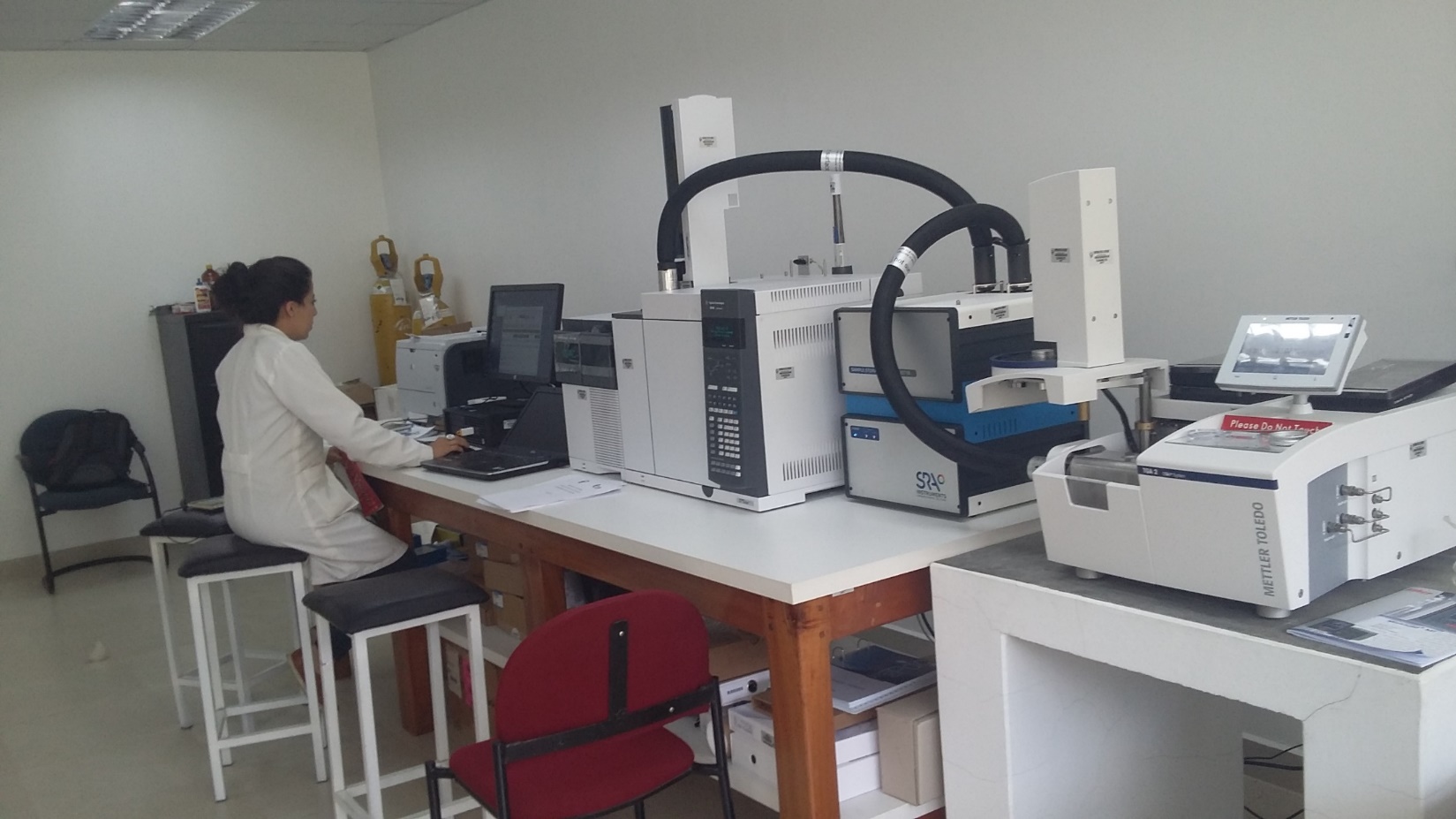 Fermentabilidad
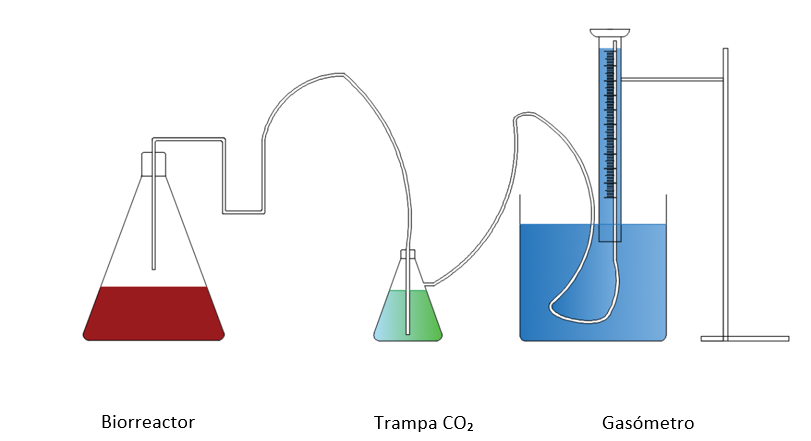 PREPARACIÓN DE LA MUESTRA
Los residuos de poda fueron molidos con tamaño de partícula menor a 0.5 mm.  

Proporción de mezcla de 250 g de madera y 100 de estiércol y diluido hasta ocupar 1 L. 

Por tanto, las mezclas fueron tenían una concentración de 0.35 kg of mezcla/L.
RESULTADOS
RESULTADOS ANÁLISIS DENDROMÉTRICO
Matriz de correlación de Pearson
RESULTADOS
RESULTADOS
% de cenizas
Atmósfera de aire
Atmósfera de nitrógeno
% de volátiles
CONCLUSIONES DE LA CARACTERIZACIÓN
	
	Se pueden desarrollar modelos válidos para predecir los residuos de poda del Euphorbia laurifolia en el clima de la provincia de Bolívar en Ecuador).
CONCLUSIONES DE LA CARACTERIZACIÓN
	
	Se pueden desarrollar modelos válidos para predecir los residuos de poda del Euphorbia laurifolia en el clima de la provincia de Bolívar en Ecuador).

	La cantidad media de material obtenida es alrededor de 10 kg por árbol.
CONCLUSIONES DE LA CARACTERIZACIÓN
	
	Se pueden desarrollar modelos válidos para predecir los residuos de poda del Euphorbia laurifolia en el clima de la provincia de Bolívar en Ecuador.

	La cantidad media de material obtenida es alrededor de 10 kg por árbol. 

	El poder calorífico de esos residuos está en línea con los valores de los residuos de otros árboles, situándose como media en 19 MJ/kg.
Los residuos obtenidos de la poda poseen un contenido de N influenciado por el contenido de hojas. 

Si el contenido de hojas el menor al 25%, el contenido de N es menor al 1%, lo que indica que el material es apto para ser usado como biocombustible.

La presencia de hojas no posee influencia en el poder calorífico, pero sí en el contenido de cenizas.
Se demuestra que el aumento del contenido de hojas en las muestras de Euphorbia laurifolia aumenta el contenido de ceniza y disminuye el contenido de volátiles.
Se demuestra que es factible predecir e poder calorífico a partir del análisis elemental y análisis proximal.
Se demuestra que es factible predecir e poder calorífico a partir del análisis elemental y análisis proximal.
MODELOS DE REGRESIÓN
En este trabajo han desarrollado métodos para la determinación de cenizas y volátiles con balanza termogravimétrica (TGA) de mezclas de madera y hojas de Euphorbia lancifolia. 

Los resultados muestran que los pesos residuales después de aplicar rampas de 25ºC/min y 50ºC/min hasta 550ºC y 900ºC presentan diferencias significativas con los valores obtenidos con los métodos estandarizados EN ISO 18122 y EN ISO 18123 respectivamente.
Los pesos residuales obtenidos con TGA presentan relaciones fijas con el contenido de cenizas y volátiles de acuerdo con modelos de regresión.


Además la disminución del peso con las rampas analizas parece estar ligado a la temperatura, independientemente de la velocidad con la que se alcance.
Las ecuaciones obtenidas para la determinación de volátiles y cenizas a partir de métodos desarrollados para balanzas TGA presentan una precisión aceptable, permitiendo reducir los tiempos de la determinación a 11 min.
La disminución del peso en función de la temperatura es independiente de la rampa utilizada, presentando una curva característica de cuatro etapas. 

Se supone que la composición del gas liberado en cada etapa de calentamiento es diferente. 

La determinación de la composición del gas en cada etapa se propone para investigaciones posteriores. Para ello, es necesario pasar los gases por un cromatógrafo de gases y analizarlo con un detector que podría ser un detector de conductividad térmica (TCD), o un espectrómetro de masas (MS)
Se ha probado la productividad de la fermentación de mezclas de madera del árbol del lechero y estiércol porcino, determinándose las constantes cinéticas.

El biogás obtenible a partir de la mezcla de estiércol de cerdo y biomasa de lechero, obteniendo unas tasas de producción media de 13,63 dm3 de CH4 / kg de sustrato para un tiempo de retención de 30 días. Siendo estos resultados similares a los reportados por otros autores.
Se ha realizado una revisión bibliográfica de los modelos cinéticos involucrados en el proceso de fermentación
Modelo de Gompertz
Modelo cinético en un solo paso con cinética de primer orden
Modelo cinético de dos pasos con cinética de primer orden
Reacción en dos velocidades de un solo paso con cinética de primer orden
Reacción en dos velocidades de dos pasos con cinética de primer orden
Modelo basado en la función de transferencia
Modelo de cono
Conclusiones
Todos ellos proporcionan coeficientes de determinación altos, sin embargo, presentan diferencias significativas en el RMSE.
Gompertz sobre estima el tiempo de latencia 

La producción de metano en la mayoría de los casos oscila entre 0.15 y 0.65 m3 kg-1SV, en condiciones mesófilas (30-37ºC). No obstante, los procesos de digestión se pueden clasificar en tres grupos de acuerdo con el potencial de producción de metano: 
a) procesos de producción baja, cuando la cantidad de metano producido está entre 0.15 y 0.30 m3 kg-1SV; 
b) procesos de producción media, cuando la cantidad de metano producido está entre 0.30 y  0.45 m3 kg-1SV; 
c) procesos de producción alta, cuando la cantidad de metano producido es superior a 0.45 m3 kg-1SV. 
El tiempo de latencia medio es de 14 días 
La media de la constante cinética de primer orden es de 0.11 d-1.
Gracias por su atención
Profesor:
Borja Velázquez Martí (borvemar@dmta.upv.es)


Departamento de Ingeniería Rural y Agroalimentaria
Universitat Politècnica de València